“Big Idea” Question
Intro
Review Concepts
Check-In Questions
Teacher Engagement
Vocabulary
Student-Friendly Definition
Examples & Non-Examples
Morphological Word Parts
Frayer Model
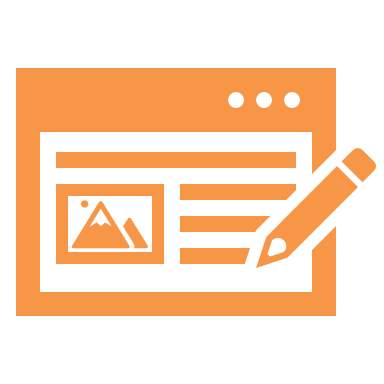 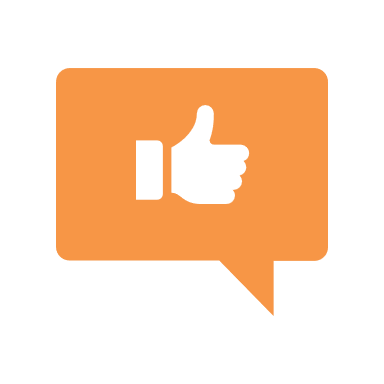 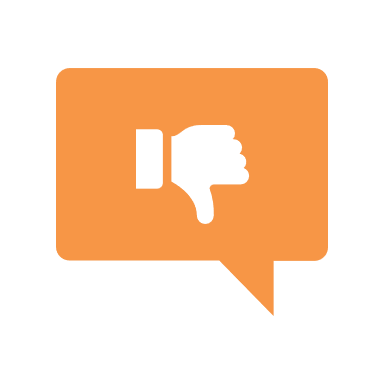 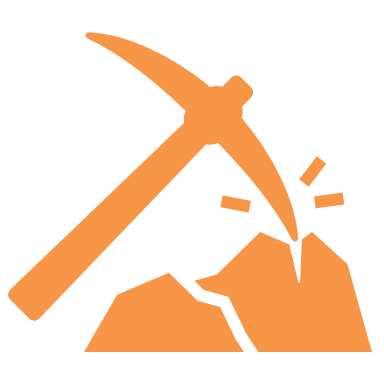 Simulation/Activity
[Speaker Notes: OK everyone, get ready for our next lesson.  Just as a reminder, these are the different components that our lesson may include, and you’ll see these icons in the top left corner of each slide so that you can follow along more easily!]
Wave
Intro
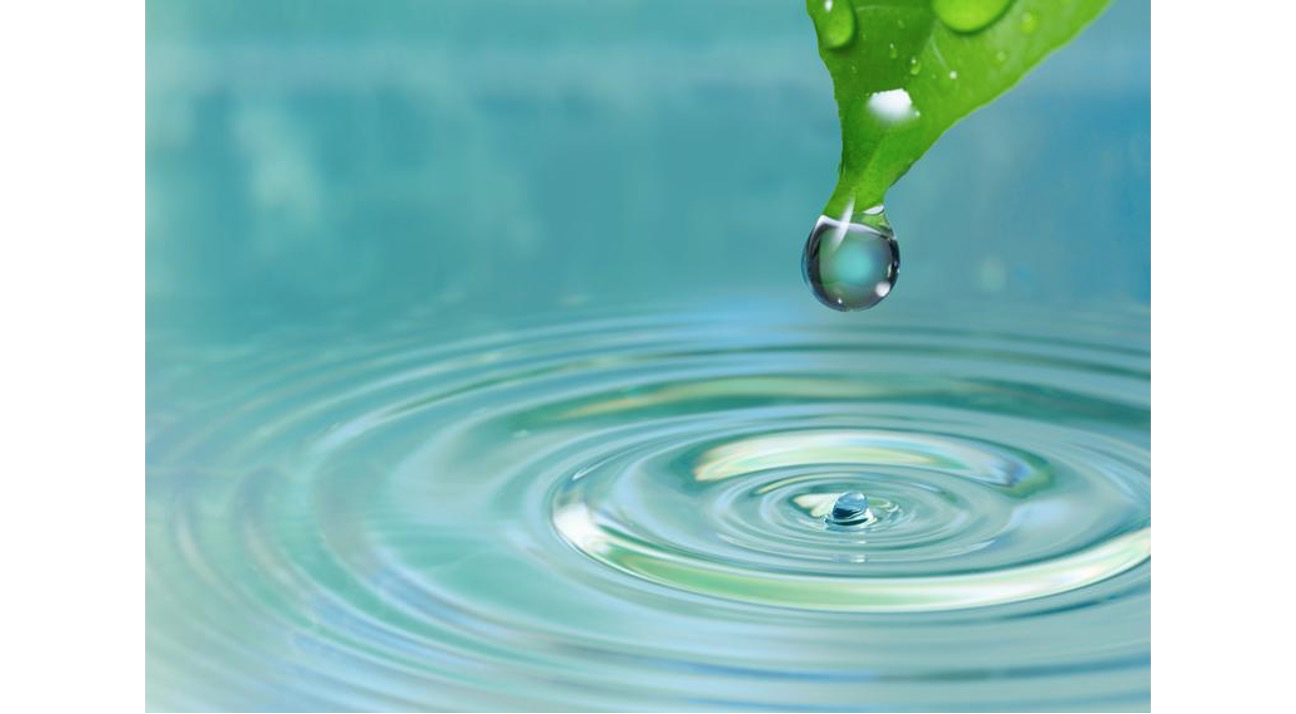 [Speaker Notes: Today, we’ll be learning about the word: Wave.

Feedback: Using clear and simple language when introducing content helps students understand what is expected.]
Big Question: What are the properties of waves and how are they related?
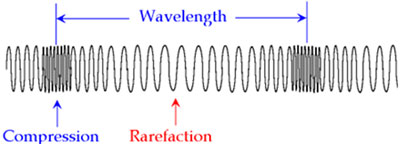 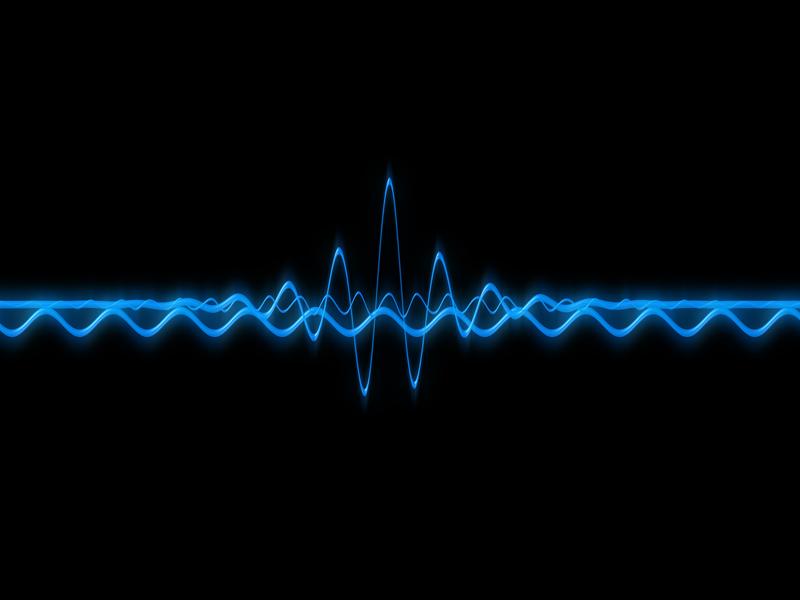 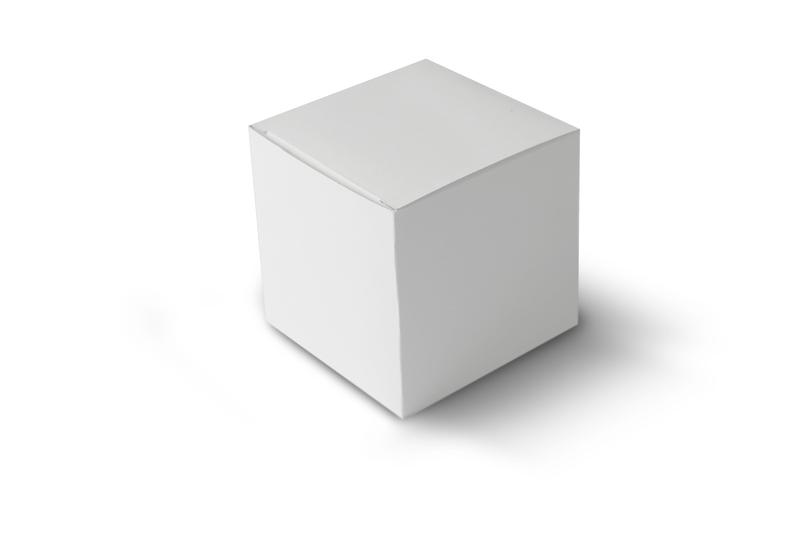 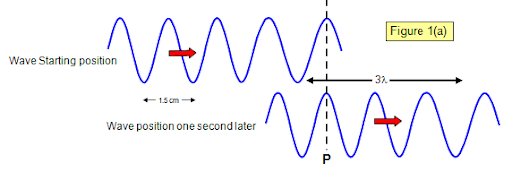 [Speaker Notes: Our “big question” is: What are the properties of waves and how are they related?
[Pause and illicit predictions from students.]

I love all these thoughtful scientific hypotheses!  Be sure to keep this question and your predictions in mind as we move through these next few lessons, and we’ll continue to revisit it.]
[Speaker Notes: Before we move on to our new topic, let’s review some other words & concepts that you already learned and make sure you are firm in your understanding.]
Energy: ability to cause change
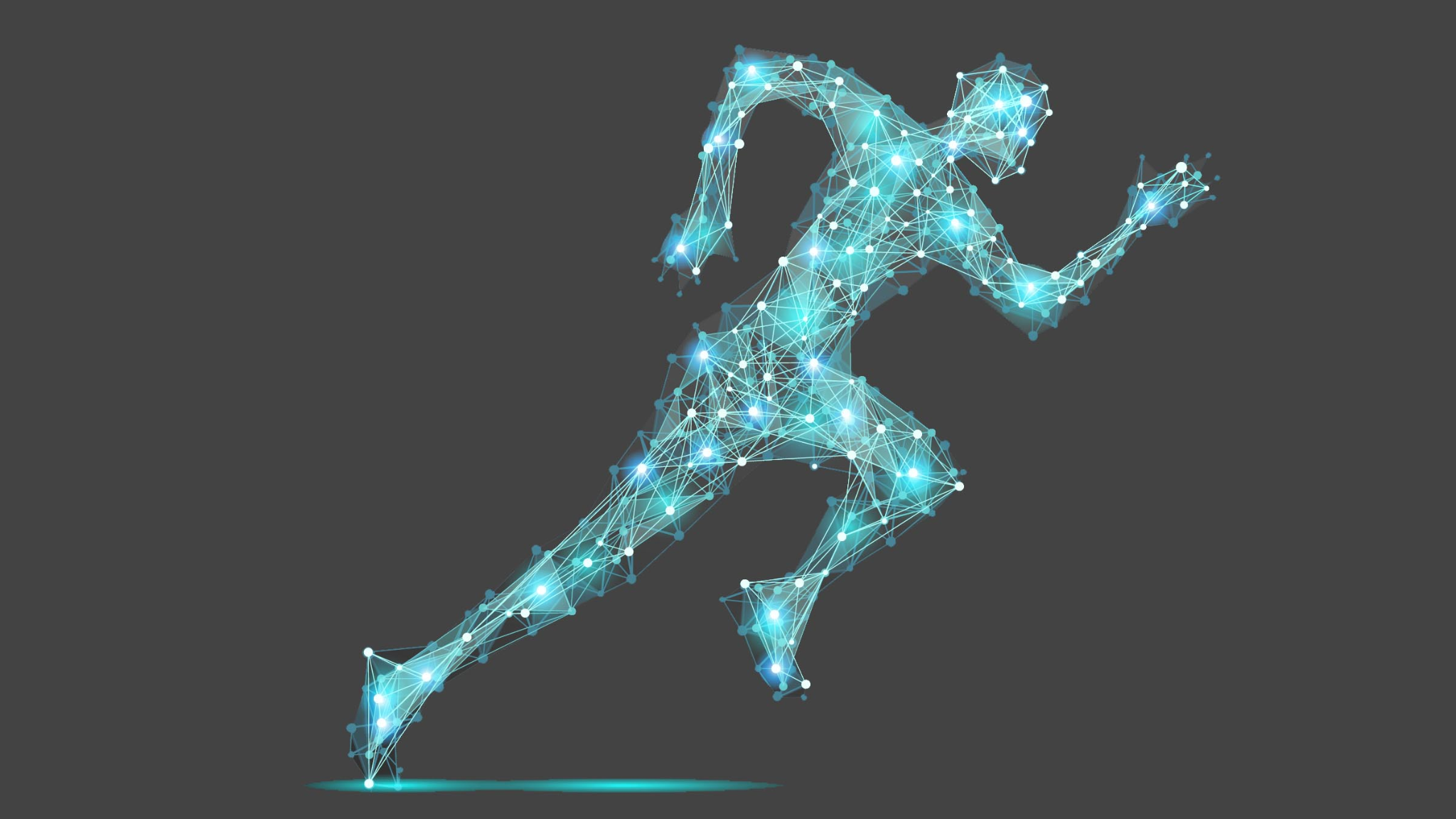 [Speaker Notes: Energy is the ability to cause change.]
[Speaker Notes: Now let’s pause for a moment to review the information we have covered already.]
Energy is the ability to cause __________.
Heat
Change
Life
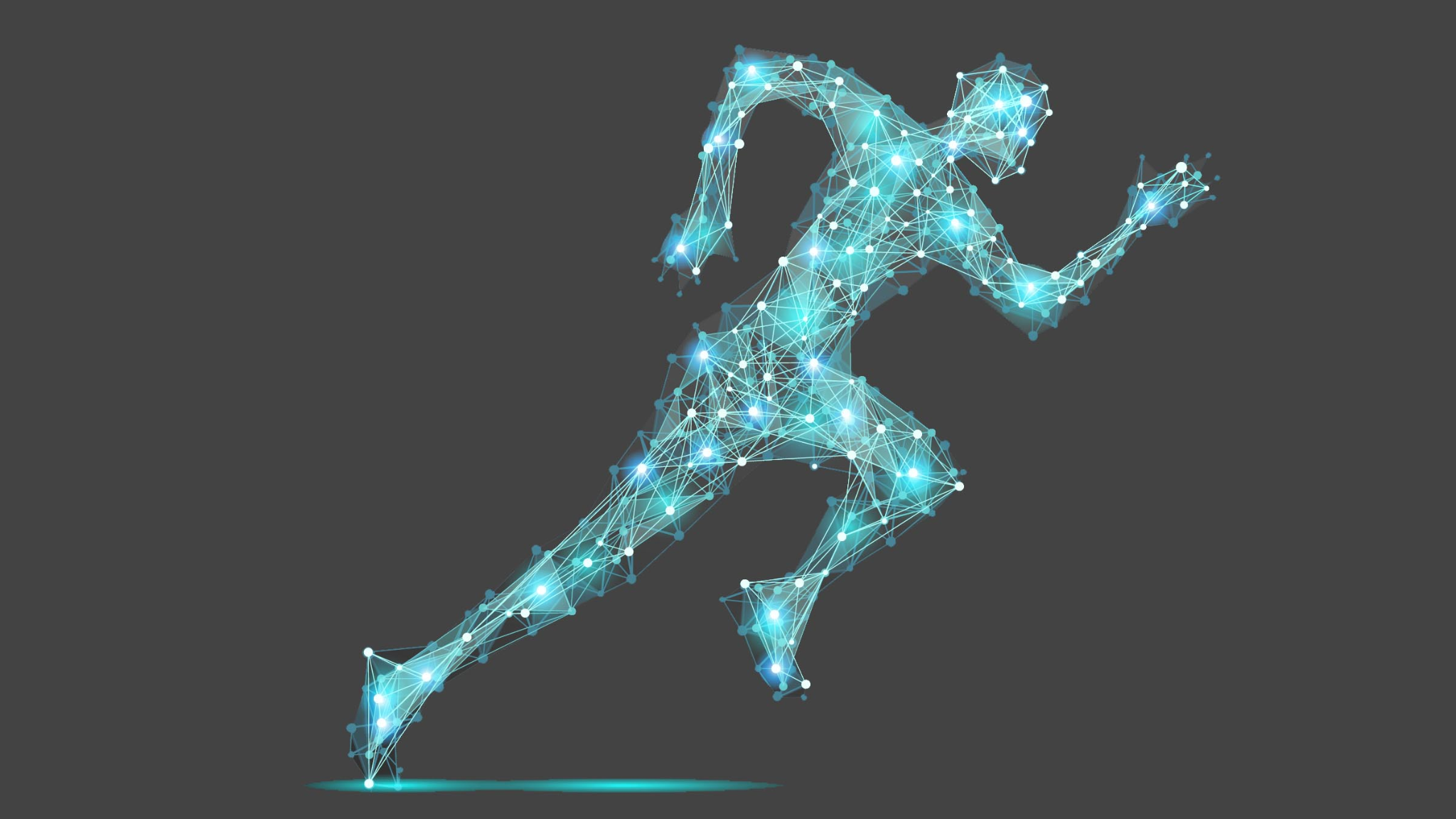 [Speaker Notes: Energy is the ability to cause ______.

[b.change]]
Energy is the ability to cause __________.
Heat
Change
Life
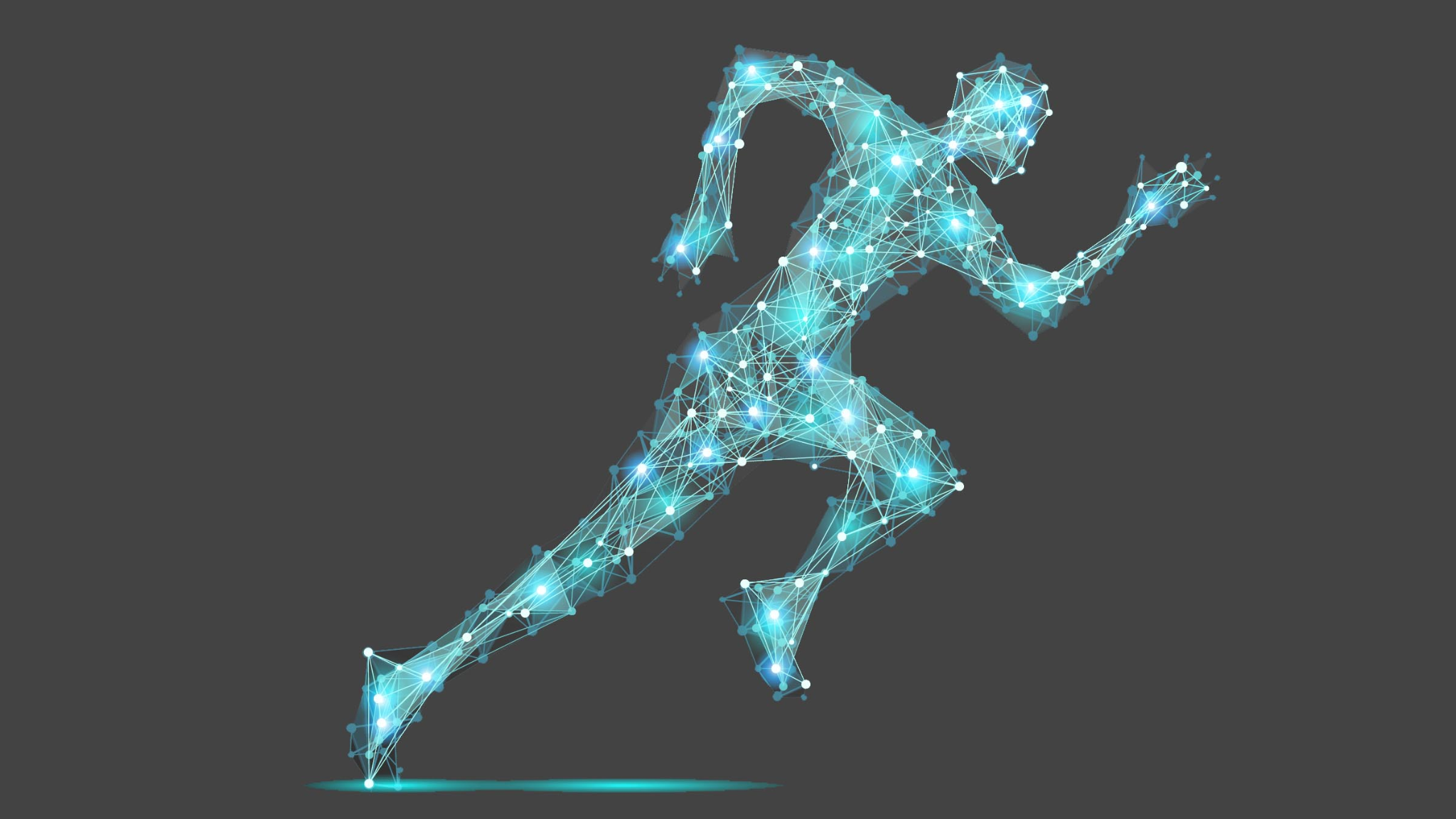 [Speaker Notes: Energy is the ability to cause ______. [b.change]]
Wave
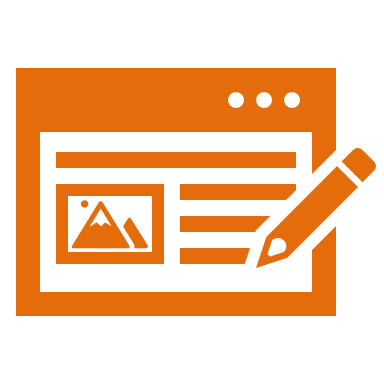 [Speaker Notes: Now that we’ve reviewed, let’s define the word wave.]
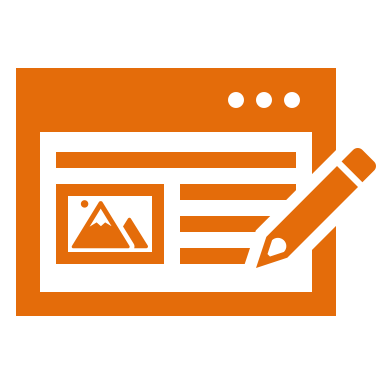 Wave: repeating motion that carries energy from one place to another
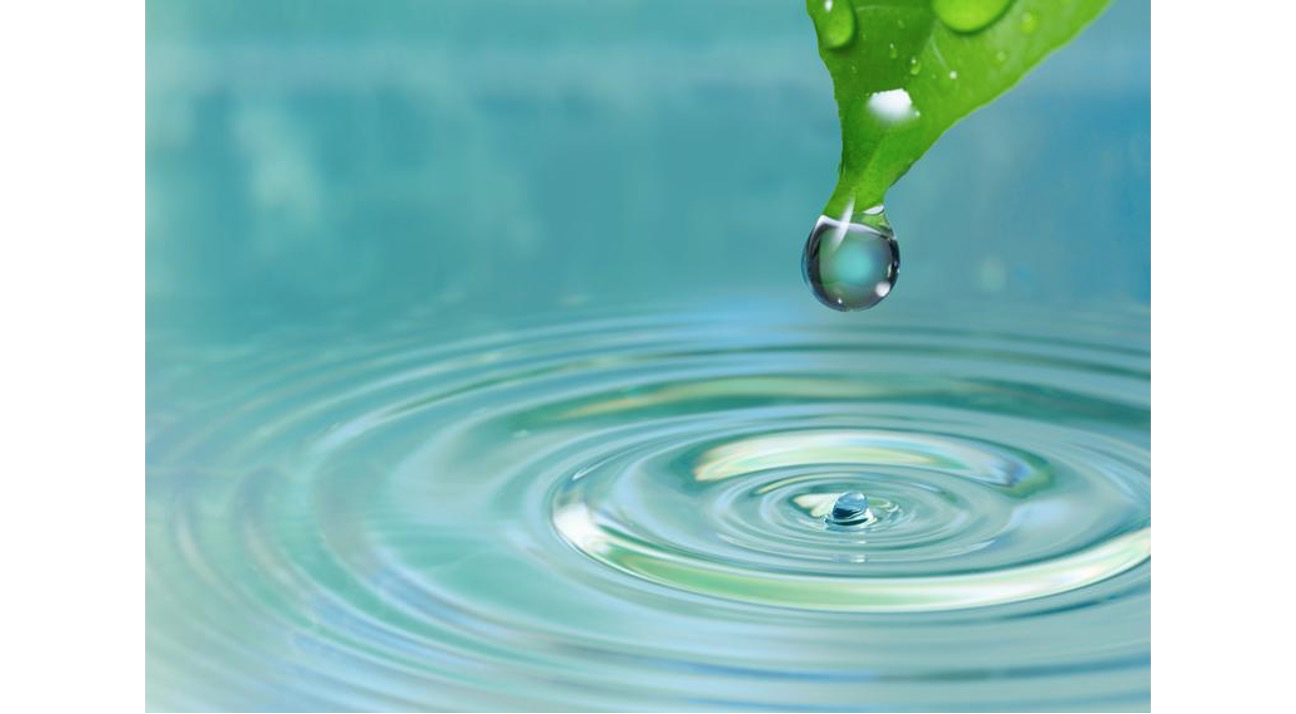 [Speaker Notes: A wave is a repeating motion that carries energy from one place to another.]
[Speaker Notes: Let’s check-in for understanding.]
What is a wave?
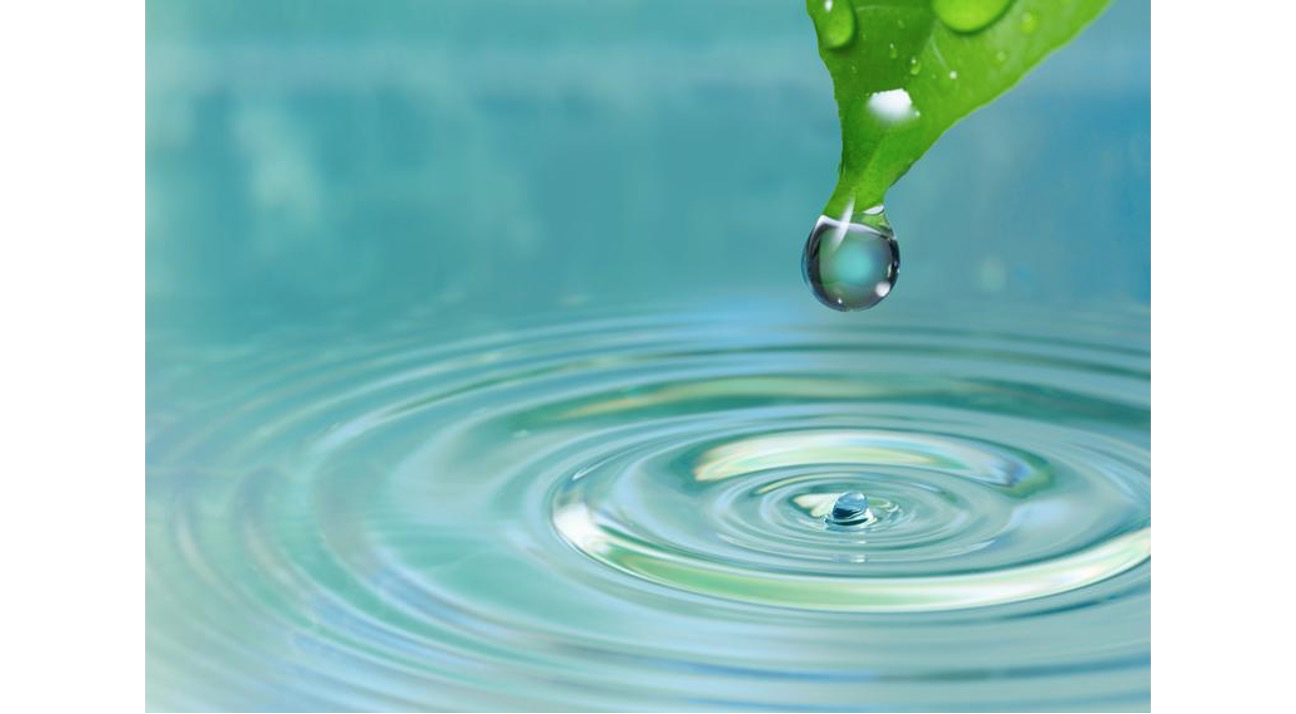 [Speaker Notes: What is a wave?

[A repeating motion that carries energy from one place to another]]
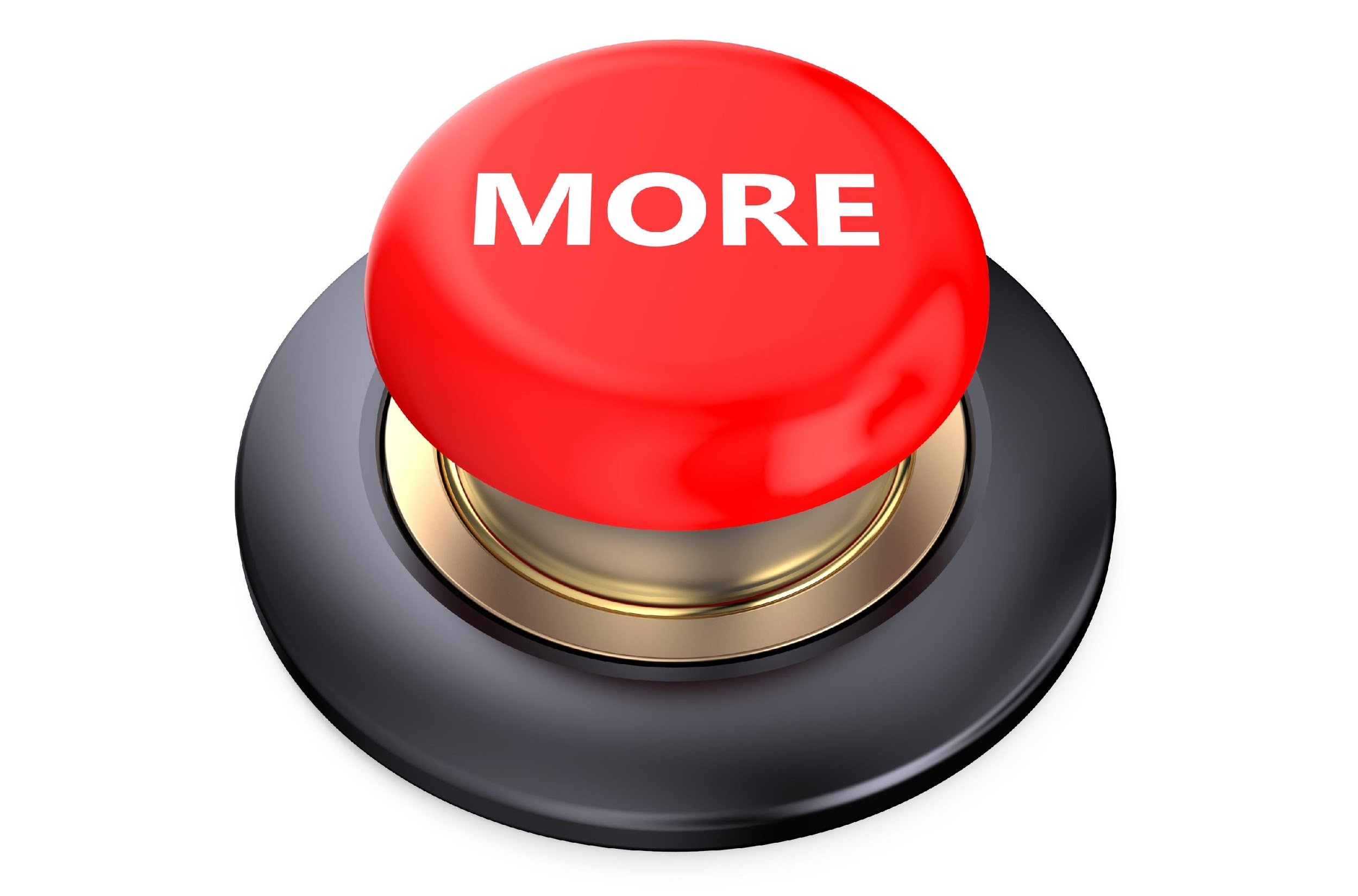 [Speaker Notes: That is the basic definition, but there is a bit more you need to know.]
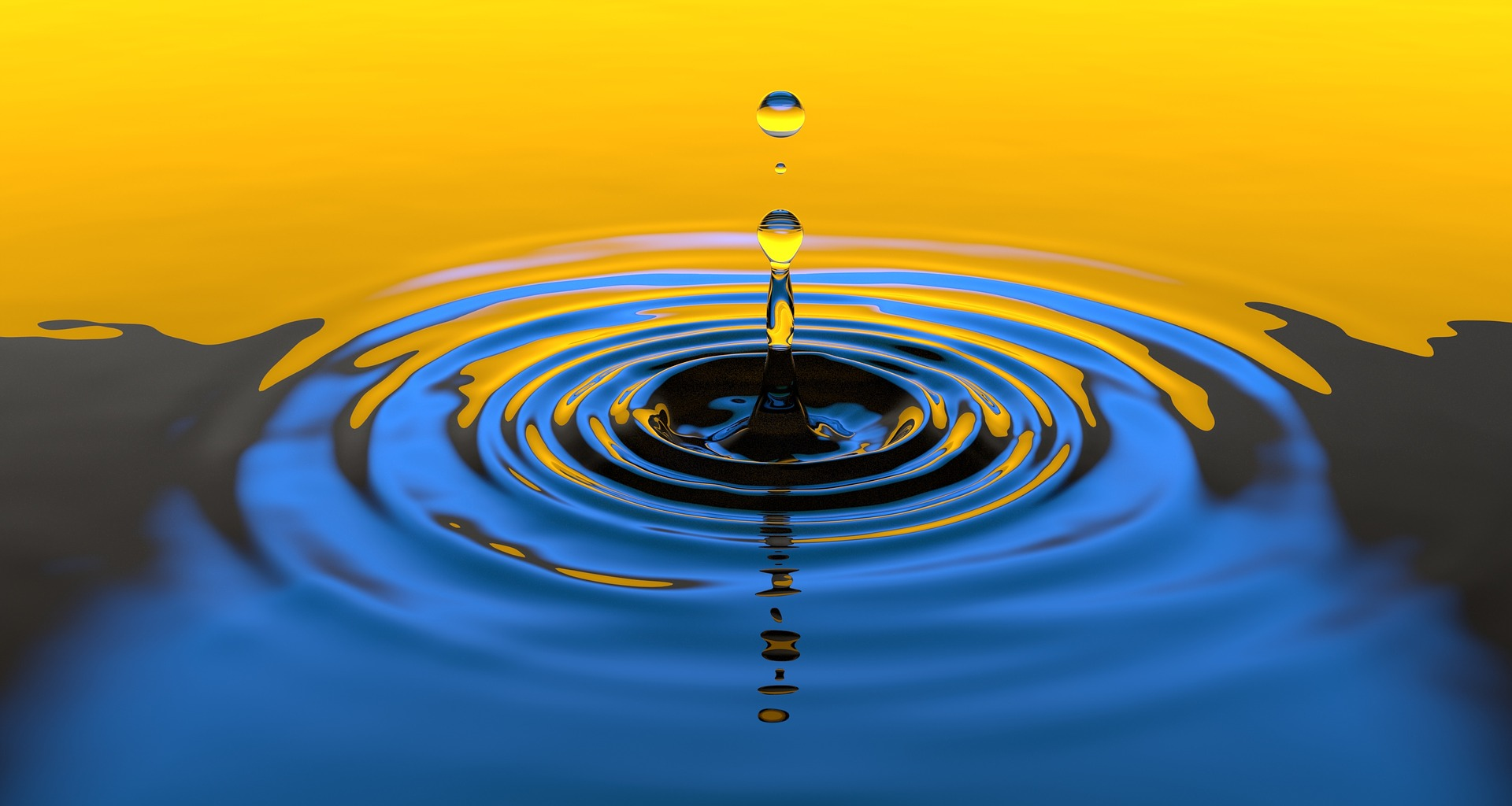 [Speaker Notes: Imagine a drop of water hitting a pond. This drop creates ripples of water moving up and down as they spread out from the center. Waves are like tiny ripples that move energy from one place to another.]
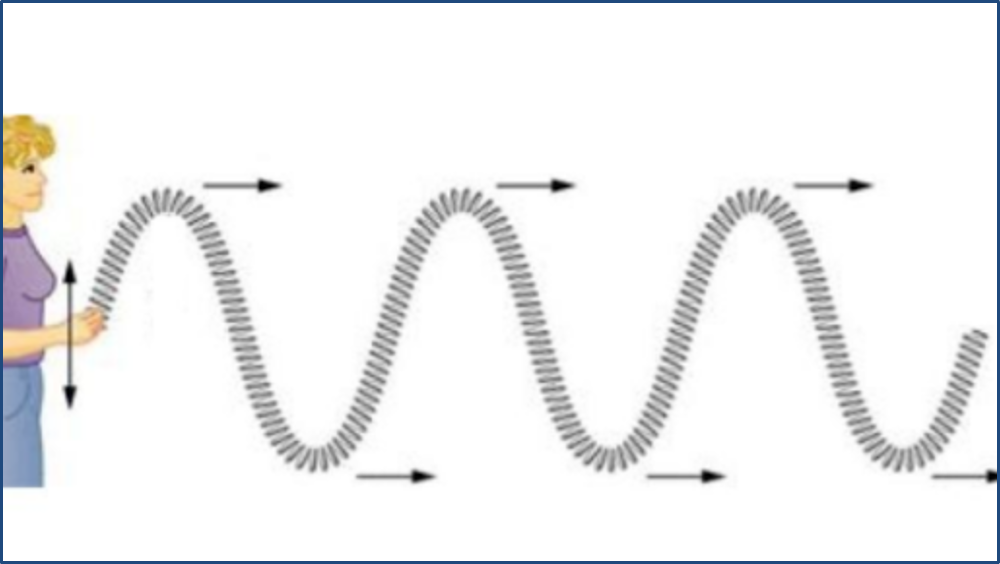 [Speaker Notes: Waves can move in two different ways. They can move up and down, like a string waving in the air.]
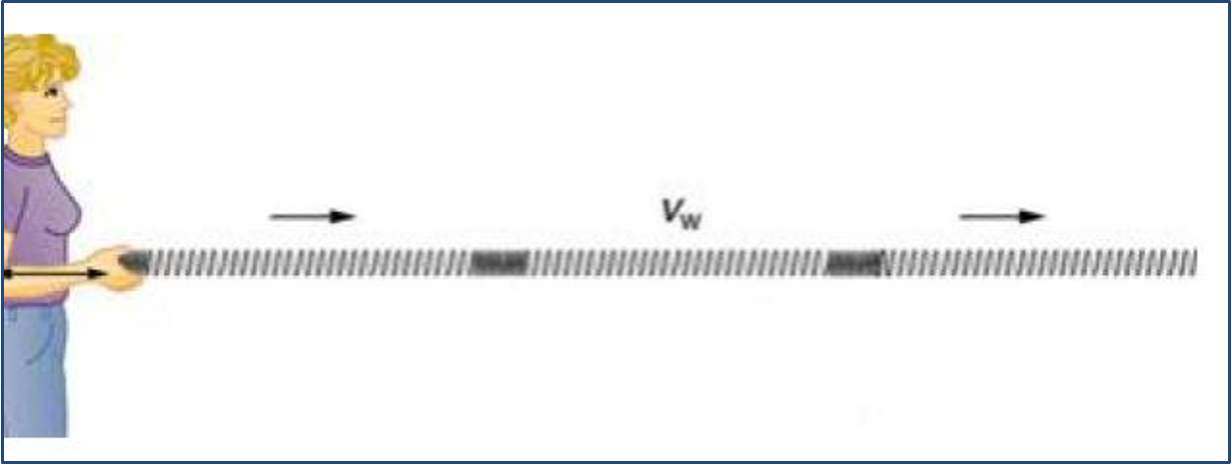 [Speaker Notes: Waves can also move slide to side, like a slinky.]
Waves travel through a medium.
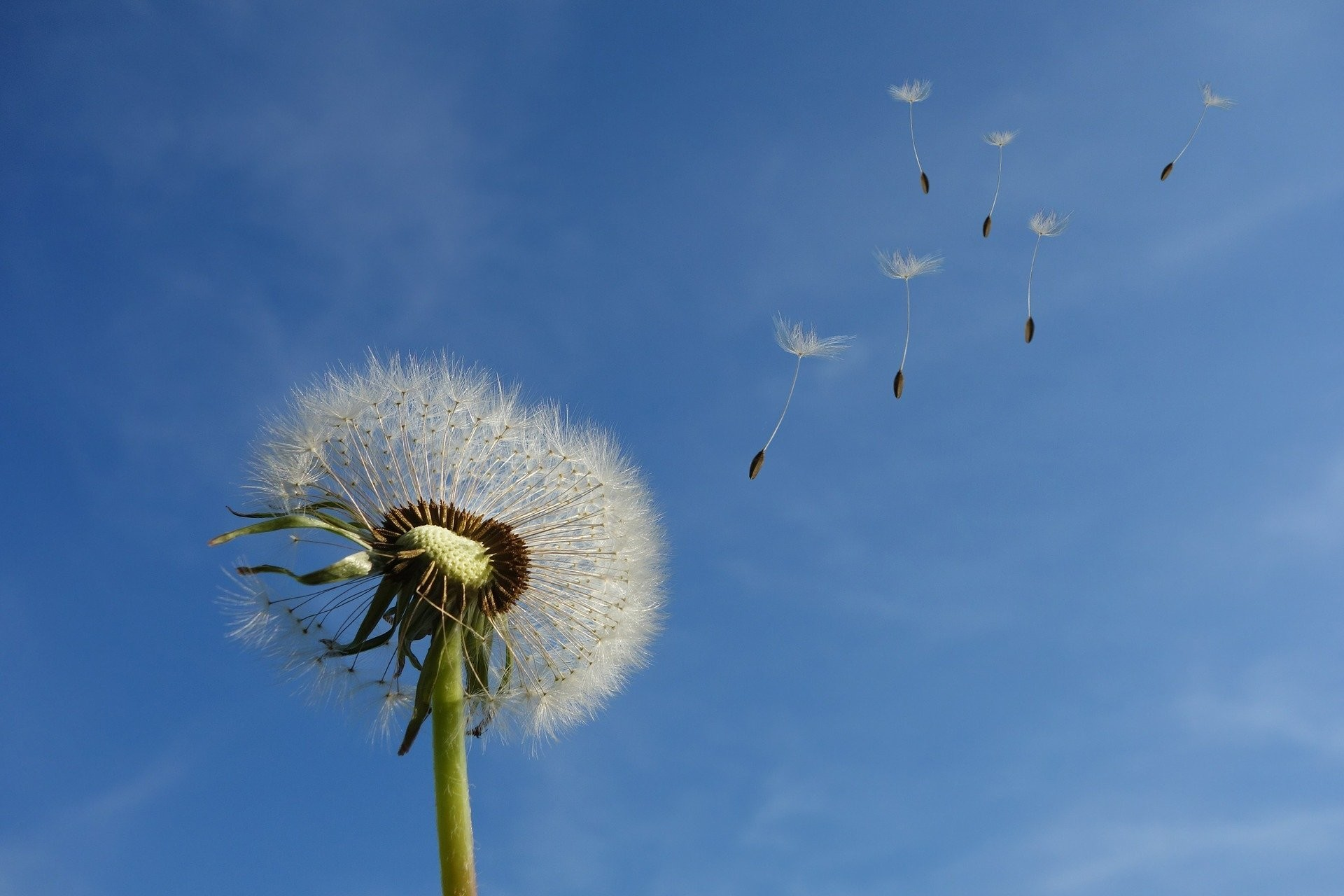 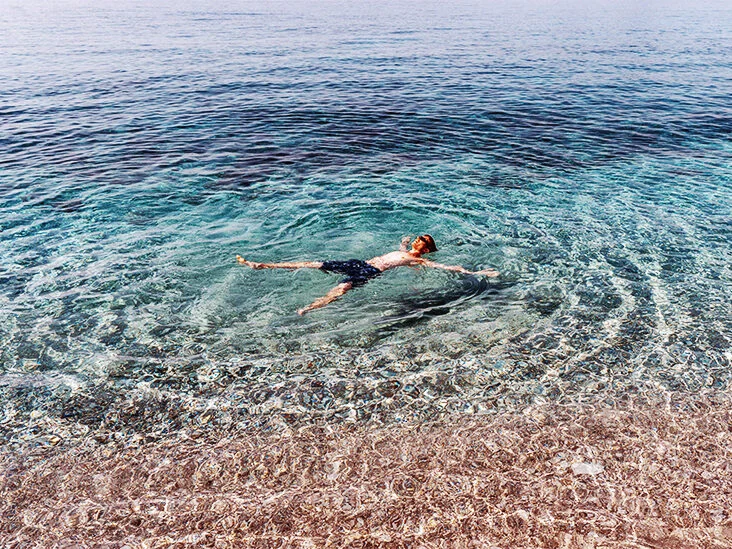 [Speaker Notes: Waves need some kind of matter, called a medium, to travel through. Waves can travel through any solid, liquid, or gas including air and water.]
[Speaker Notes: Let’s check-in for understanding.]
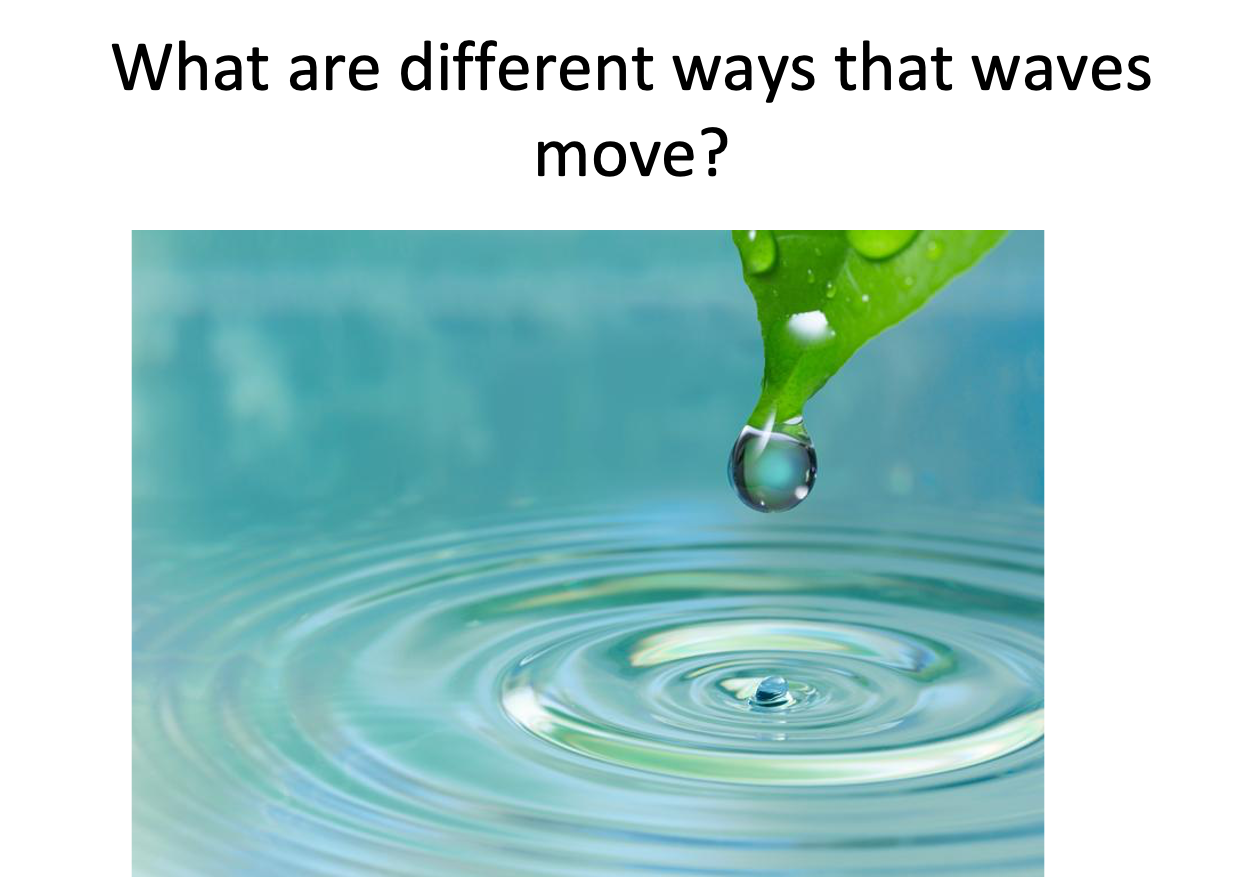 [Speaker Notes: What are the different ways that waves move?

[up and down/ side to side]]
Waves travel through a _____________.
Medium
Mountain
Energy
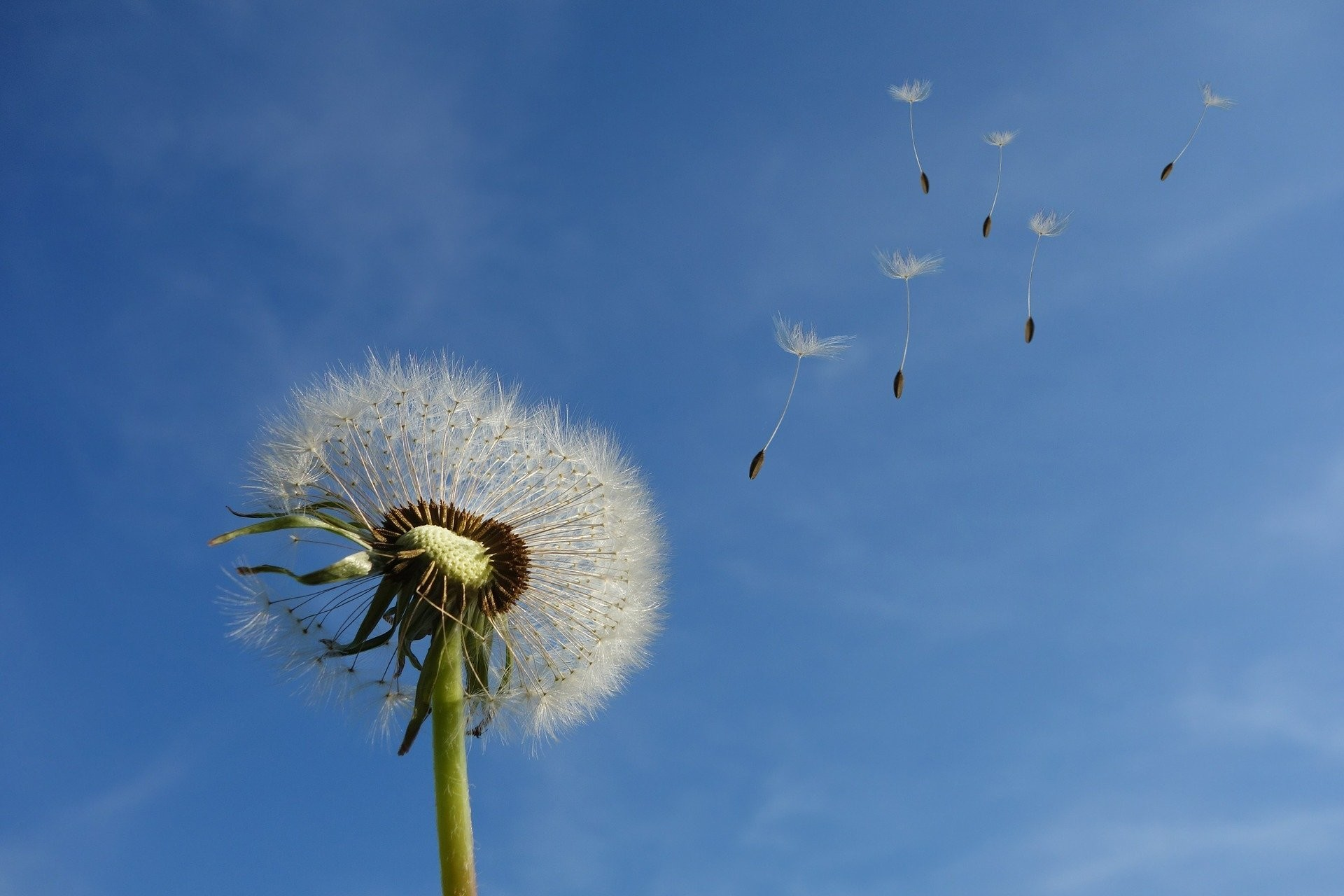 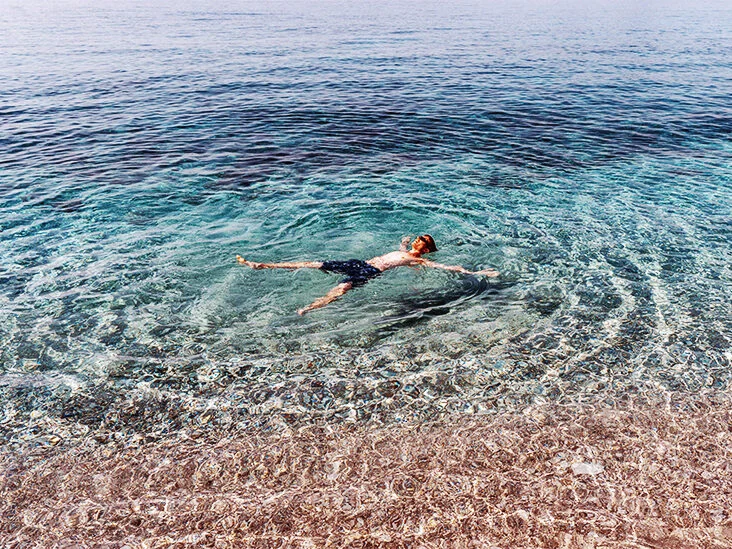 [Speaker Notes: Waves travel through a _______________.

[medium]]
Waves travel through a _____________.
Medium
Mountain
Energy
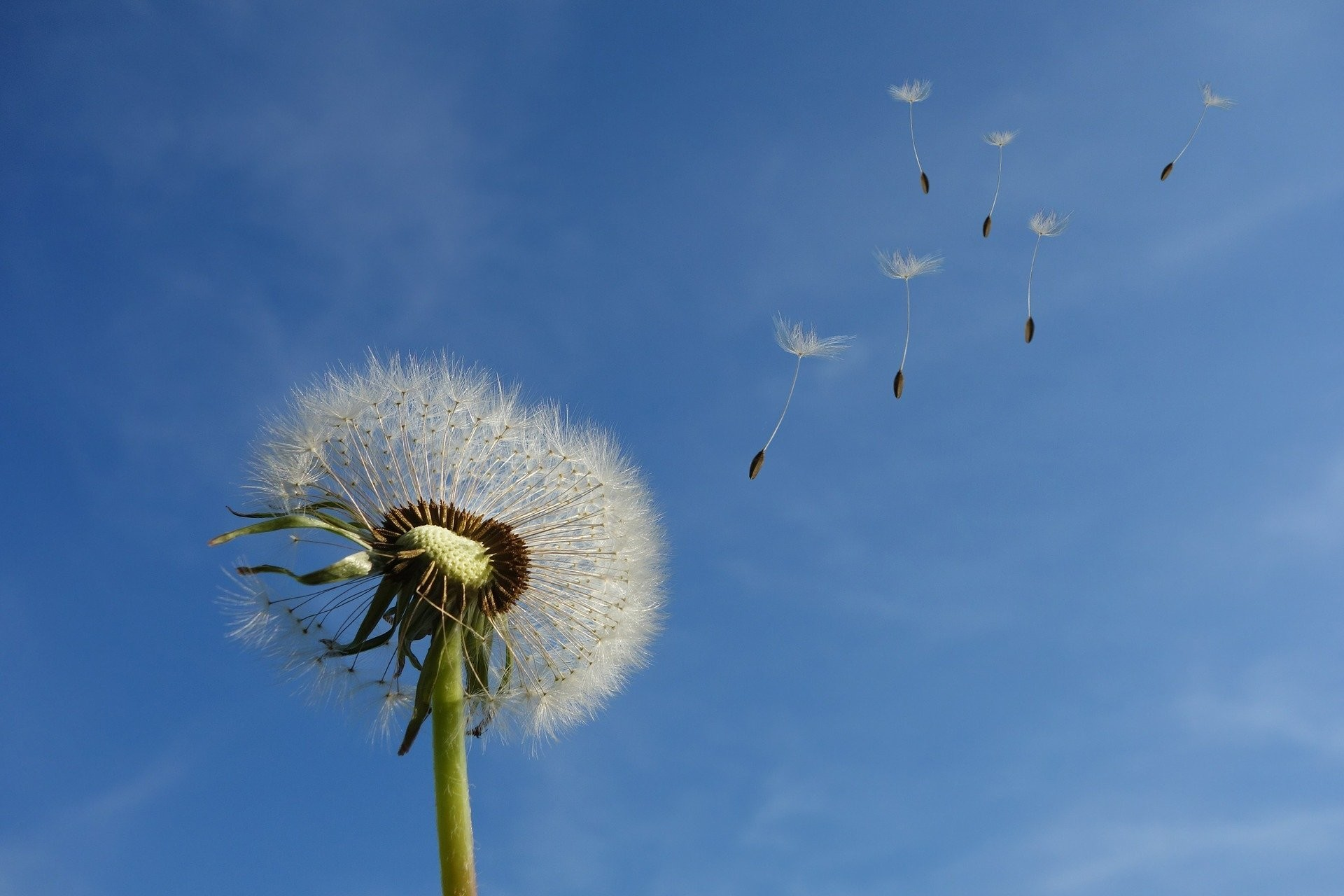 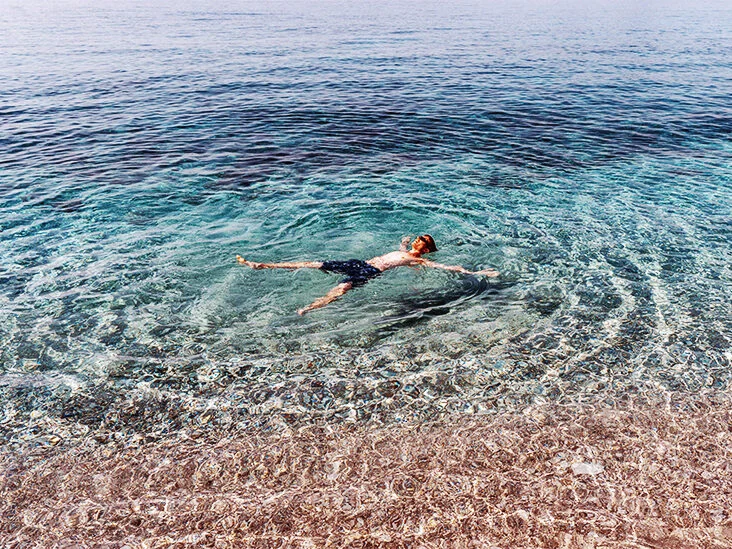 [Speaker Notes: Waves travel through a medium.]
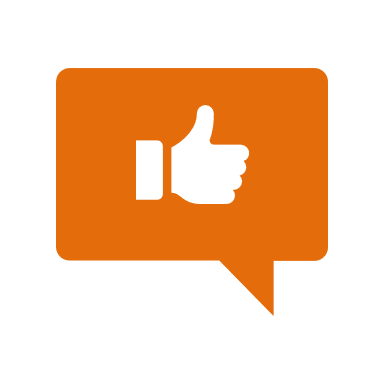 [Speaker Notes: Now, let’s talk about some examples of waves.]
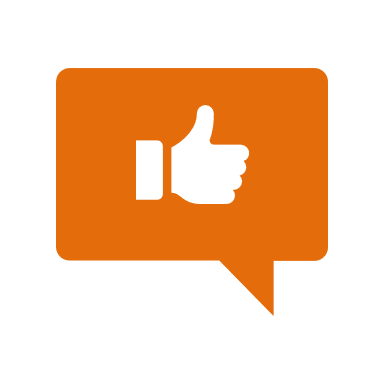 Waves in the ocean move energy from one place to another.
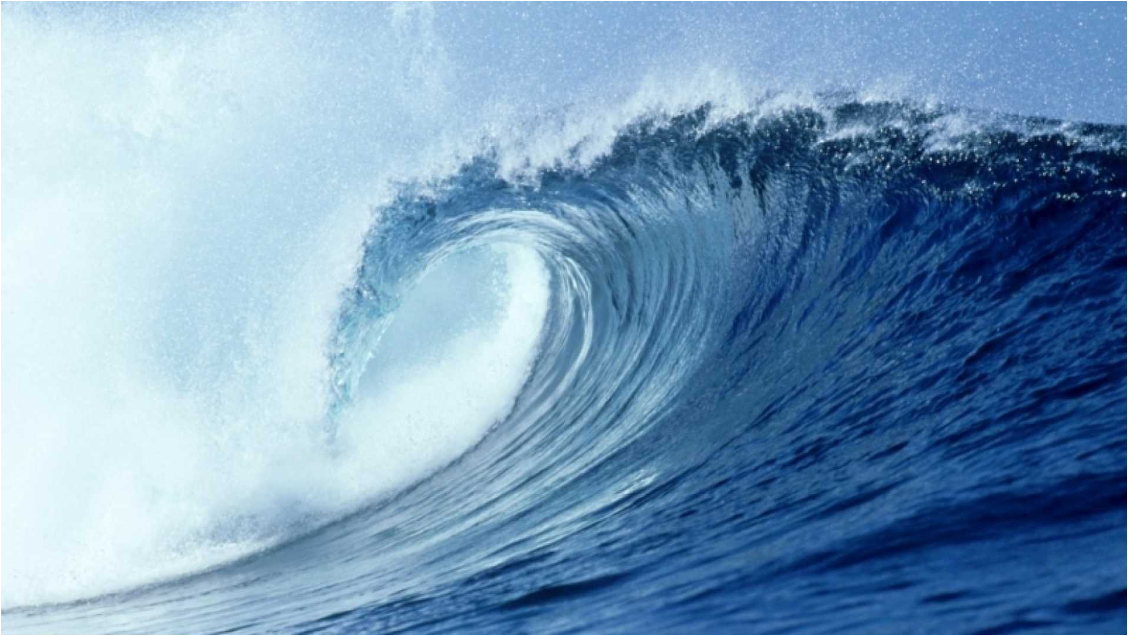 [Speaker Notes: Here is an example of a wave. Waves in the ocean move energy from one place to another.]
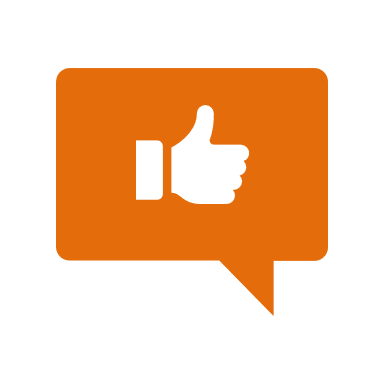 All sounds travel as waves. They move sound energy from place to place.
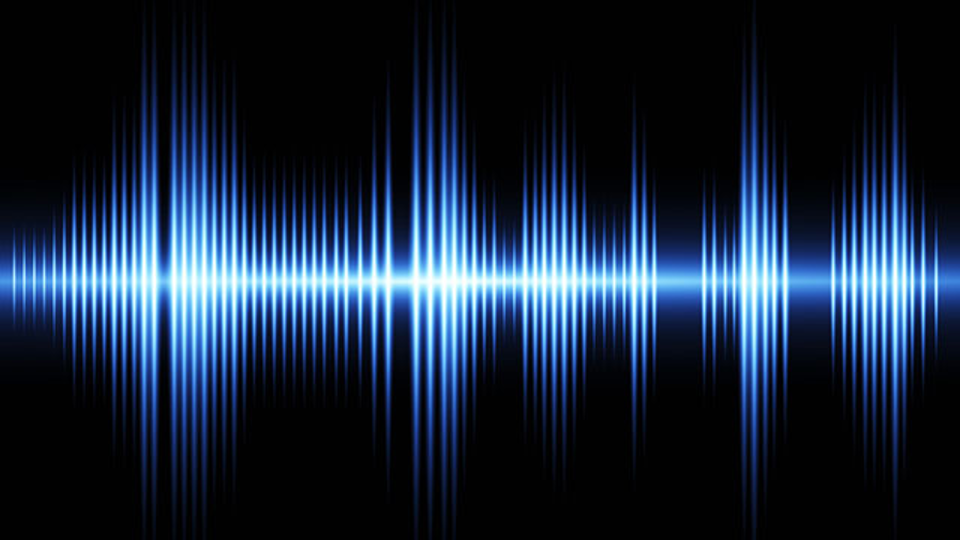 [Speaker Notes: All sounds travel as waves. They move sound energy from place to place.]
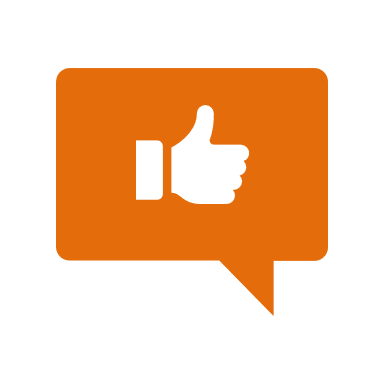 Light also travels as waves. It moves light energy from place to place.
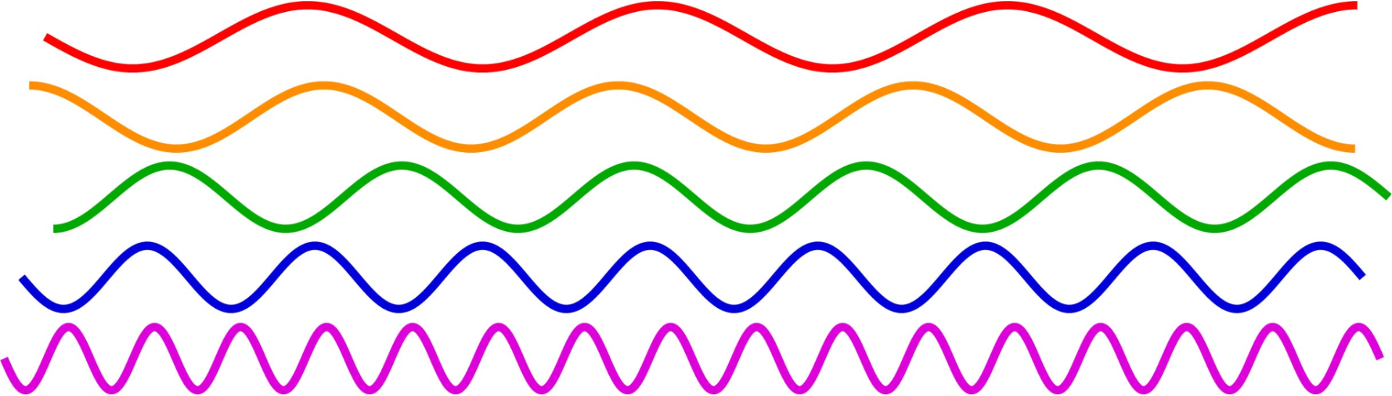 [Speaker Notes: Light also travels as waves. It moves light energy from place to place.]
[Speaker Notes: Let’s check-in for understanding.]
True or False: 
Sound travels in waves.
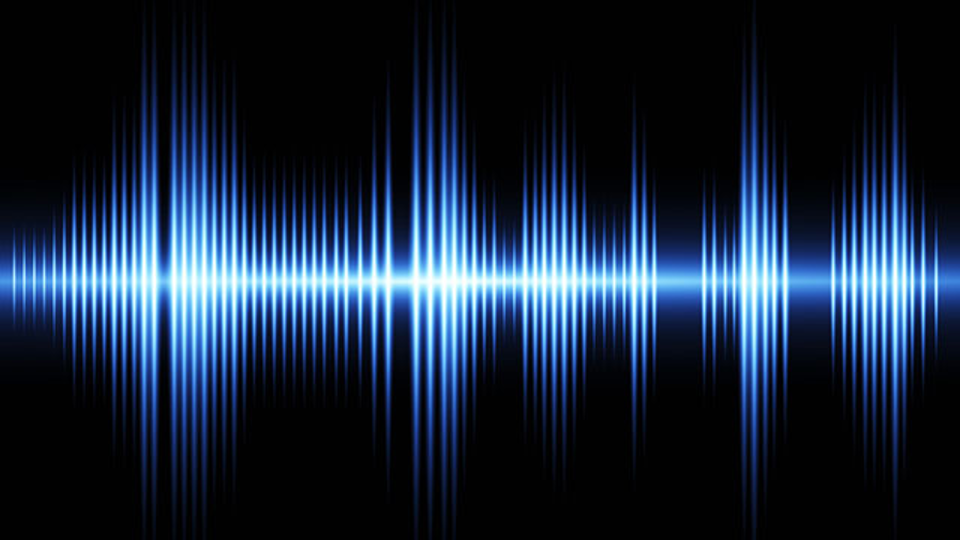 [Speaker Notes: True or False: Sounds travels in waves.

[True]]
True:
Sound travels in waves.
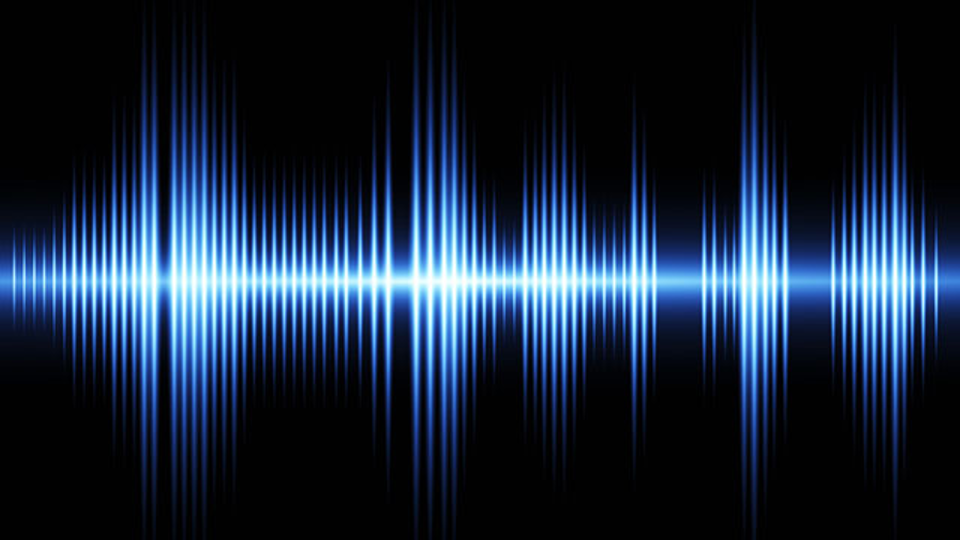 [Speaker Notes: True: Sounds travels in waves.]
Light waves are ________ moving from place to place.
Cells
Cold
Energy
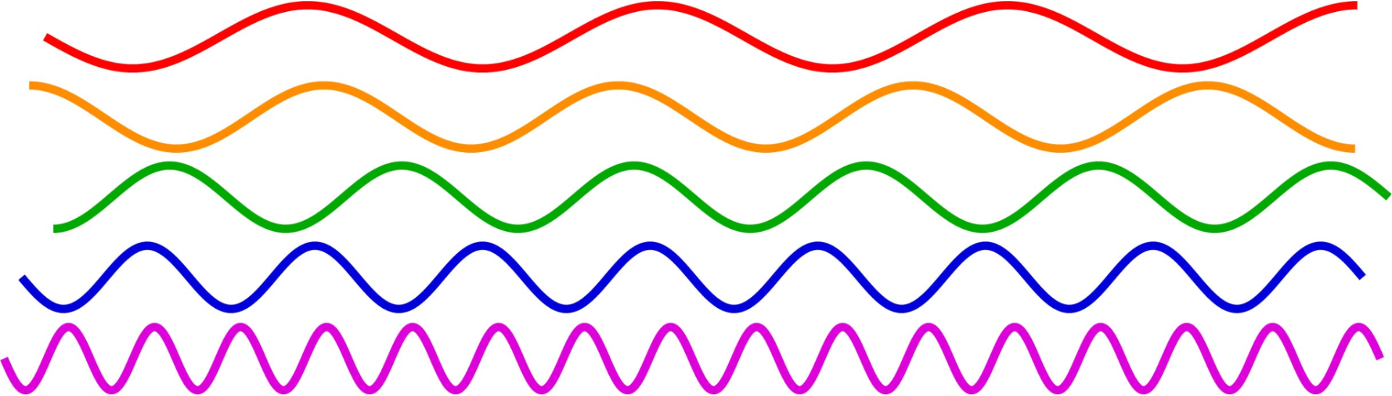 [Speaker Notes: Light waves are ___________ moving from place to place. 

[c. energy]]
Light waves are ________ moving from place to place.
Cells
Cold
Energy
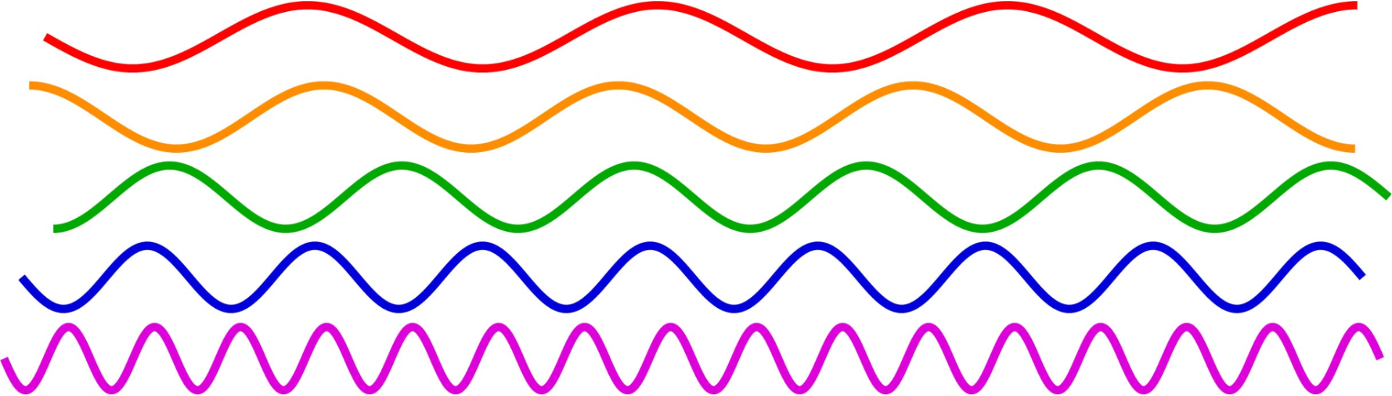 [Speaker Notes: Light waves are energy moving from place to place.]
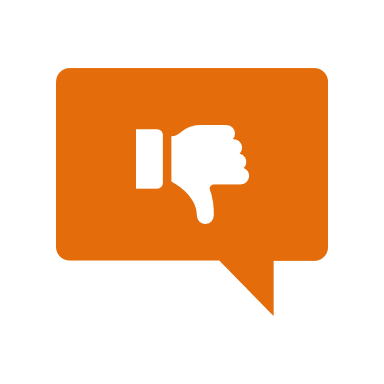 [Speaker Notes: Now, let’s talk about some non-examples of waves.]
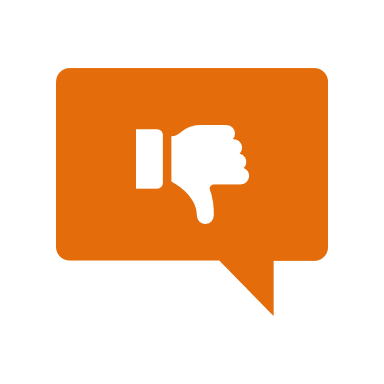 This rock is not moving, so it cannot create a repeated motion needed to make a wave.
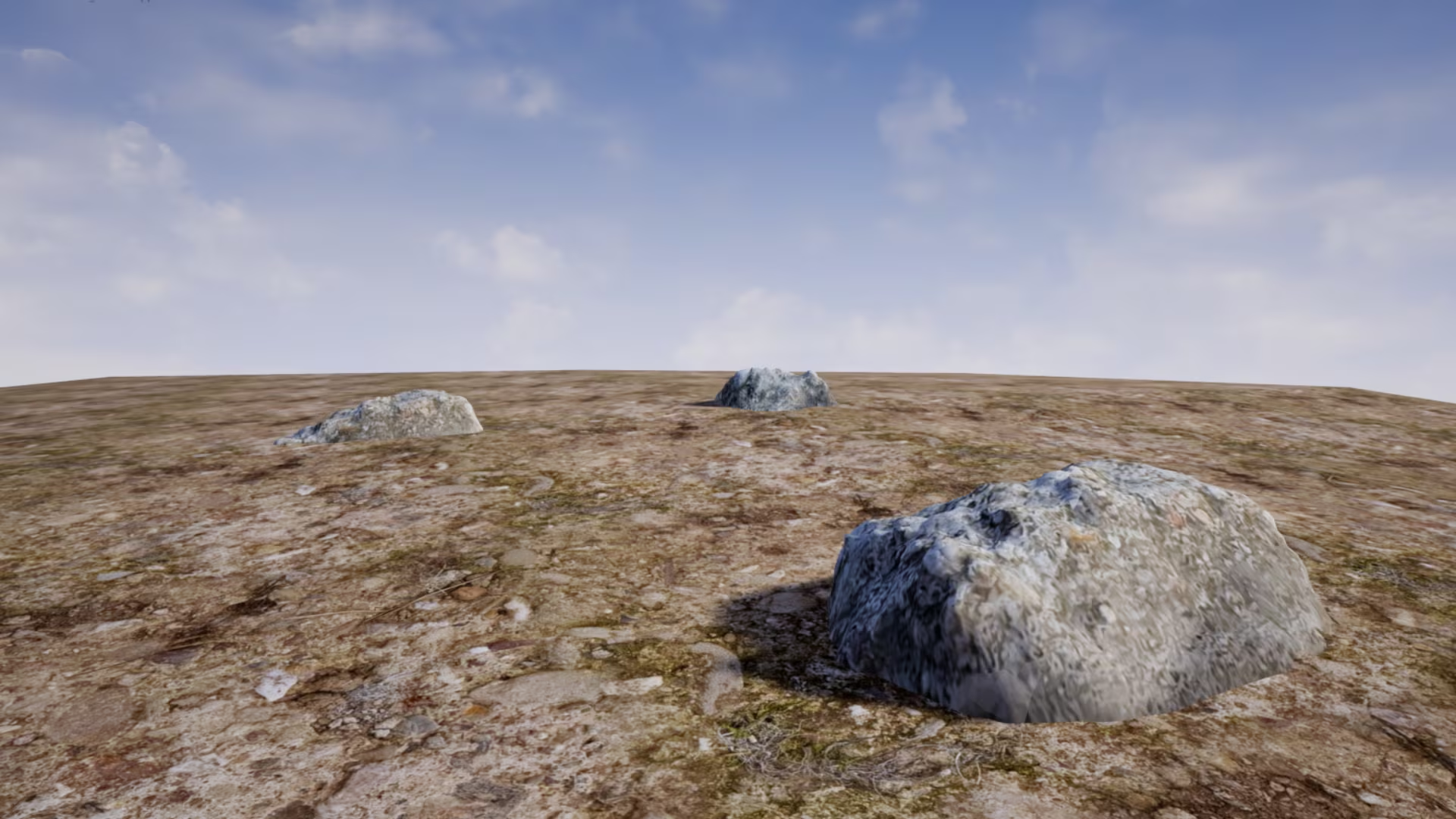 [Speaker Notes: This rock is not an example of a wave. This rock is not moving, so it cannot create a repeated motion needed to make a wave.]
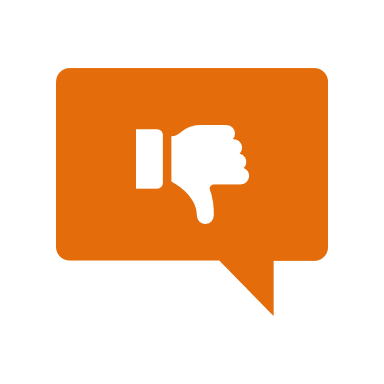 There is no air in space, so there is not medium for waves to travel through. That’s why there is no sound in space!
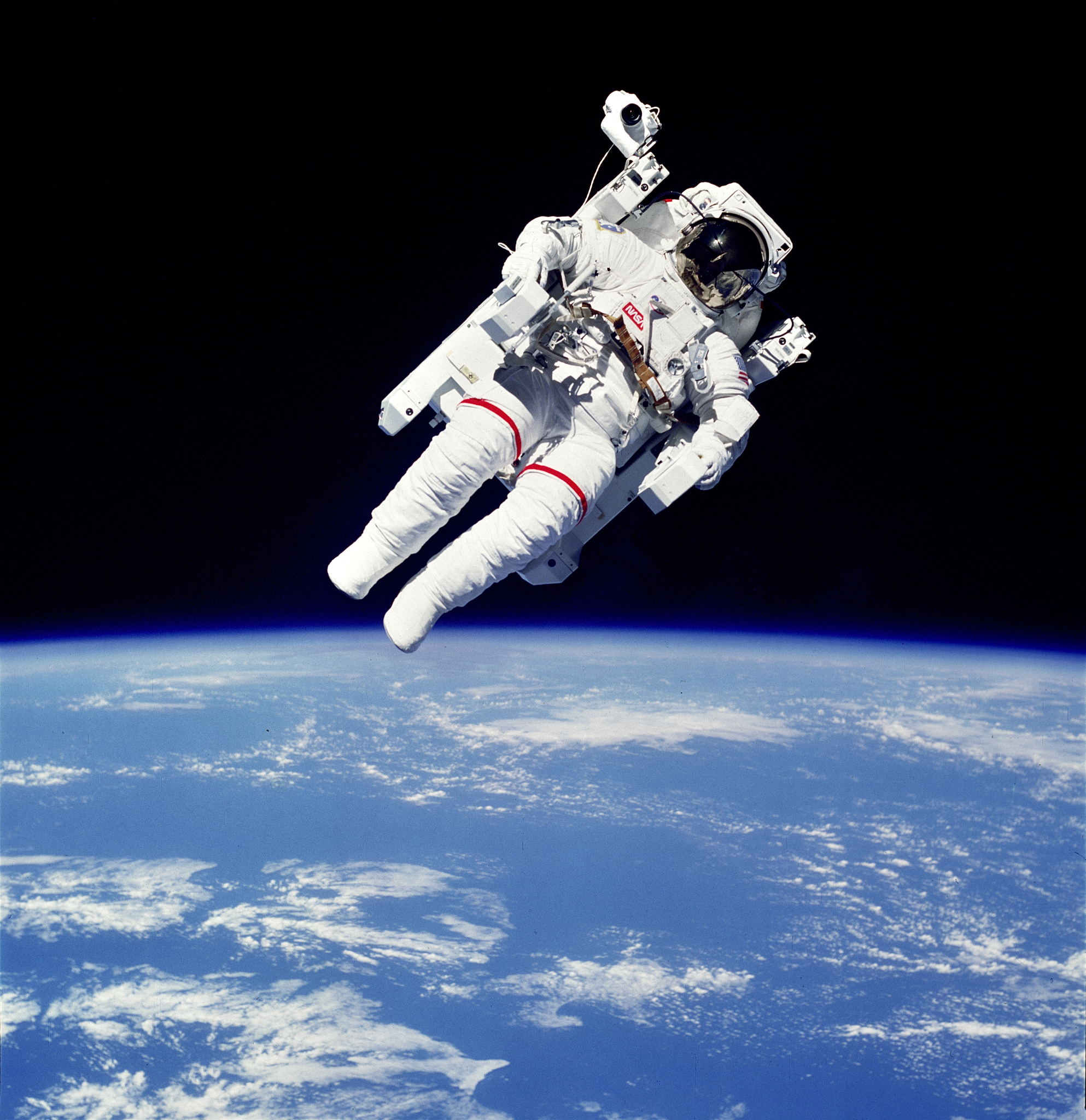 [Speaker Notes: This is also a non-example of a wave. There is no air in space, so there is not medium for waves to travel through. That’s why there is no sound in space!]
[Speaker Notes: Now let’s pause for a moment to check your understanding.]
Why can sound waves move on Earth but not in space?
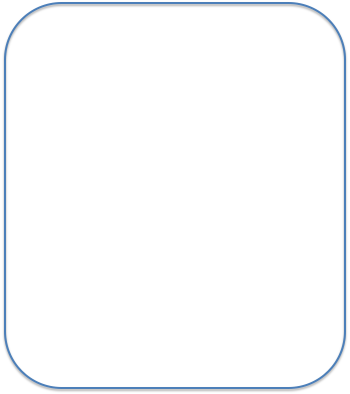 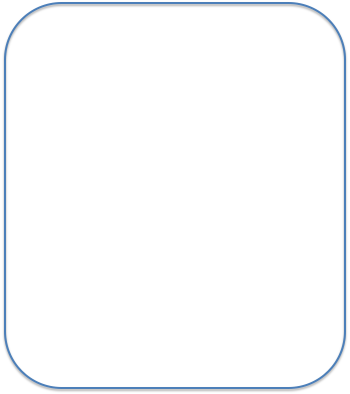 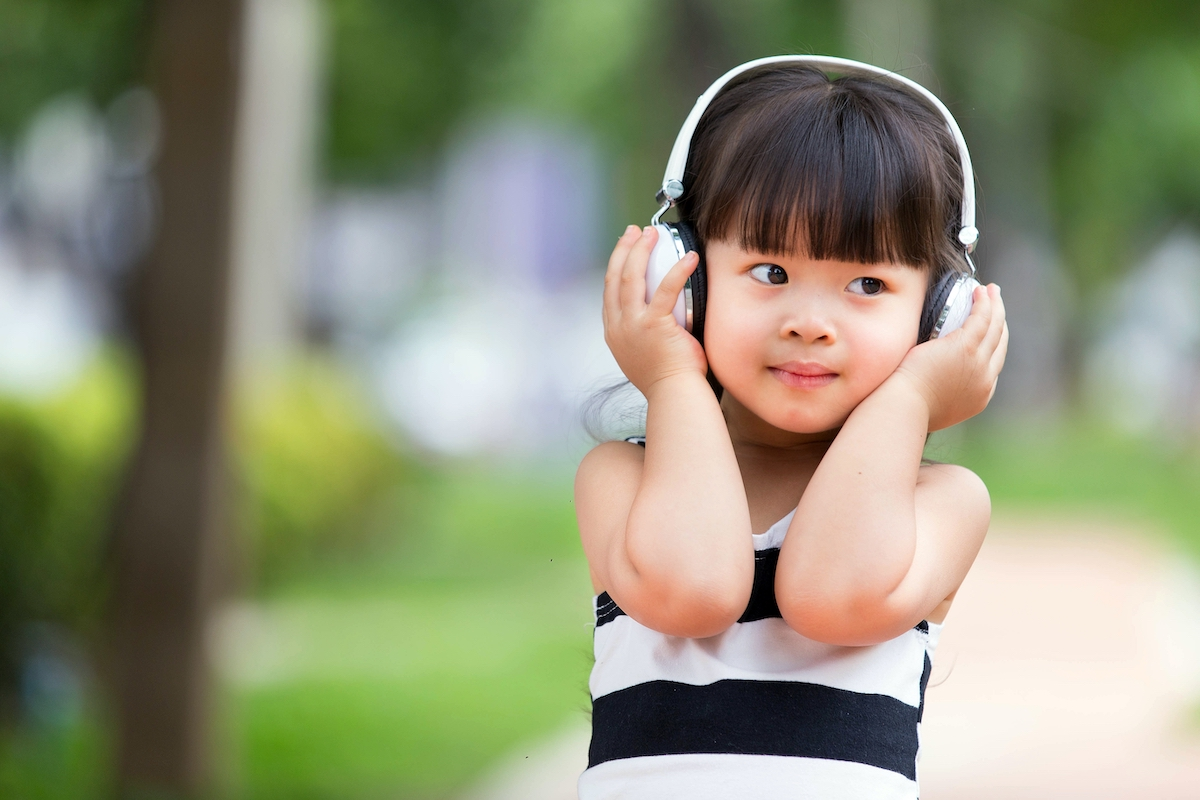 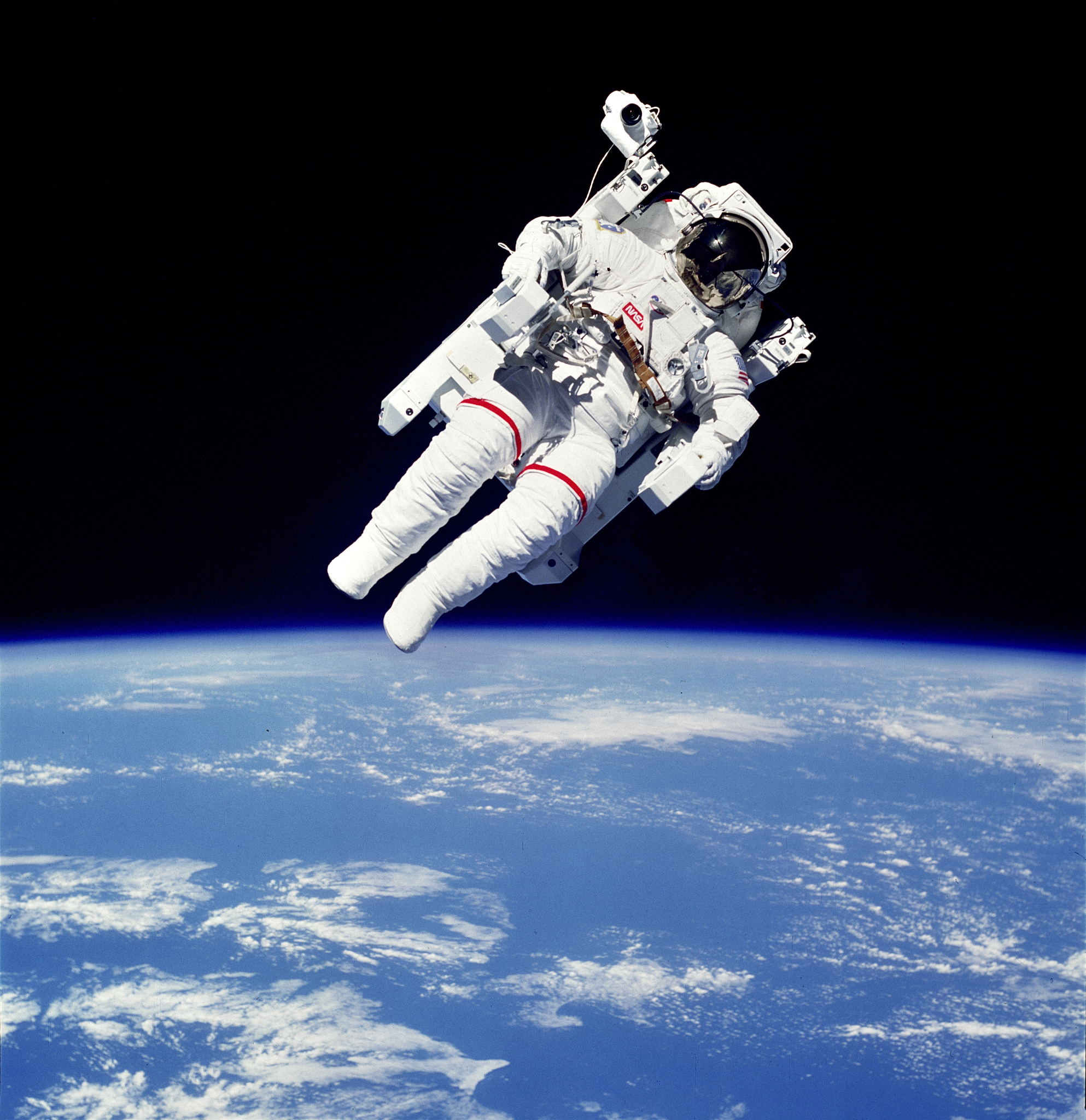 [Speaker Notes: Why can sound waves move on Earth but not in space?]
Remember!!!
[Speaker Notes: So remember!]
Wave: repeating motion that carries energy from one place to another
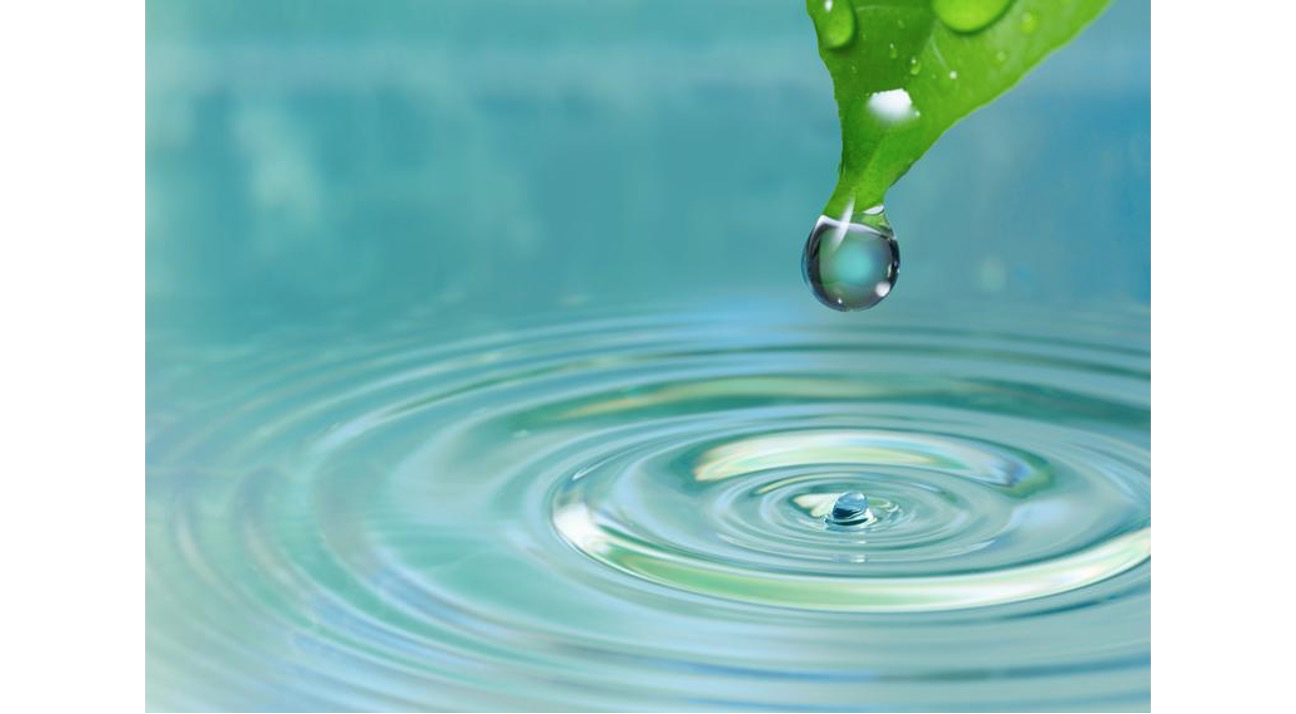 [Speaker Notes: A wave is a repeating motion that carries energy from one place to another.]
[Speaker Notes: We will now complete this concept map, called a Frayer model, to summarize and further clarify what you have learned about the term wave.]
Picture
Definition
Wave
Example
How do waves impact my life?
[Speaker Notes: To complete the Frayer model, we will choose from four choices the correct picture, definition, example, and response to the question, “How do waves impact my life?” Select the best response for each question using the information you just learned. As we select responses, we will see how this model looks filled in for the term wave.]
Directions: Choose the correct picture of a wave from the choices below.
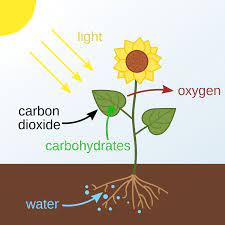 B
A
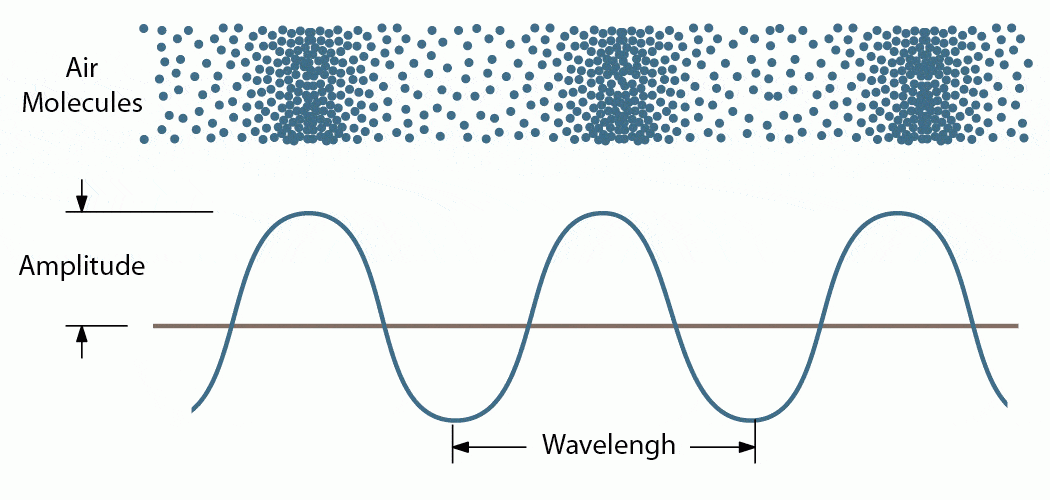 D
C
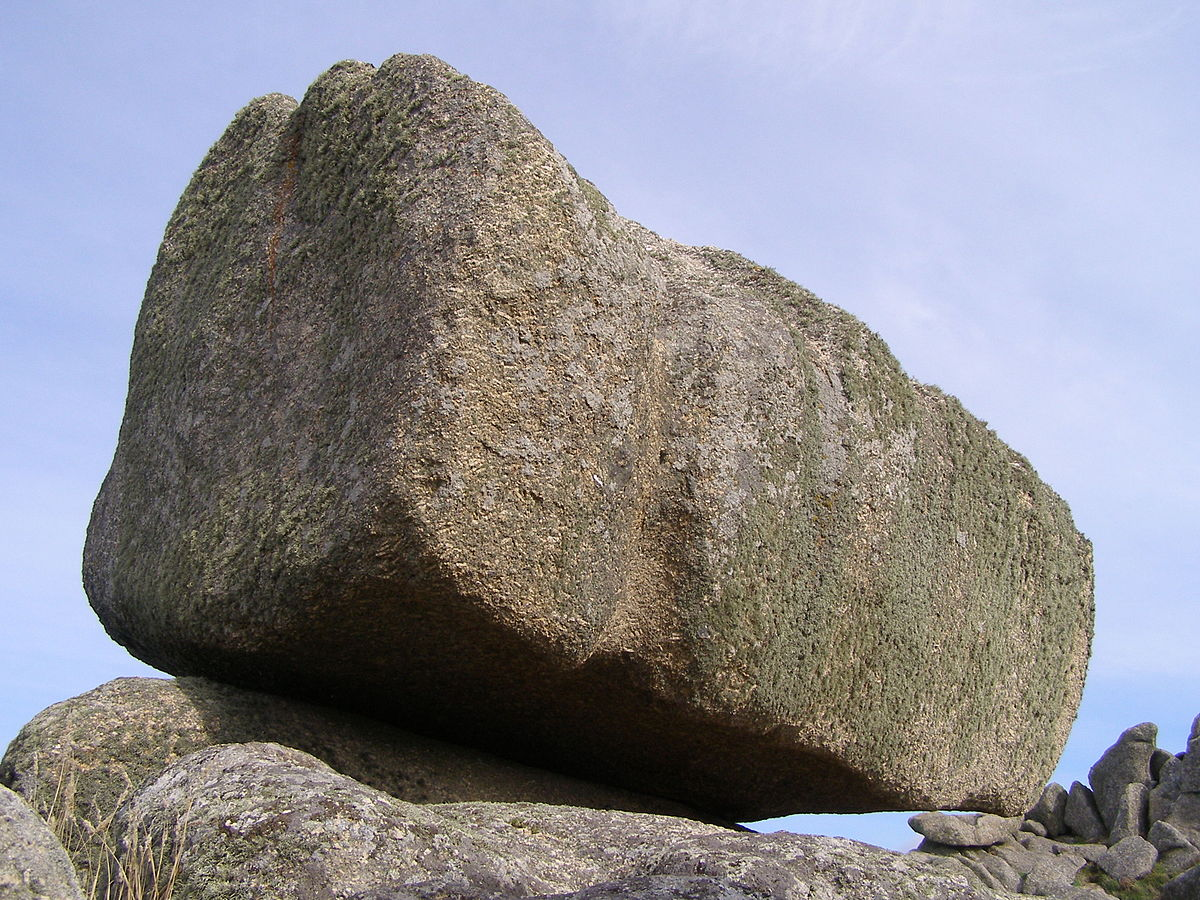 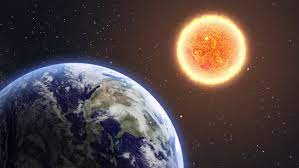 [Speaker Notes: Choose the one correct picture of a wave from these four choices.]
Directions: Choose the correct picture of a wave from the choices below.
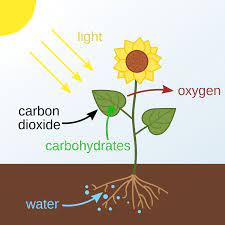 B
A
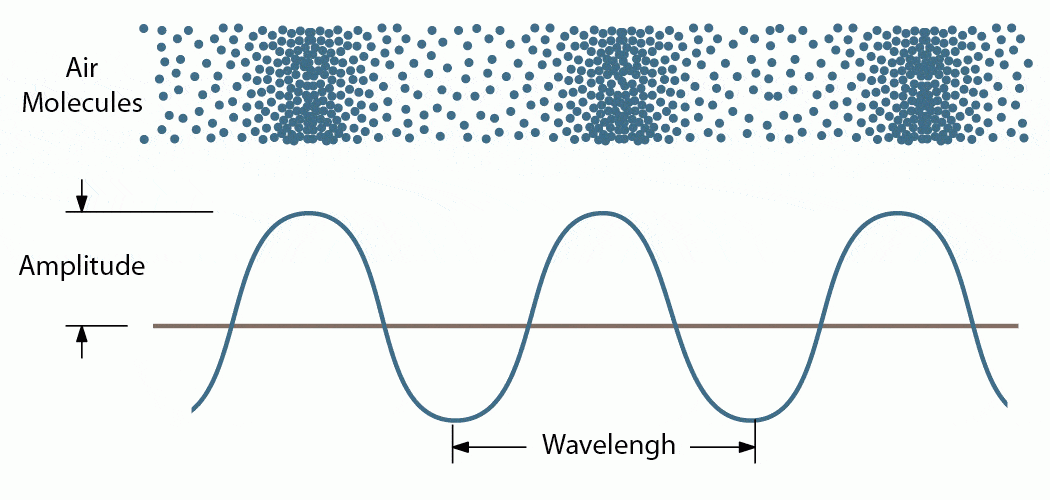 D
C
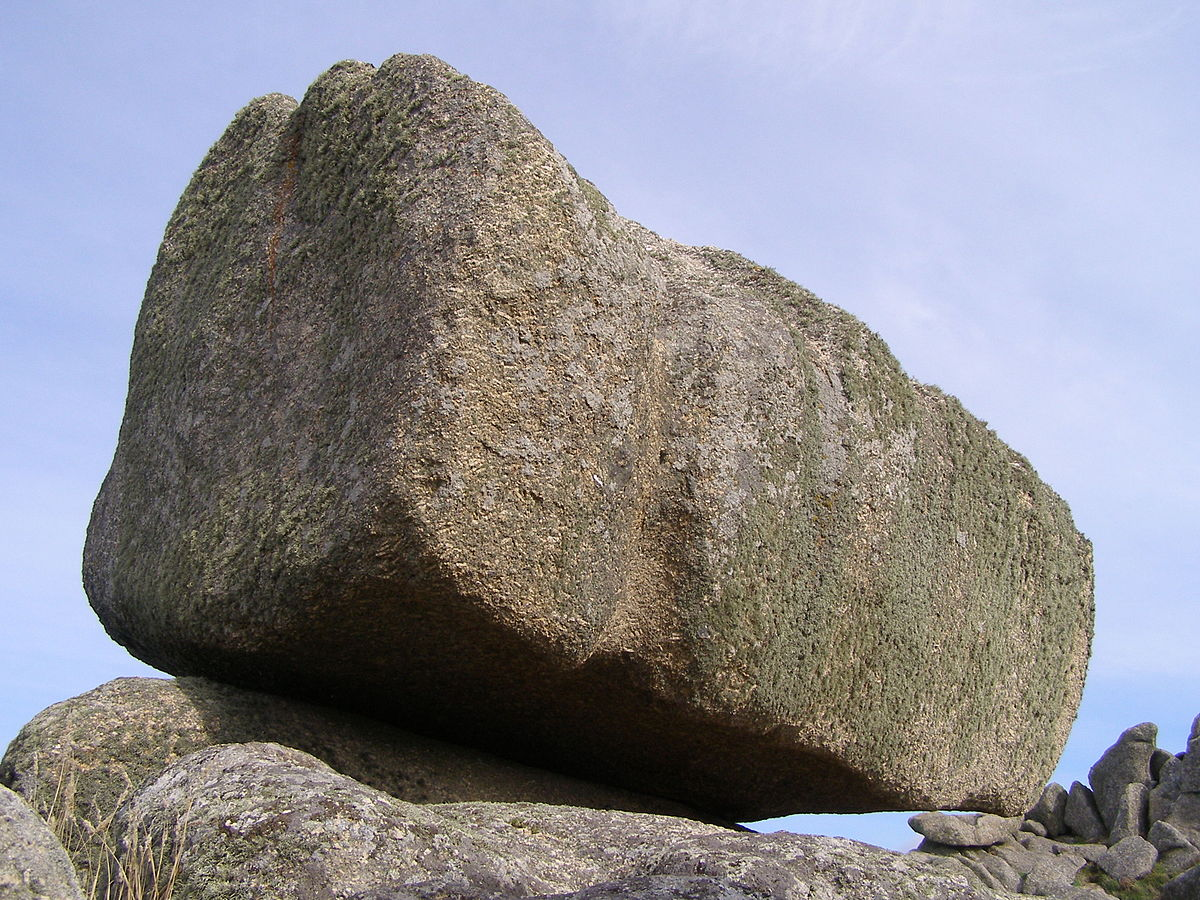 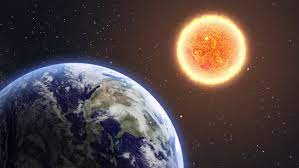 [Speaker Notes: This is the picture that shows a wave.]
Picture
Definition
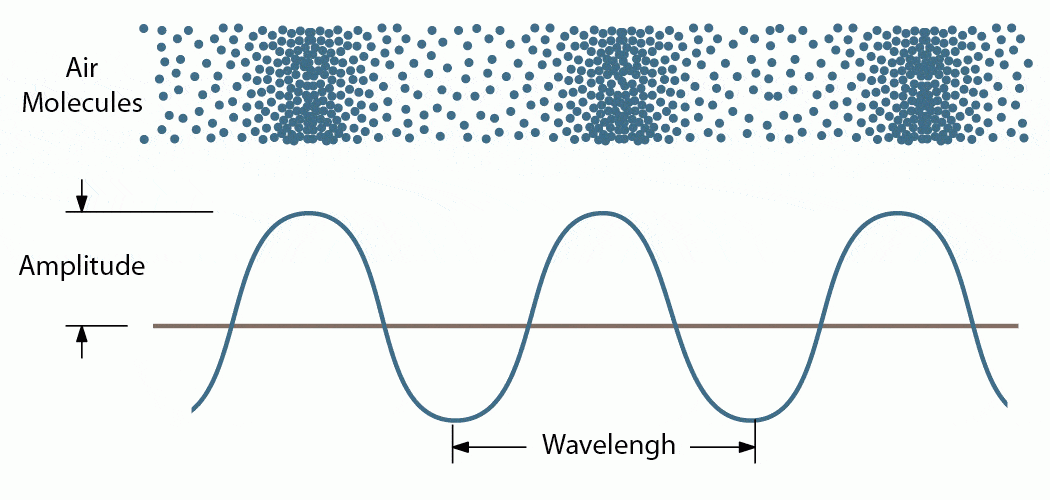 Wave
Example
How do waves  impact my life?
[Speaker Notes: Here is the Frayer model filled in with a picture of a wave.]
Directions: Choose the correct definition of wave from the choices below.
A
Preserved remains of prehistoric life
B
A push or pull of an object
A repeating motion that carries energy from one place to another.
C
D
A material in which electrons can not move around easily
[Speaker Notes: Choose the one correct definition of wave from these four choices.]
Directions: Choose the correct definition of wave from the choices below.
A
Preserved remains of prehistoric life
B
A push or pull of an object
A repeating motion that carries energy from one place to another.
C
D
A material in which electrons can not move around easily
[Speaker Notes: “A repeating motion that carries energy from one place to another” is correct! This is the definition of wave.]
Picture
Definition
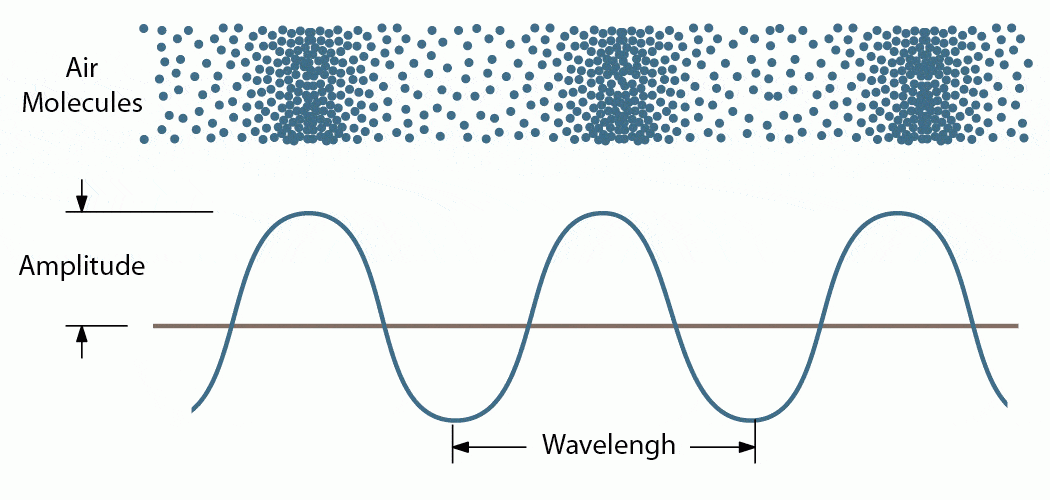 A repeating motion that carries energy from one place to another.
Wave
Example
How do waves impact my life?
[Speaker Notes: Here is the Frayer Model with a picture and the definition filled in for wave: a repeating motion that carries energy from one place to another.]
Directions: Choose the correct example of a wave from the choices below.
A
A book sitting on a desk
B
An apple hanging on a tree
C
A bunny sleeping in a field
D
A ripple of water in a pond
[Speaker Notes: Choose the one correct example of a wave from these four choices.]
Directions: Choose the correct example of a wave from the choices below.
A
A book sitting on a desk
B
An apple hanging on a tree
C
A bunny sleeping in a field
D
A ripple of water in a pond
[Speaker Notes: “a ripple of water in a pond” is correct! This is an example of a wave.]
Picture
Definition
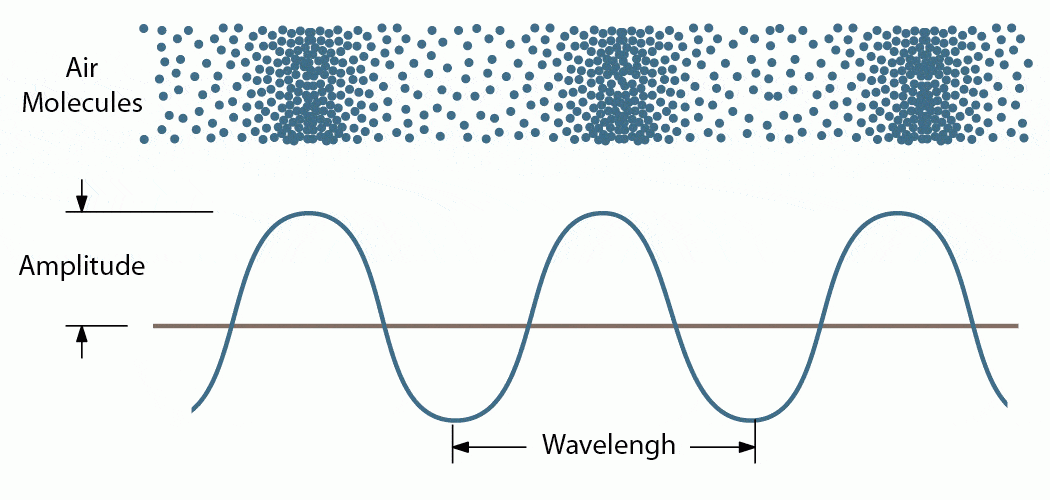 A repeating motion that carries energy from one place to another.
Wave
A ripple of water in a pond
Example
How do waves  impact my life?
[Speaker Notes: Here is the Frayer Model with a picture, definition, and an example of a wave: a ripple of water in a pond.]
Directions: Choose the correct response for “how do waves impact my life?” from the choices below.
A
Waves carry sound and light energy that help me to see and hear the world around me.
Waves are in the food we eat and give us the nutrition our bodies need to survive
B
Waves keep the Earth moving around the Sun so we experience four seasons.
C
Waves provide us shelter and protect us from extreme weather and temperatures
D
[Speaker Notes: Choose the one correct response for “how do waves impact my life?” from these four choices.]
Directions: Choose the correct response for “how do waves impact my life?” from the choices below.
A
Waves carry sound and light energy that help me to see and hear the world around me.
Waves are in the food we eat and give us the nutrition our bodies need to survive
B
Waves keep the Earth moving around the Sun so we experience four seasons.
C
Waves provide us shelter and protect us from extreme weather and temperatures
D
[Speaker Notes: “Waves carry sound and light energy that help me to see and hear the world around me.” That is correct! This is an example of how waves impacts your life.]
Picture
Definition
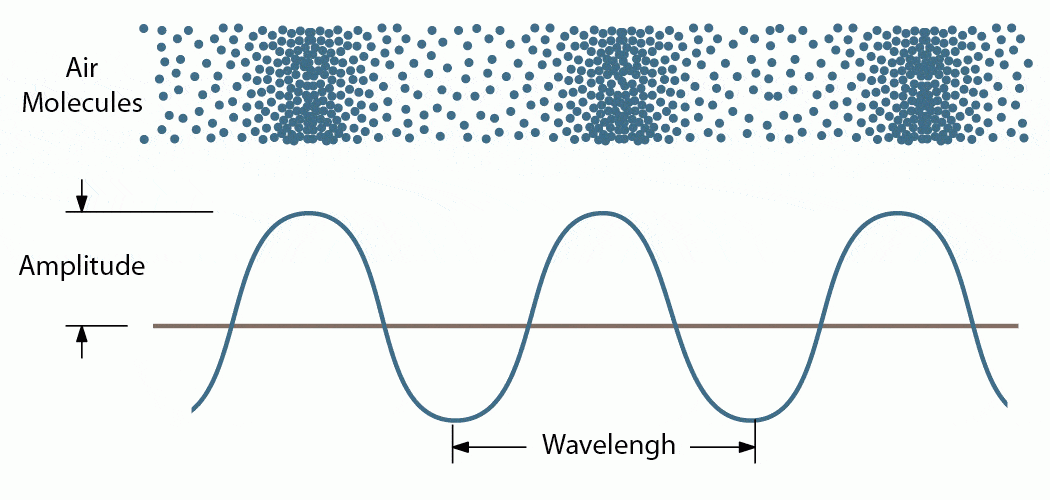 A repeating motion that carries energy from one place to another.
Wave
Waves carry sound and light energy that help me to see and hear the world around me.
A ripple of water in a pond
Example
How do waves impact my life?
[Speaker Notes: Here is the Frayer Model with a picture, definition, example, and a correct response to “how do waves impact my life?”:  Waves carry sound and light energy that help me to see and hear the world around me.]
Remember!!!
[Speaker Notes: So remember!]
Wave: repeating motion that carries energy from one place to another
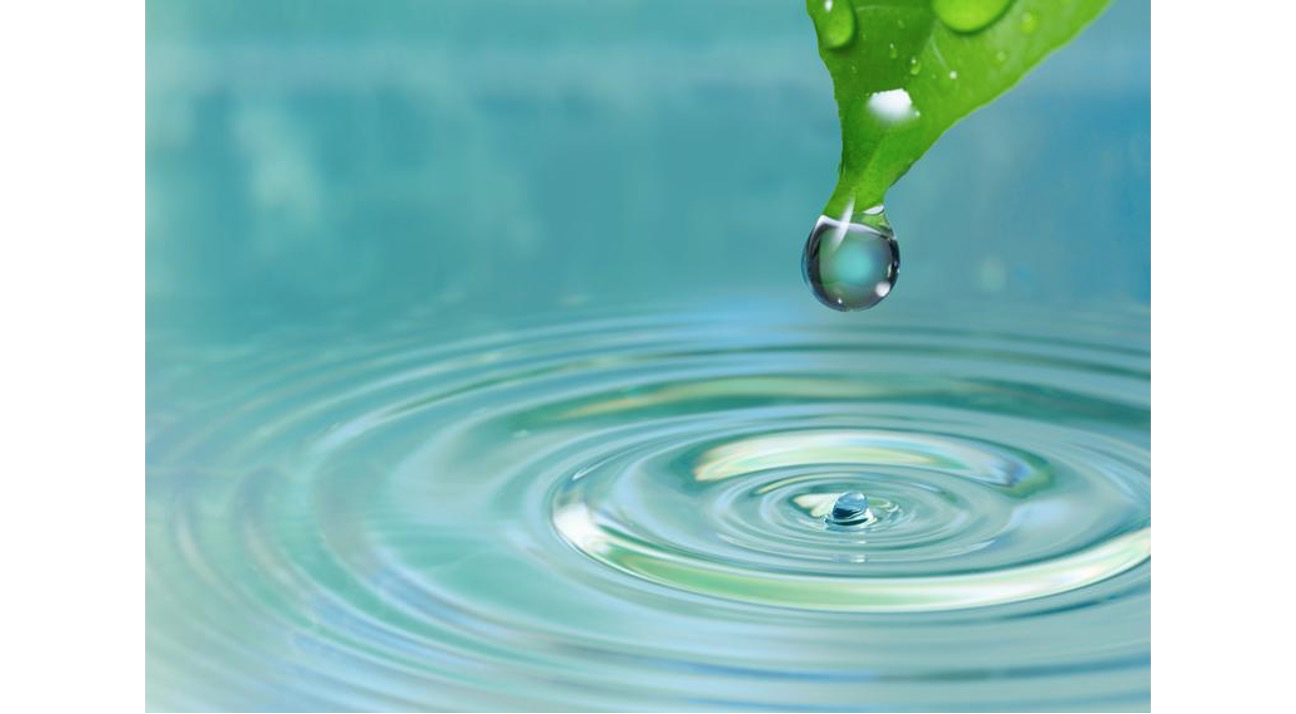 [Speaker Notes: A wave is a repeating motion that carries energy from one place to another.]
Big Question: What are the properties of waves and how are they related?
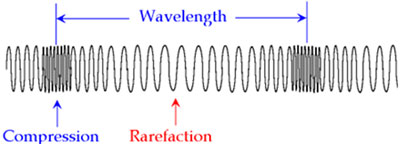 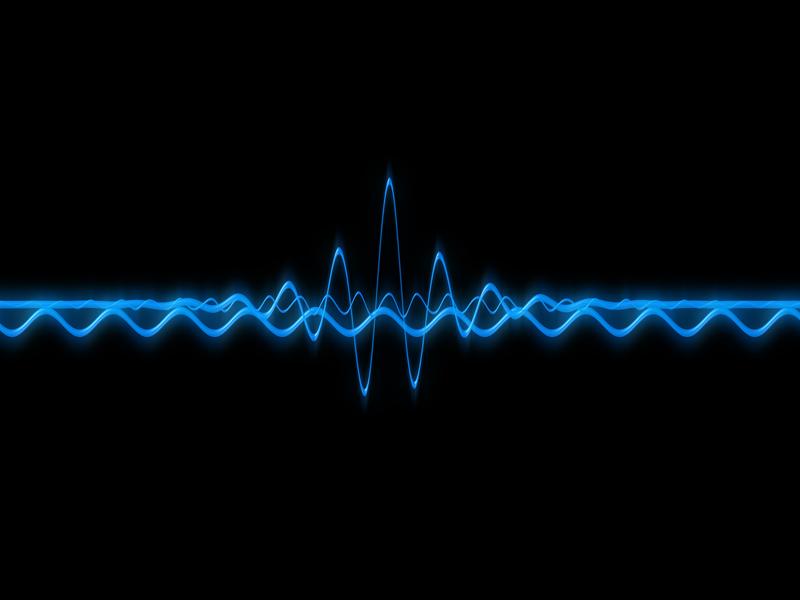 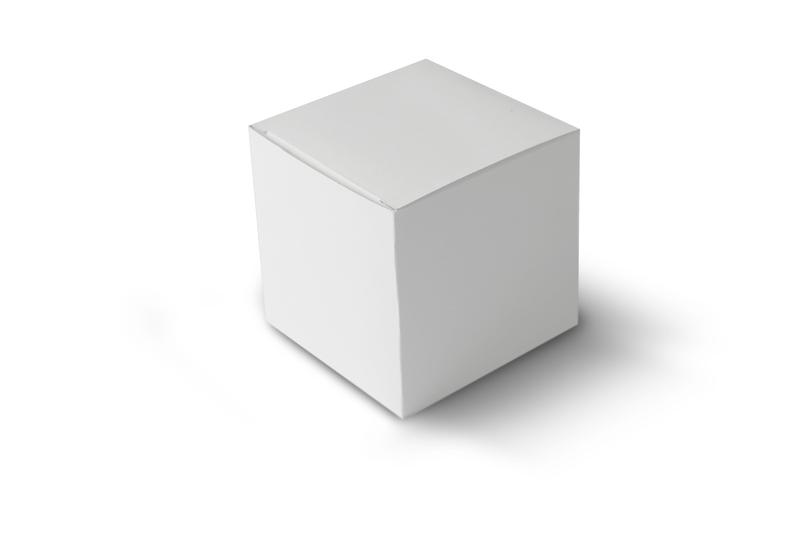 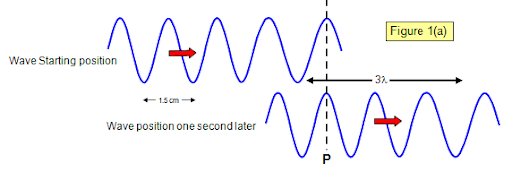 [Speaker Notes: Let’s reflect again on our big question. Our “big question” is: What are the properties of waves and how are they related?

Does anyone have any additional examples to share that haven’t been discussed yet? 

In our “big question,” there are two more vocabulary words we need to explore before we move onto our simulation activity.]
Simulation Activity
Intro to Waves
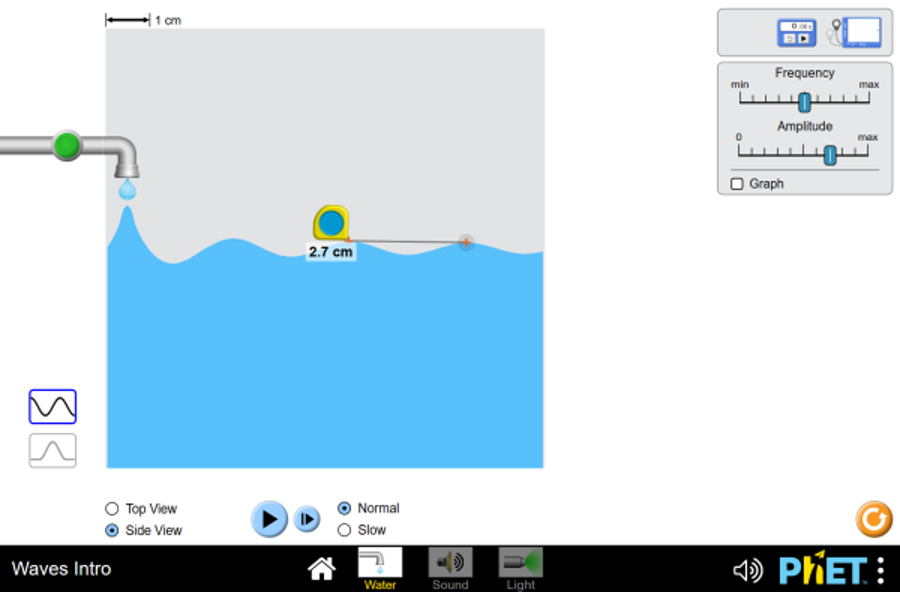 [Speaker Notes: Feedback: Giving students a chance to analyze and interpret data is a great way to help them to continue to independently problem solve.]
Simulation Activity
Wave on a String
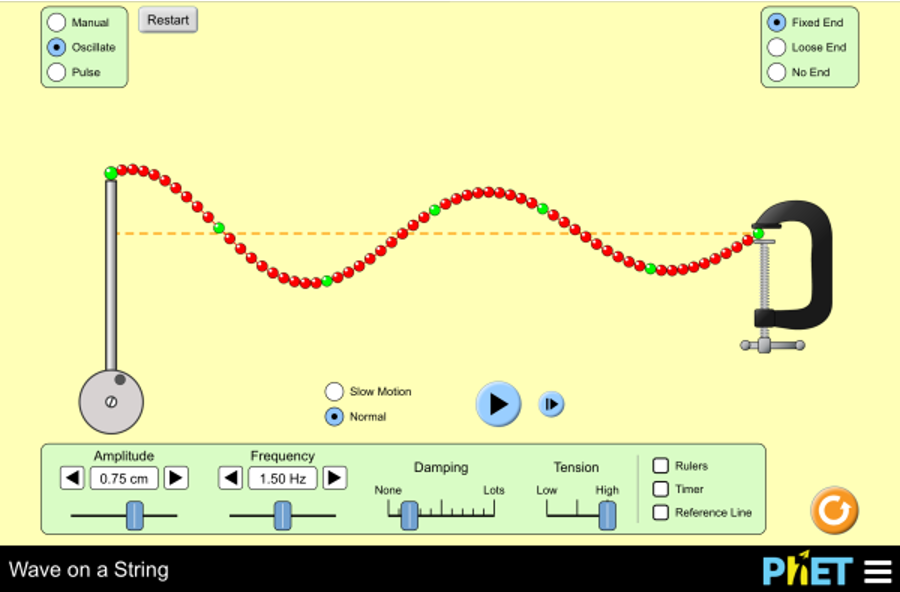 “Big Idea” Question
Intro
Review Concepts
Check-In Questions
Teacher Engagement
Vocabulary
Student-Friendly Definition
Examples & Non-Examples
Morphological Word Parts
Frayer Model
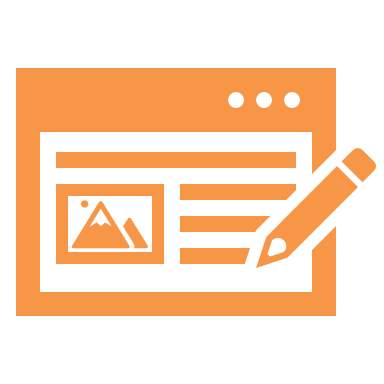 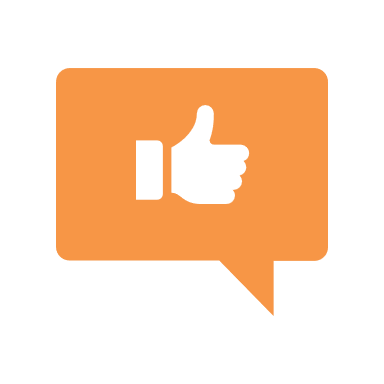 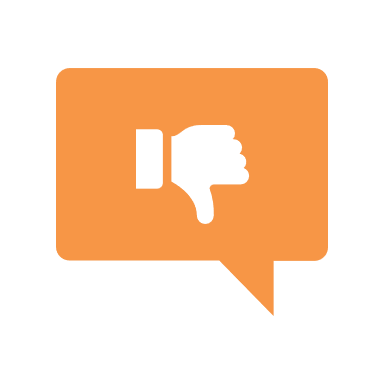 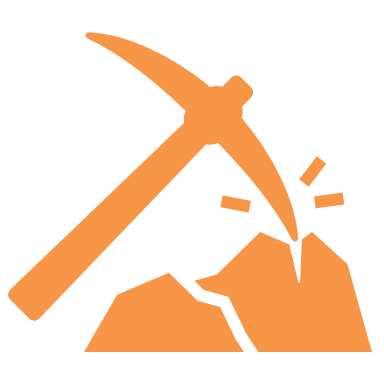 Simulation/Activity
[Speaker Notes: OK everyone, get ready for our next lesson.  Just as a reminder, these are the different components that our lesson may include, and you’ll see these icons in the top left corner of each slide so that you can follow along more easily!]
Wavelength
Intro
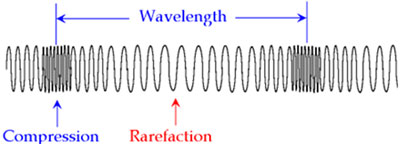 [Speaker Notes: Today, we’ll be learning about the word: wavelength.

Feedback: Using clear and simple language when introducing content helps students understand what is expected.]
Big Question: What are the properties of waves and how are they related?
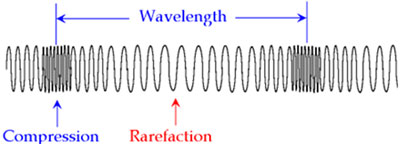 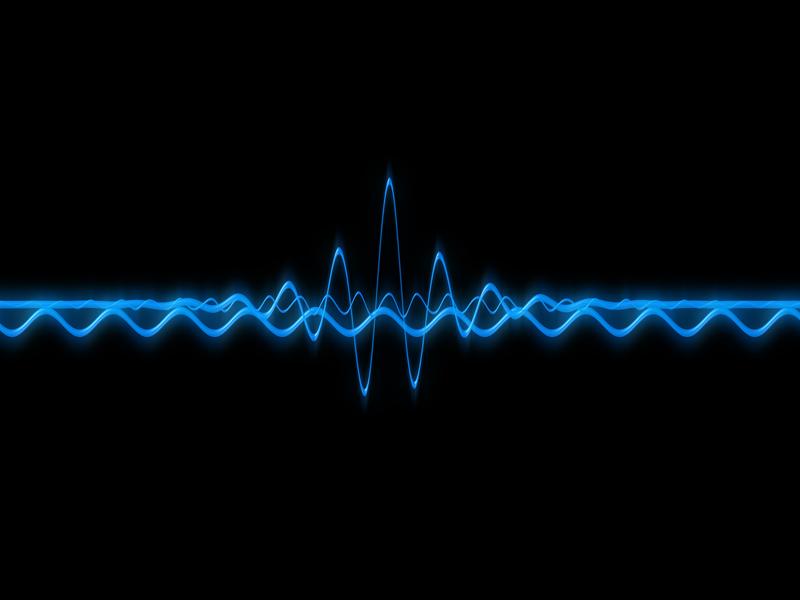 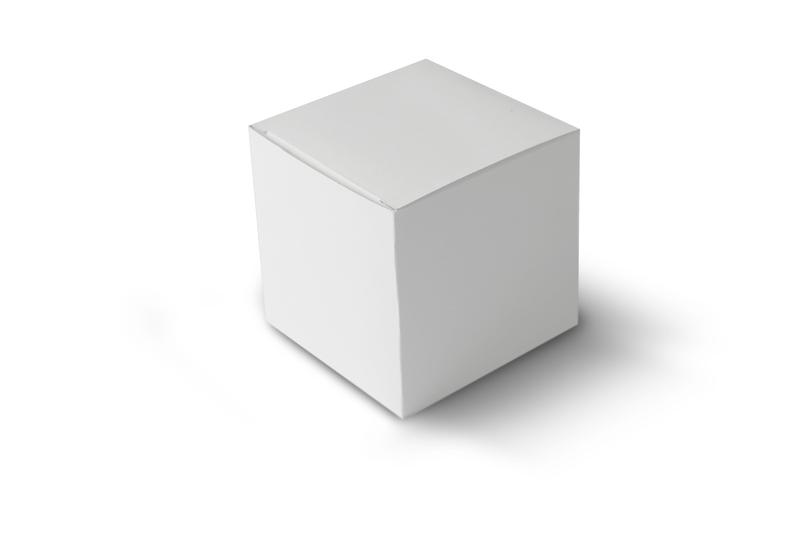 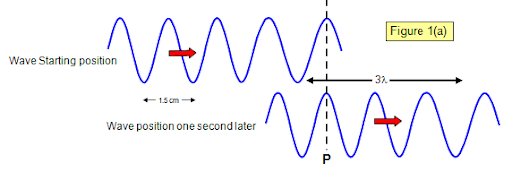 [Speaker Notes: Our “big question” is: What are the properties of waves and how are they related?
[Pause and illicit predictions from students.]

I love all these thoughtful scientific hypotheses!  Be sure to keep this question and your predictions in mind as we move through these next few lessons, and we’ll continue to revisit it.]
[Speaker Notes: Before we move on to our new topic, let’s review some other words & concepts that you already learned and make sure you are firm in your understanding.]
Wave: repeating motion that carries energy from one place to another
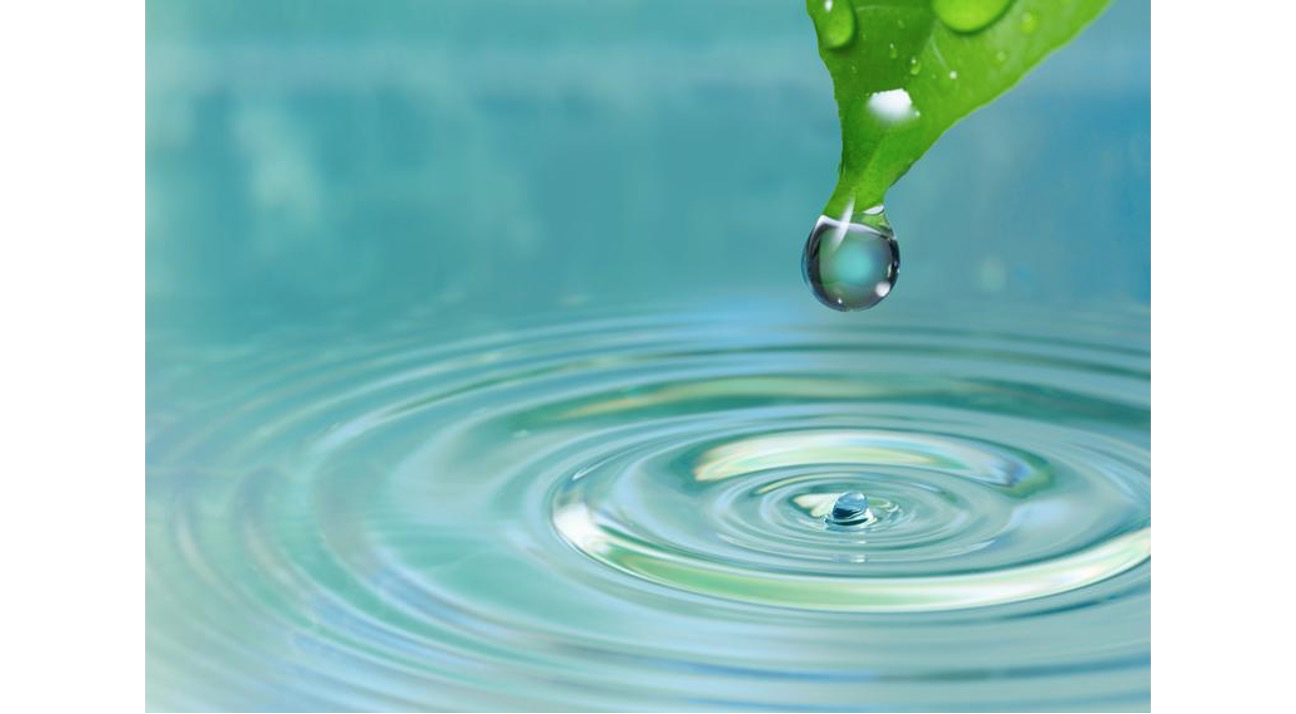 [Speaker Notes: A wave is a repeating motion that carries energy from one place to another.]
[Speaker Notes: Now let’s pause for a moment to review the information we have covered already.]
A wave is a repeating motion that carries ______________  from one place to another.
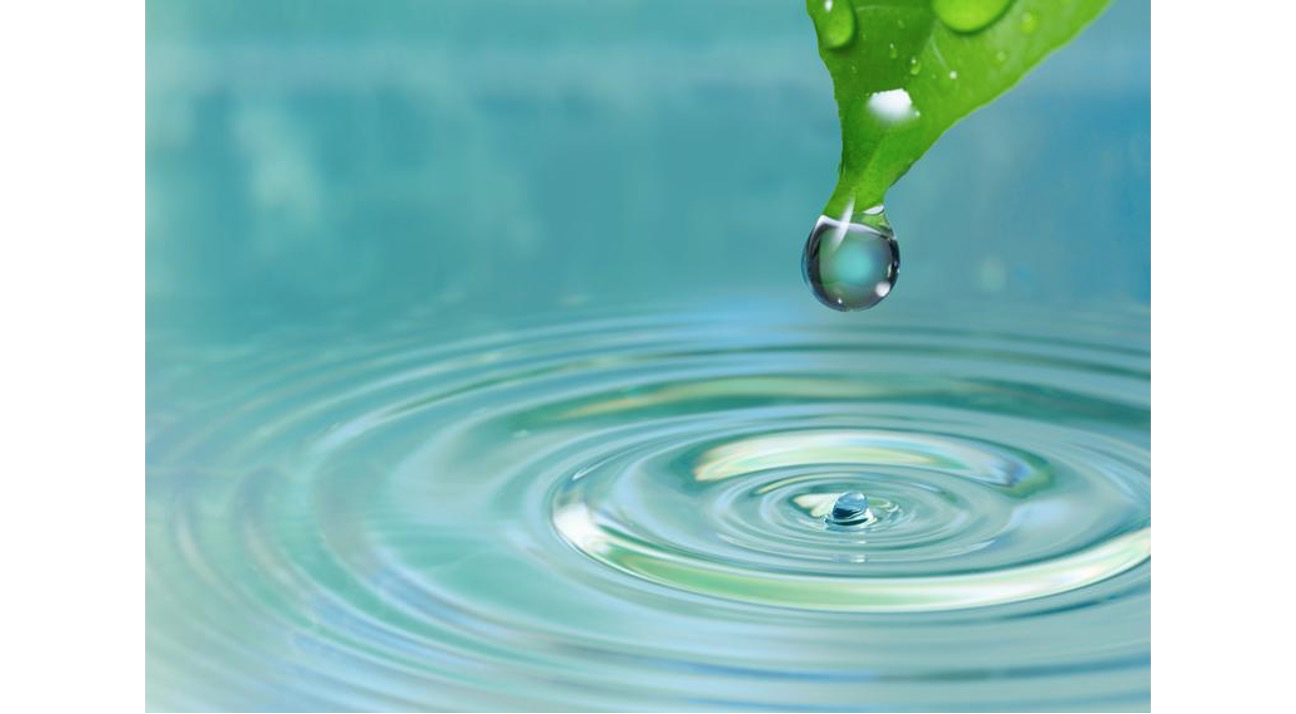 [Speaker Notes: A wave is a repeating motion that carries _______ from one place to another.

[energy]]
A wave is a repeating motion that carries energy from one place to another.
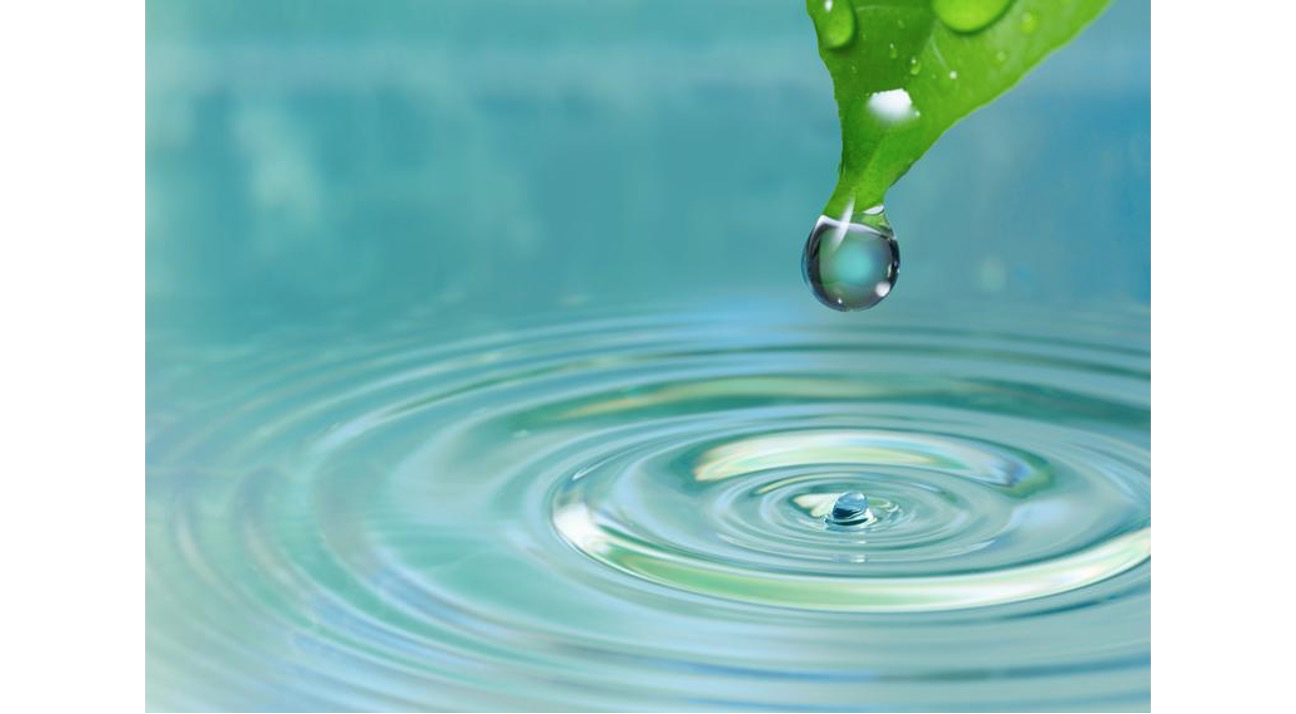 [Speaker Notes: A wave is a repeating motion that carries energy from one place to another.]
Wavelength
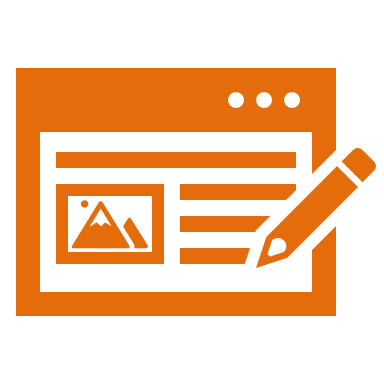 [Speaker Notes: Now that we’ve reviewed, let’s define the term wavelength.]
Wavelength: the distance between two like points on a wave
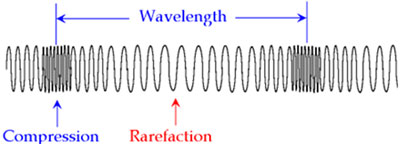 [Speaker Notes: Wavelength is the distance between two like points on a wave.]
[Speaker Notes: Let’s check-in for understanding.]
What is wavelength?
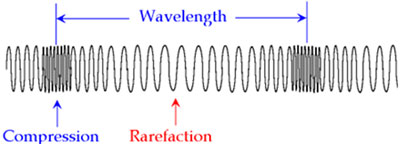 [Speaker Notes: What is a wavelength? 

[the distance between two like points on a wave]]
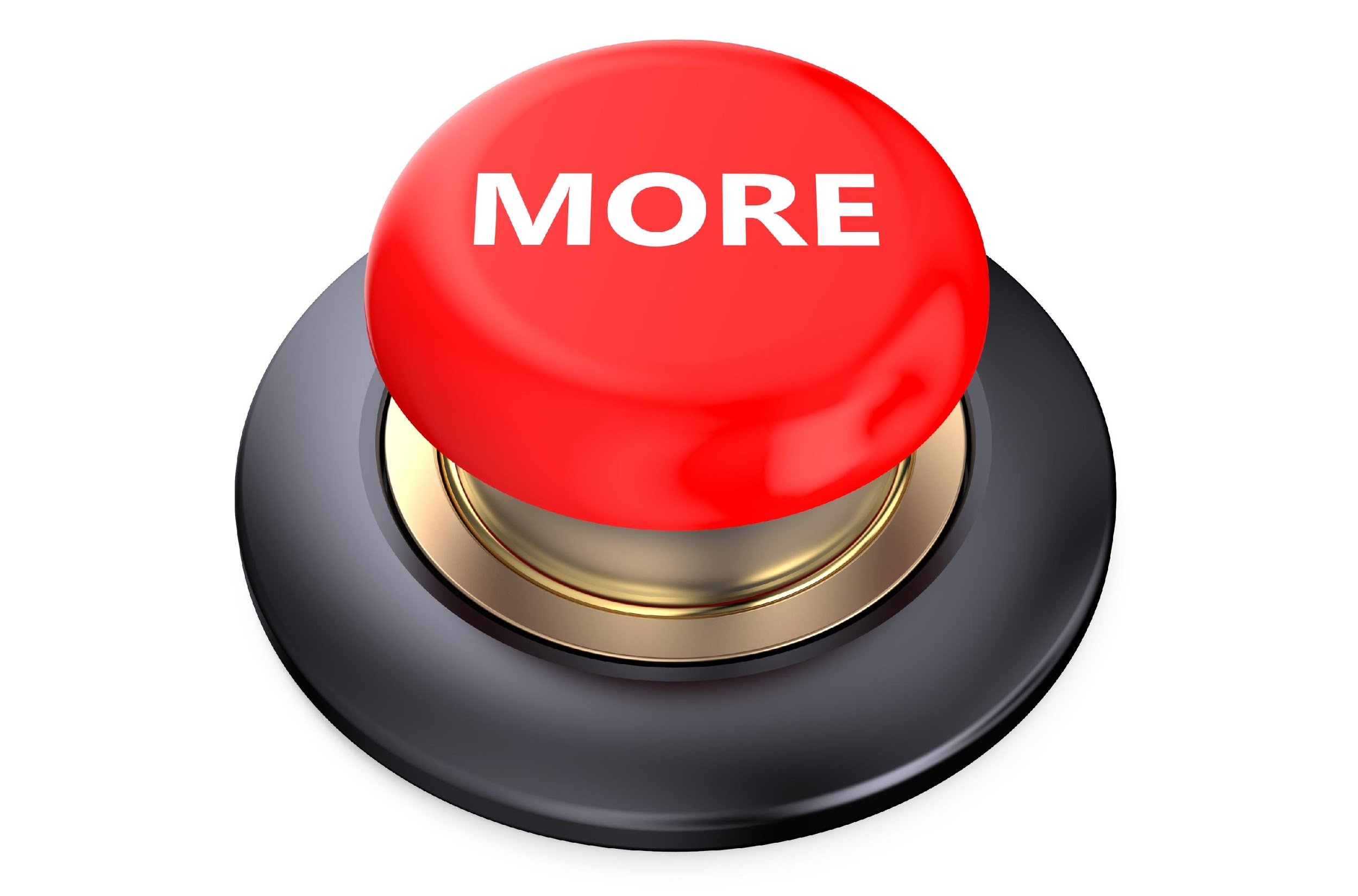 [Speaker Notes: That is the basic definition, but there is a bit more you need to know.]
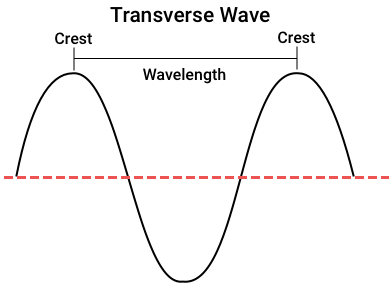 [Speaker Notes: Wavelength describes how long a wave is. You can measure a wave from the top of the wave, called a crest, to the next crest.]
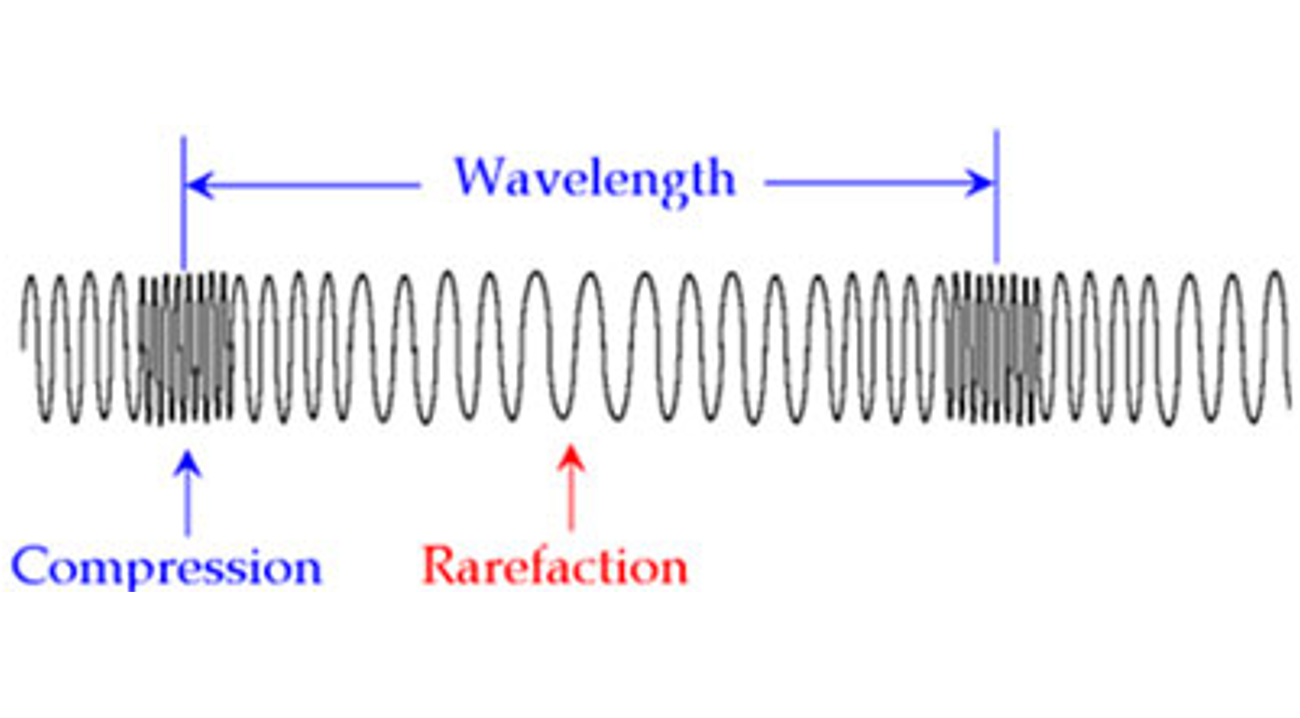 [Speaker Notes: Wavelength can also be measured from areas where particles are closely packed together, called a compression, to the next compression.]
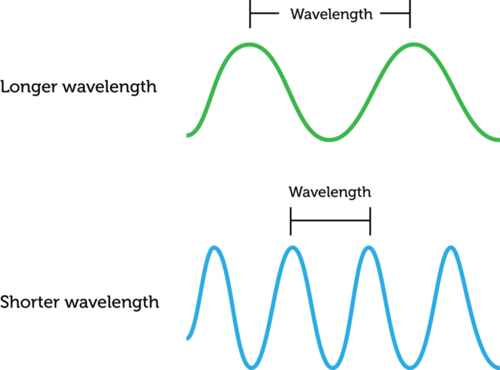 [Speaker Notes: Wavelengths can be long or short. The more waves there are, the shorter the wavelength is going to be.]
[Speaker Notes: Let’s check-in for understanding.]
True or False:
Wavelength describes how high or low a wave is.
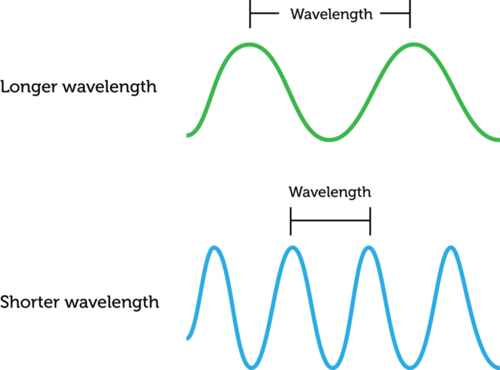 [Speaker Notes: True or false: wavelength describes how high or low a wave is.]
False
Wavelength describes how high or low a wave is.
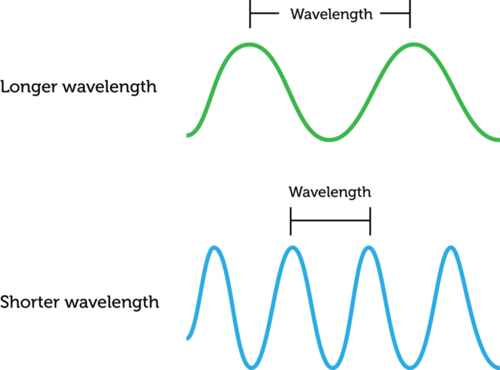 [Speaker Notes: False]
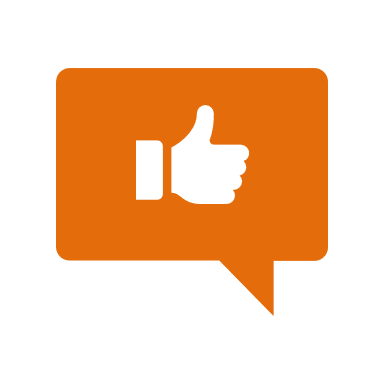 [Speaker Notes: Now, let’s talk about some examples of wavelength.]
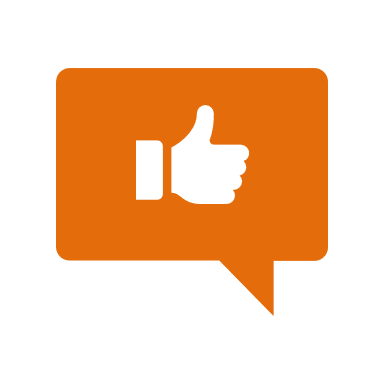 This is an example of wavelength because it shows the distance between two like points on a wave.
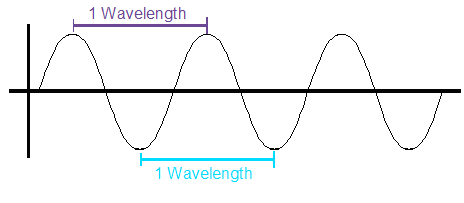 [Speaker Notes: This is an example of wavelength because it shows the distance between two like points on a wave. These points are farther apart so their wavelength would be larger than points that are closer together.

Feedback: Remember to try and use phrasing and language that is clear and easy for students to understand when going over examples of term meaning]
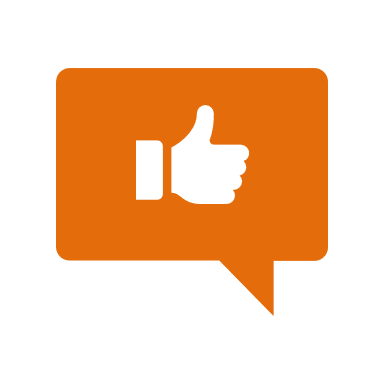 The distance between two like points on the wave are shorter, so the wavelength is shorter.
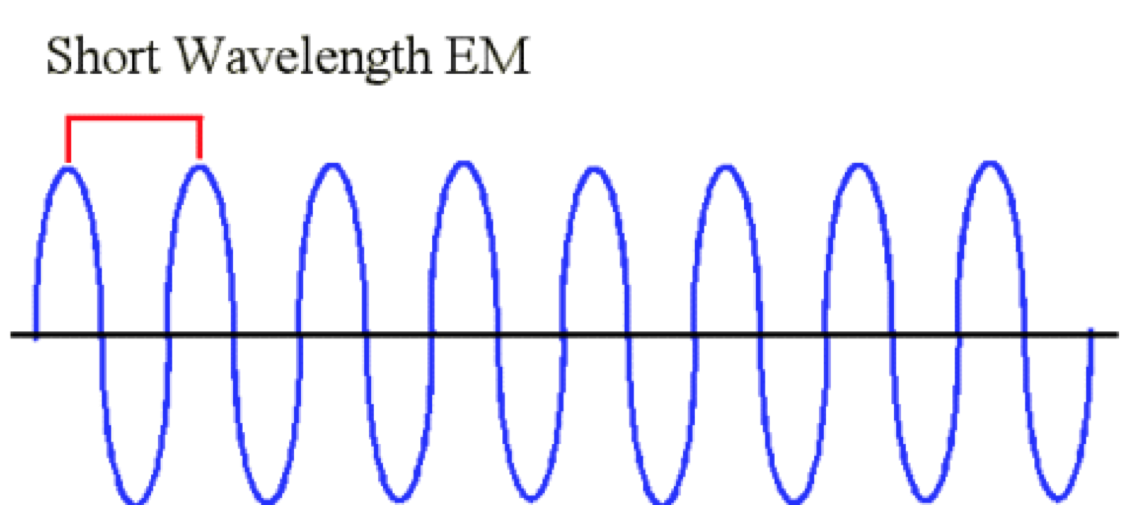 [Speaker Notes: Here is another example of wavelength. The distance between two like points on the wave are shorter, so the wavelength is shorter.]
[Speaker Notes: Let’s check-in for understanding.]
What is a wavelength?
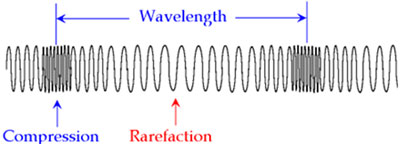 [Speaker Notes: What is a wavelength? 

[The distance between two like points on a wave]]
Does the arrow show a wavelength?
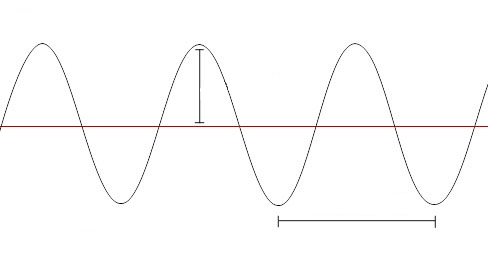 [Speaker Notes: Does the arrow show a measure of wavelength?

[Yes]]
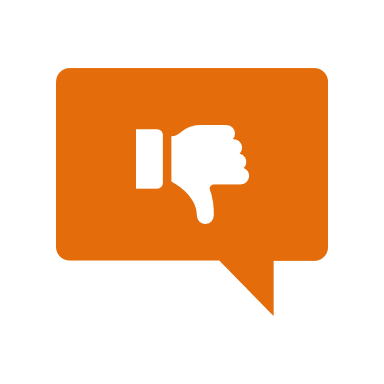 [Speaker Notes: Now, let’s talk about some non-examples of wavelength.]
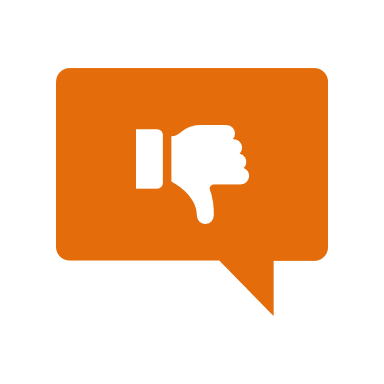 The height of a wave is not its wavelength. This is called a wave’s amplitude.
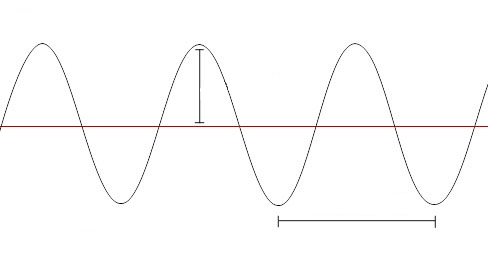 [Speaker Notes: The height of a wave is not its wavelength. This is called a wave’s amplitude. We’ll talk about this later.]
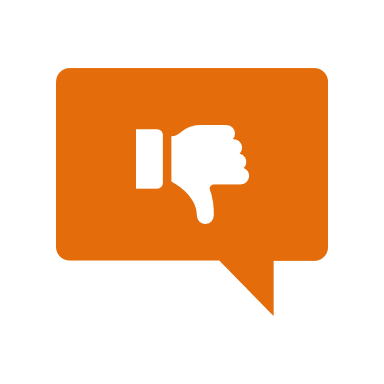 The tallest point of a wave is also not its wavelength. This point is called the wave’s crest.
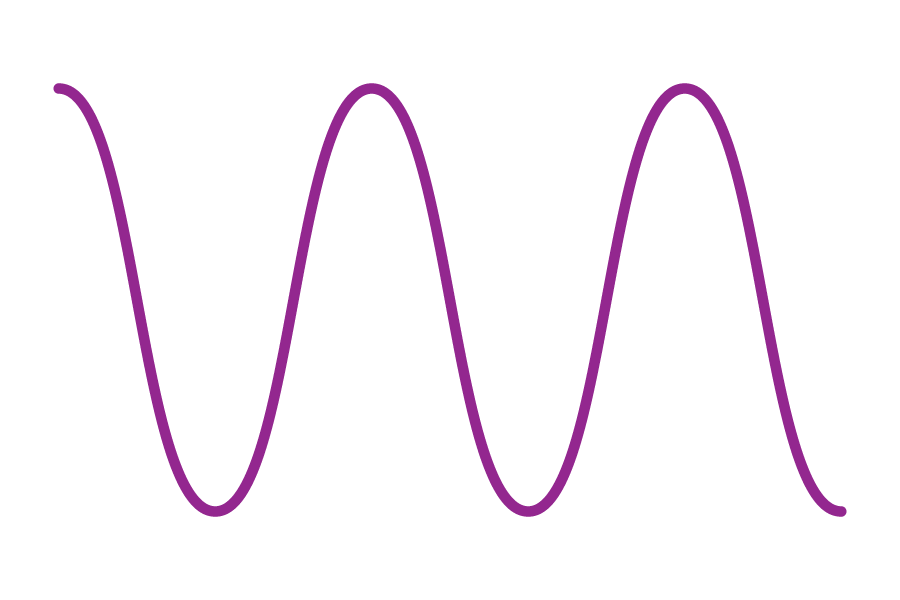 [Speaker Notes: The tallest point of a wave is also not its wavelength. This point is called the wave’s crest. Wavelength is not one single point on a wave, but the distance between two similar points.]
[Speaker Notes: Now let’s pause for a moment to check your understanding.]
Which letter shows a wavelength?
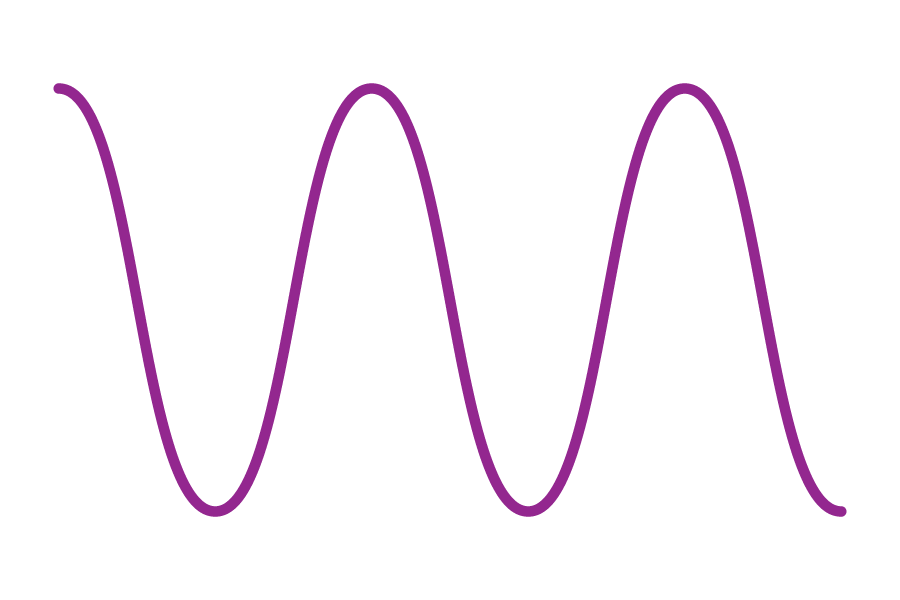 A
C
B
[Speaker Notes: Which letter shows a wavelength?]
Which letter shows a wavelength?
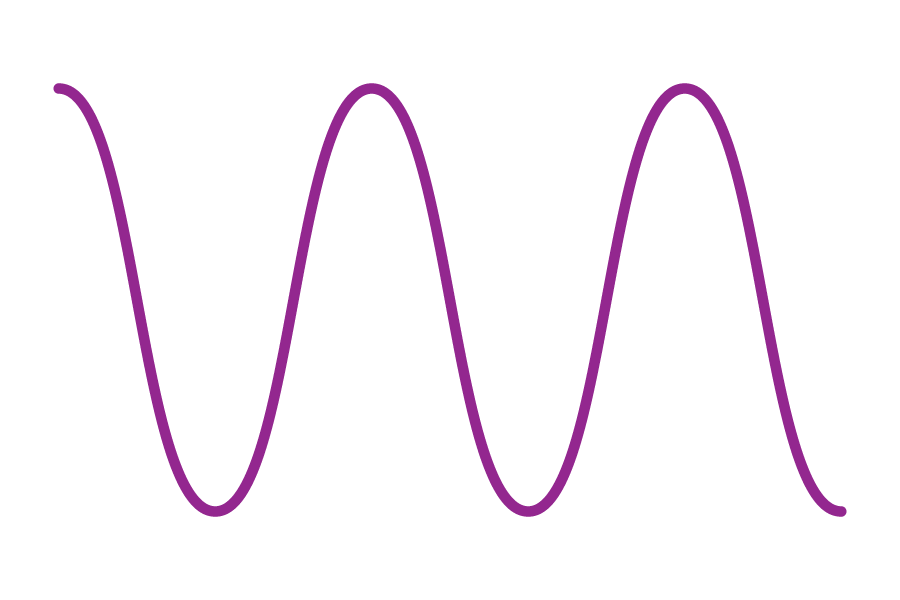 A
C
B
[Speaker Notes: Letter B shows a wavelength.]
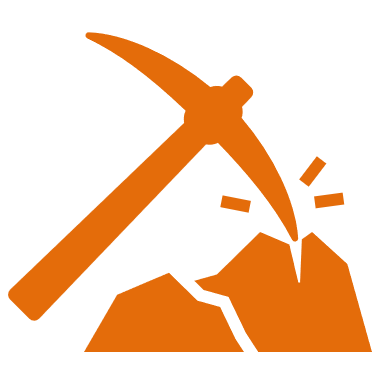 [Speaker Notes: We can also break down the term wavelength into different word parts to help us remember the meaning.  Let’s take a look!]
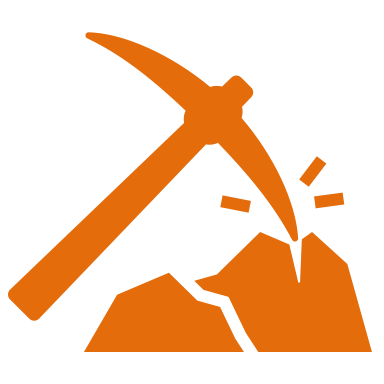 Wavelength
(word)
(word)
[Speaker Notes: Wavelength is a compound word. We can break it up into two individual words: wave and length.]
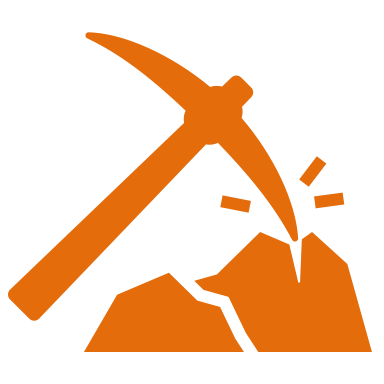 Wavelength
repeating motions that carry energy from one place to another
[Speaker Notes: Remember that waves are repeating motions that carry energy from one place to another.]
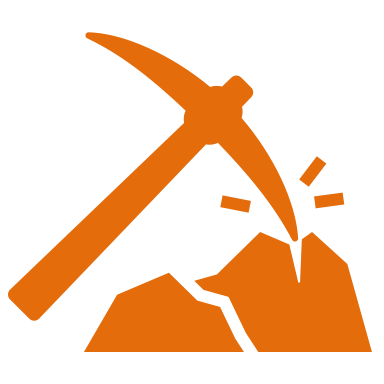 Wavelength
distance from one point to another
[Speaker Notes: And length is the distance from one point to another.]
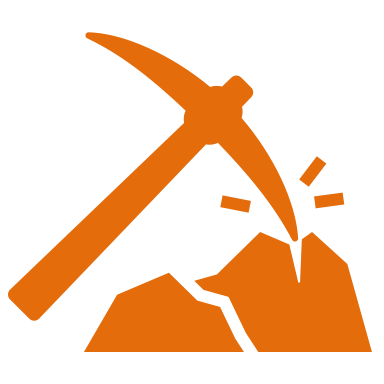 Wave + length
distance from one wave to another
[Speaker Notes: So wavelength is the distance from one wave to another.]
Remember!!!
[Speaker Notes: So remember!]
Wavelength: the distance between two like points on a wave
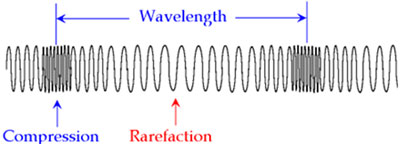 [Speaker Notes: Wavelength is the distance between two like points on a wave.]
[Speaker Notes: We will now complete this concept map, called a Frayer model, to summarize and further clarify what you have learned about the term wavelength.]
Picture
Definition
Wavelength
Example
How does wavelength impact my life?
[Speaker Notes: To complete the Frayer model, we will choose from four choices the correct picture, definition, example, and response to the question, “How does wavelength impact my life?” Select the best response for each question using the information you just learned. As we select responses, we will see how this model looks filled in for the term wavelength.]
Directions: Choose the correct picture of wavelength from the choices below.
B
A
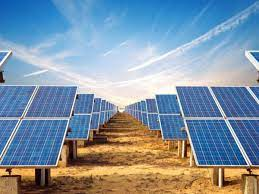 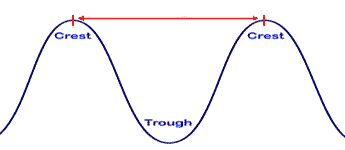 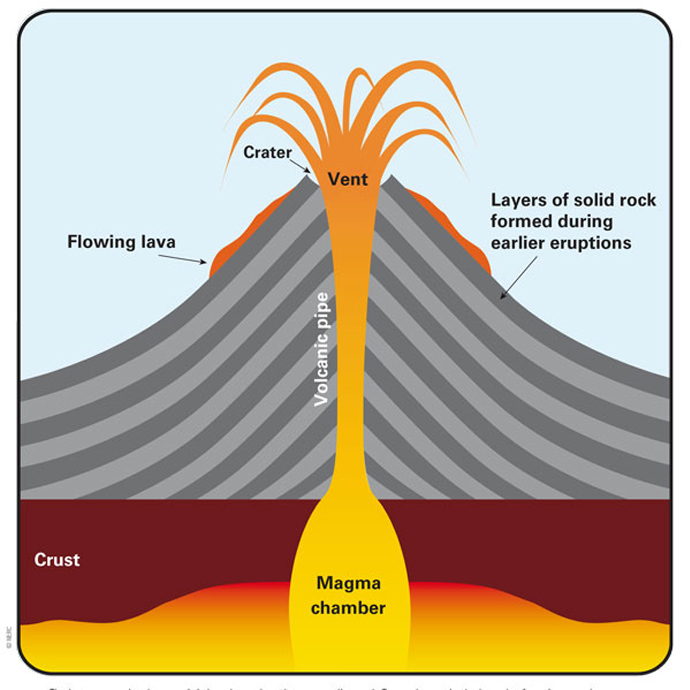 D
C
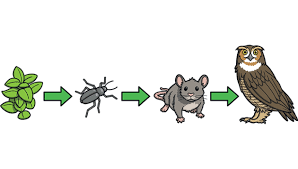 [Speaker Notes: Choose the one correct picture of wavelength from these four choices.]
Directions: Choose the correct picture of wavelength from the choices below.
B
A
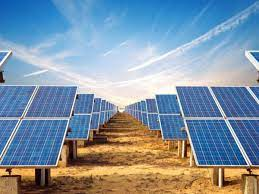 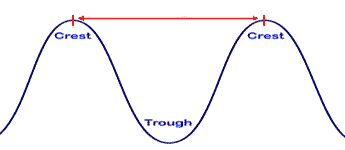 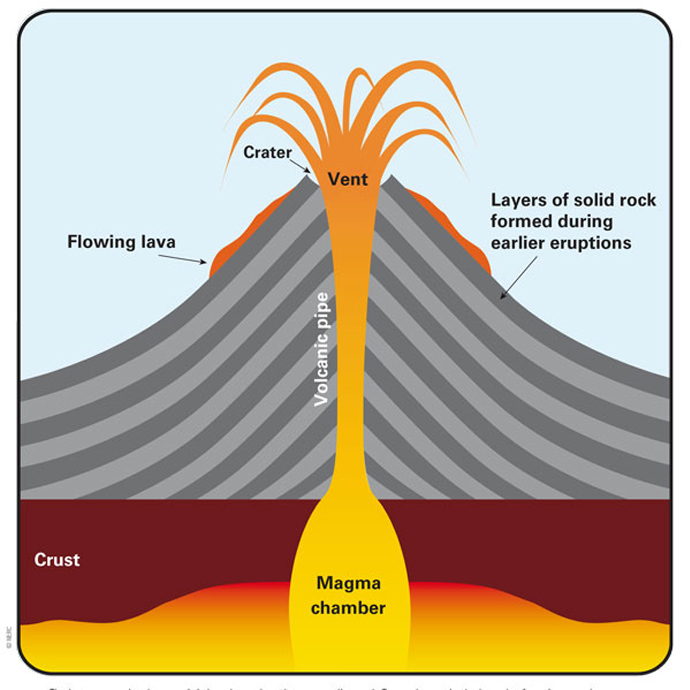 D
C
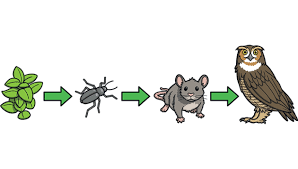 [Speaker Notes: This is the picture that shows wavelength.]
Picture
Definition
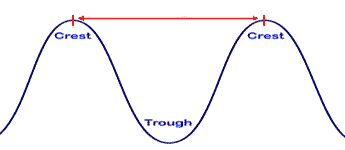 Wavelength
Example
How does wavelength impact my life?
[Speaker Notes: Here is the Frayer model filled in with a picture of wavelength.]
Directions: Choose the correct definition of wavelength from the choices below.
A
The ability to cause change
B
The distance between two like points on a wave
Earth materials, like rock and soil, are worn away and moved by wind and water
C
D
A force that resists the motion of two surfaces that are touching
[Speaker Notes: Choose the one correct definition of wavelength from these four choices.]
Directions: Choose the correct definition of wavelength from the choices below.
A
The ability to cause change
B
The distance between two like points on a wave
Earth materials, like rock and soil, are worn away and moved by wind and water
C
D
A force that resists the motion of two surfaces that are touching
[Speaker Notes: “The distance between two like points on a wave” is correct! This is the definition of wavelength.]
Picture
Definition
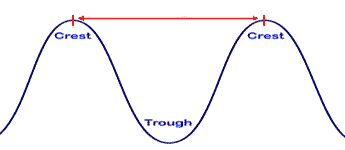 The distance between two like points on a wave
Wavelength
Example
How does wavelength impact my life?
[Speaker Notes: Here is the Frayer Model with a picture and the definition filled in for wavelength: the distance between two like points on a wave]
Directions: Choose the correct example of wavelength from the choices below.
A
The number of candles on a birthday cake
B
The time is takes to get to school in the morning
C
The height of a roller coaster before it goes down the hill
D
The distance between the top of an ocean wave and the next ocean wave
[Speaker Notes: Choose the one correct example of wavelength from these four choices.]
Directions: Choose the correct example of wavelength from the choices below.
A
The number of candles on a birthday cake
B
The time is takes to get to school in the morning
C
The height of a roller coaster before it goes down the hill
D
The distance between the top of an ocean wave and the next ocean wave
[Speaker Notes: “The distance between the top of an ocean wave and the next ocean wave” is correct! This is an example of wavelength.]
Picture
Definition
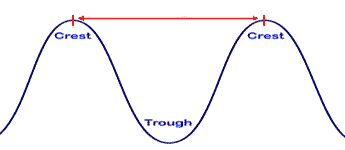 The distance between two like points on a wave
Wavelength
The distance 
between the top of an ocean wave and the next ocean wave
Example
How does wavelength impact my life?
[Speaker Notes: Here is the Frayer Model with a picture, definition, and an example of wavelength: The distance between the top of an ocean wave and the next ocean wave]
Directions: Choose the correct response for “how does wavelength impact my life?” from the choices below.
A
Different wavelengths impact how we see light and hear sound in our environment
B
Wavelengths help us measure how far we need to travel to get to important places in our daily lives
C
Wavelengths impact how hot or cold the weather is and what we need to wear to stay comfortable
D
Different wavelengths are used by different animals to get nutrients they need to survive
[Speaker Notes: Choose the one correct response for “how does wavelength impact my life?” from these four choices.]
Directions: Choose the correct response for “how does wavelength impact my life?” from the choices below.
A
Different wavelengths impact how we see light and hear sound in our environment
B
Wavelengths help us measure how far we need to travel to get to important places in our daily lives
C
Wavelengths impact how hot or cold the weather is and what we need to wear to stay comfortable
D
Different wavelengths are used by different animals to get nutrients they need to survive
[Speaker Notes: “Different wavelengths impact how we see light and hear sound in our environment.” That is correct! This is an example of how wavelength impacts your life.]
Picture
Definition
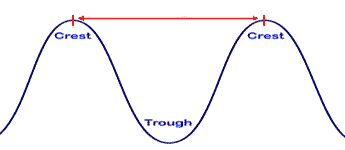 The distance between two like points on a wave
Wavelength
The distance 
between the top of an ocean wave and the next ocean wave
Different wavelengths impact how we see light and hear sound in our environment
Example
How does wavelength impact my life?
[Speaker Notes: Here is the Frayer Model with a picture, definition, example, and a correct response to “how do wavelength impact my life?”: Different wavelengths impact how we see light and hear sound in our environment.]
Remember!!!
[Speaker Notes: So remember!]
Wavelength: the distance between two like points on a wave
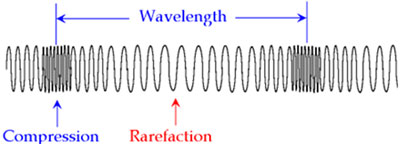 [Speaker Notes: Wavelength is the distance between two like points on a wave.]
Big Question: What are the properties of waves and how are they related?
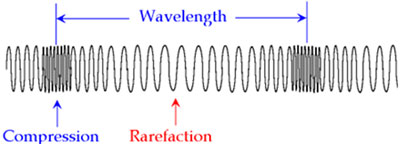 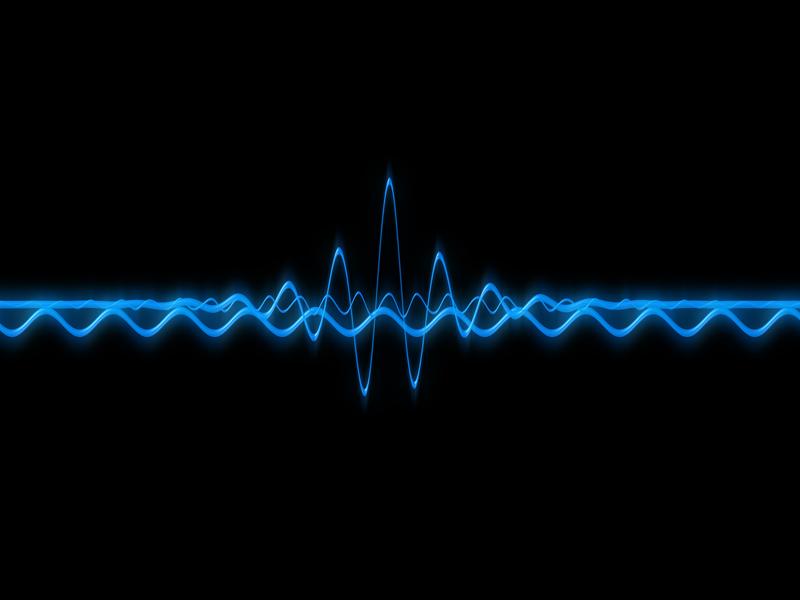 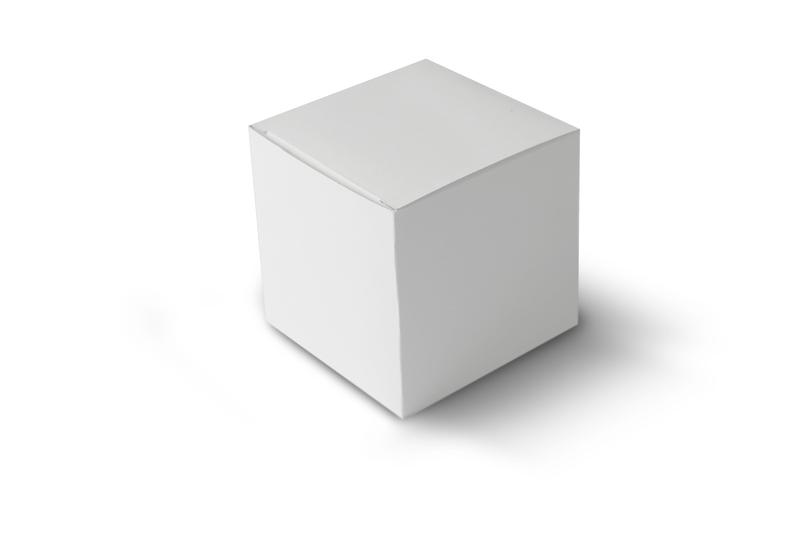 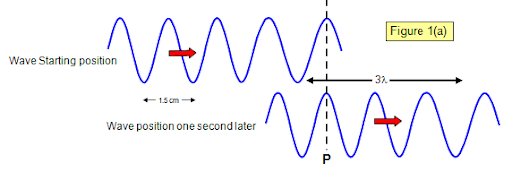 [Speaker Notes: Let’s reflect again on our big question. Our “big question” is: What are the properties of waves and how are they related?

Does anyone have any additional examples to share that haven’t been discussed yet? 

In our “big question,” there are two more vocabulary words we need to explore before we move onto our simulation activity.]
“Big Idea” Question
Intro
Review Concepts
Check-In Questions
Teacher Engagement
Vocabulary
Student-Friendly Definition
Examples & Non-Examples
Morphological Word Parts
Frayer Model
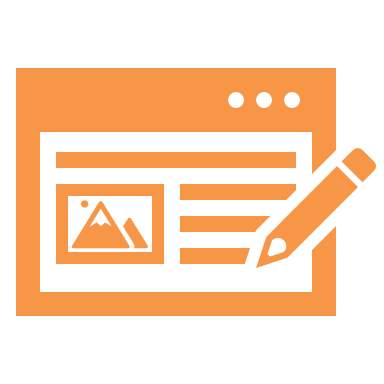 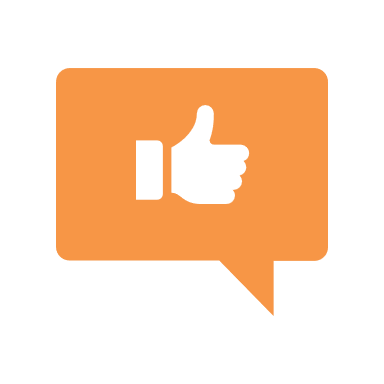 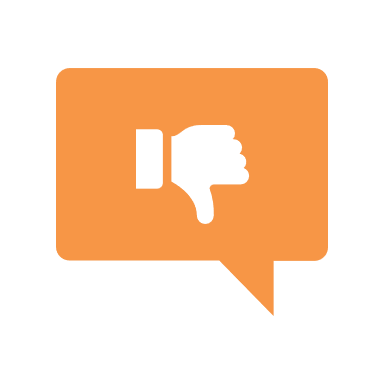 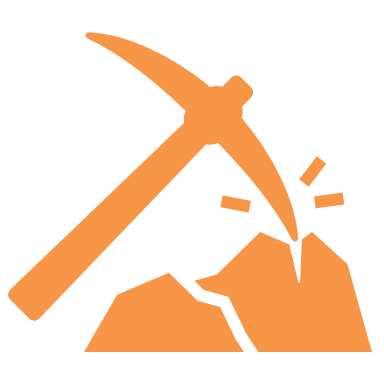 Simulation/Activity
[Speaker Notes: OK everyone, get ready for our next lesson.  Just as a reminder, these are the different components that our lesson may include, and you’ll see these icons in the top left corner of each slide so that you can follow along more easily!]
Compression Wave
Intro
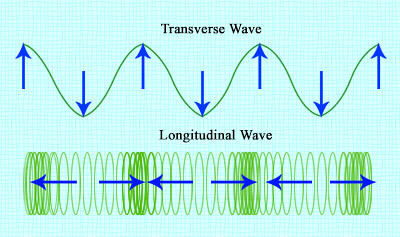 [Speaker Notes: Today we will learn about compression waves.]
Big Question: What are the properties of waves and how are they related?
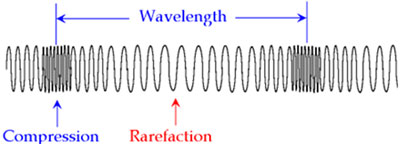 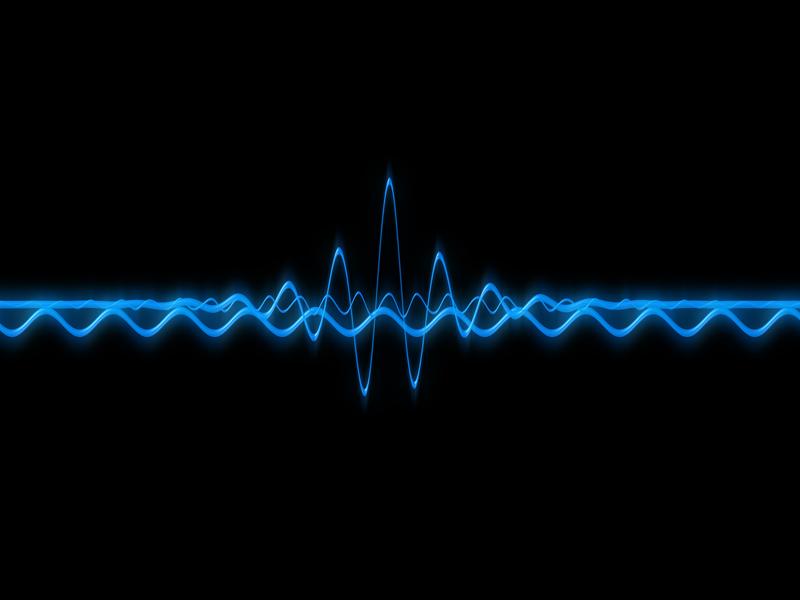 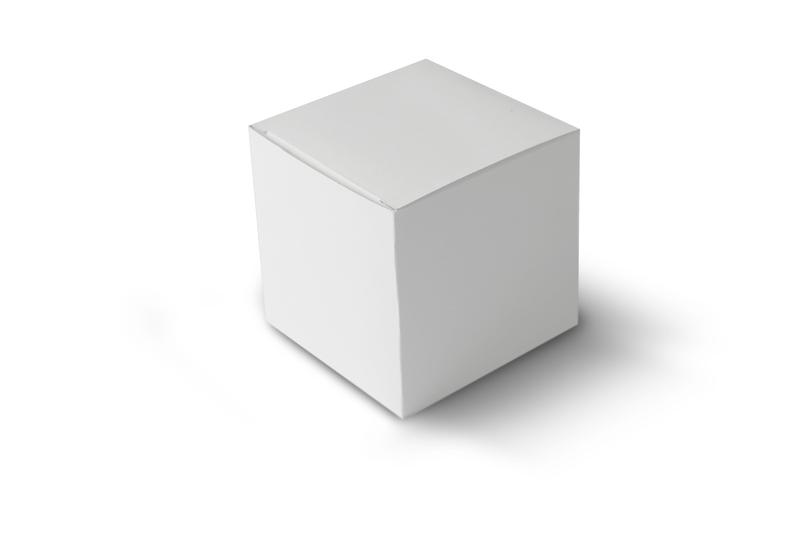 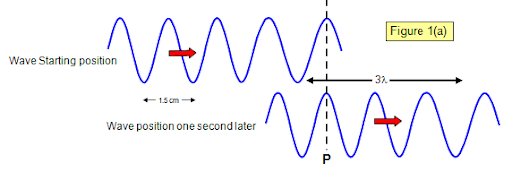 [Speaker Notes: Our “big question” is: What are the properties of waves and how are they related?
[Pause and illicit predictions from students.]

I love all these thoughtful scientific hypotheses!  Be sure to keep this question and your predictions in mind as we move through these next few lessons, and we’ll continue to revisit it.]
[Speaker Notes: Before we move on to our new vocabulary term, let’s review some other words & concepts that you already learned and make sure you are firm in your understanding. 

Feedback: Referring to prior topics that are relevant and on topic helps students make connections to the new content they will be learning and tie it to prior knowledge.]
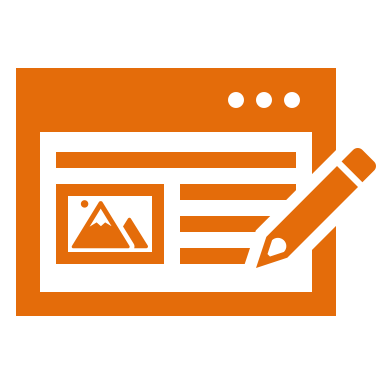 Wave: repeating motion that carries energy from one place to another
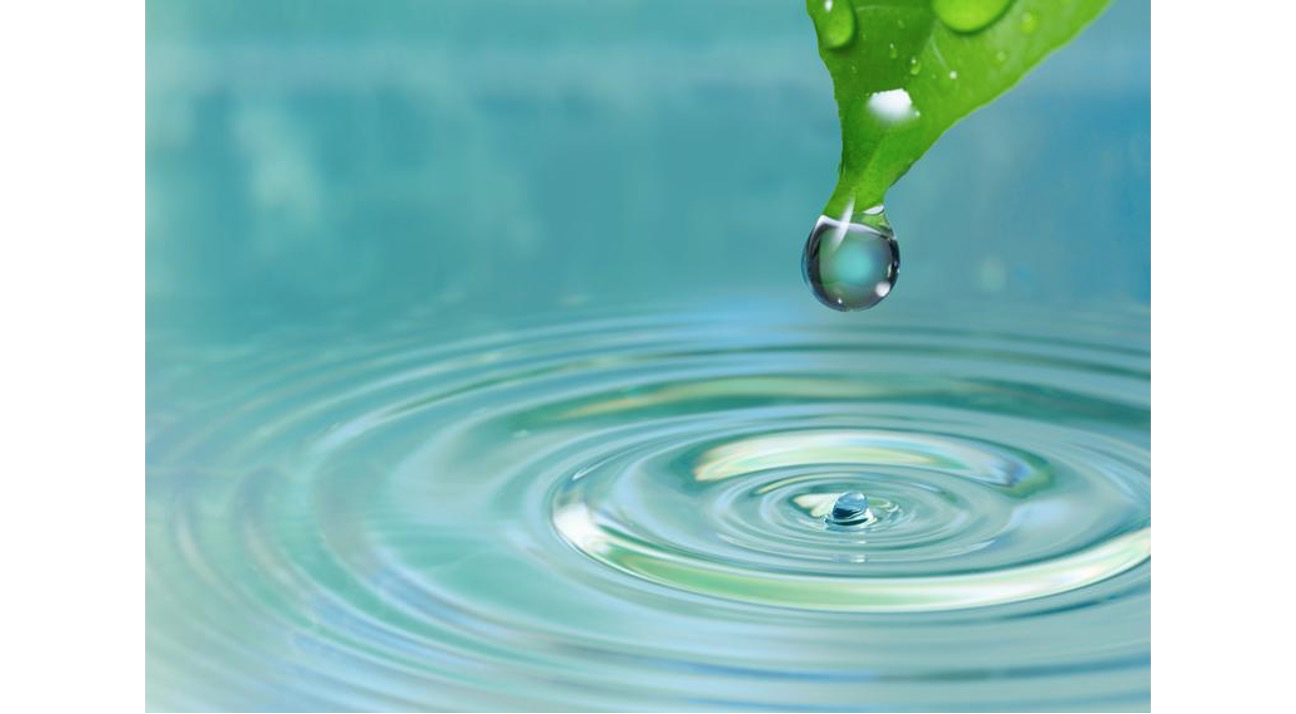 [Speaker Notes: A wave is a repeating motion that carries energy from one place to another.]
Wavelength: the distance between two like points on a wave
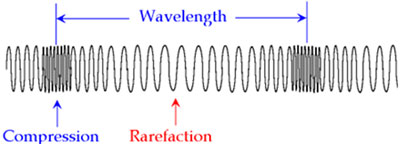 [Speaker Notes: Wavelength is the distance between two like points on a wave.]
[Speaker Notes: Now let’s pause for a moment to check your understanding.

Feedback: Remember to make adjustments to your lesson and content if you see some students not demonstrating understanding, this can help them make connections and prevent frustration.]
A wave is a _______ _________ that carries energy from one place to another.
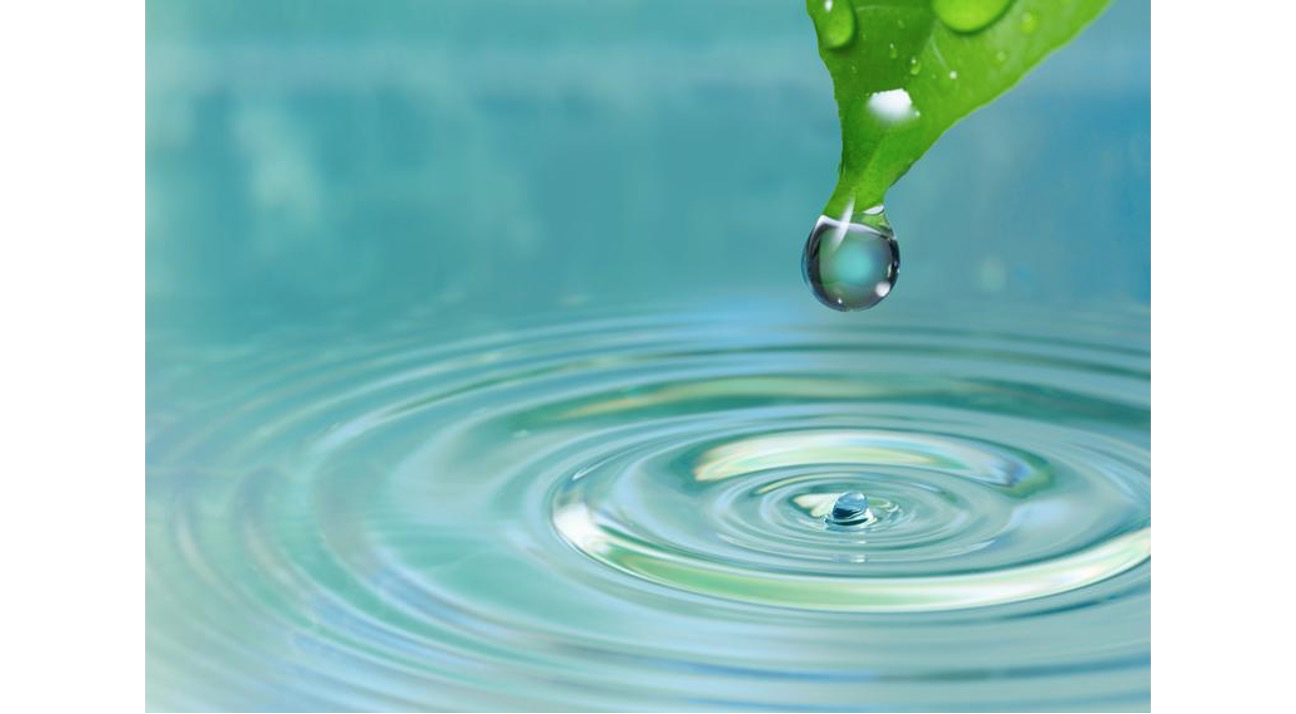 [Speaker Notes: A wave is a _________ ___________ that carries energy from one place to another.

[repeating motion]]
A wave is a repeating motion that carries energy from one place to another.
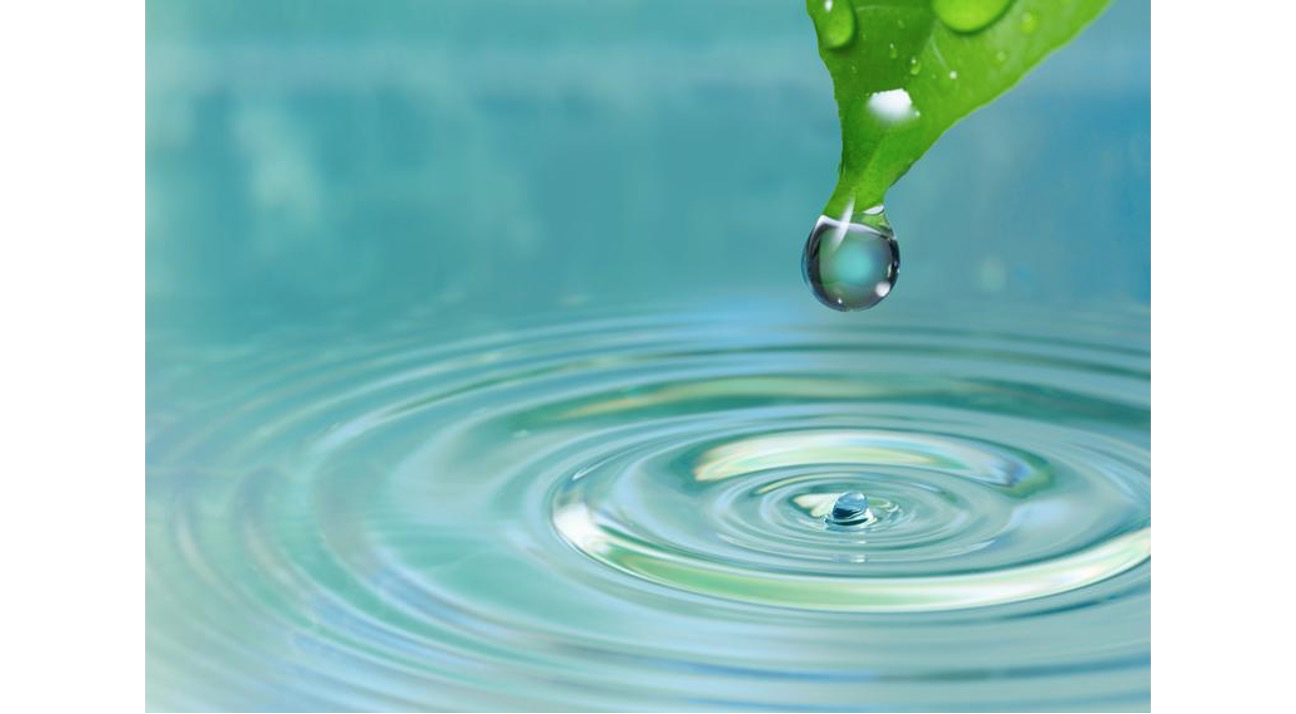 [Speaker Notes: A wave is a repeating motion that carries energy from one place to another.]
True or False:
Wavelength is the distance between two like points on a wave.
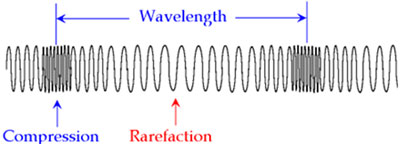 [Speaker Notes: True or False: Wavelength is the distance between two like points on a wave.]
True :
Wavelength is the distance between two like points on a wave.
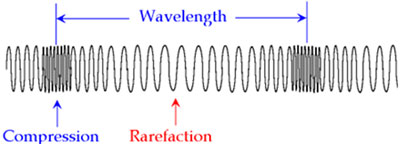 [Speaker Notes: True: Wavelength is the distance between two like points on a wave.]
Compression Wave
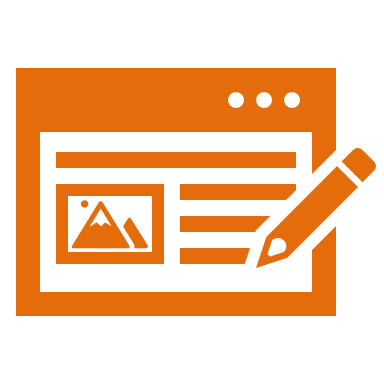 [Speaker Notes: Now that we’ve reviewed, let’s define our new term, compression wave.]
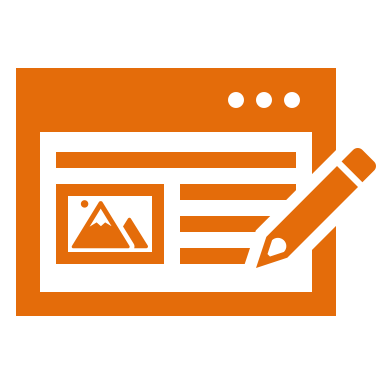 Compression Wave: a type of wave where the particles move back and forth in the same direction the wave is moving
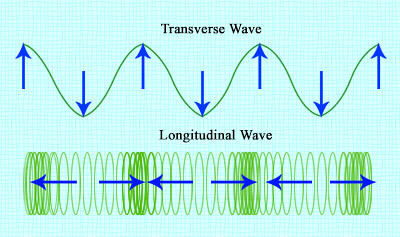 [Speaker Notes: A compression wave  is a type of wave where the particles move back and forth in the same direction the wave is moving. 

Feedback: When providing more student-friendly definitions, it is helpful to provide students with cues so that they can be prepared and know what to expect and be ready to copy down the information.]
[Speaker Notes: Now let’s pause for a moment to check your understanding.]
A compression wave is a type of wave where the particles move back and forth in the _______ _________ the wave is moving
same direction
different direction
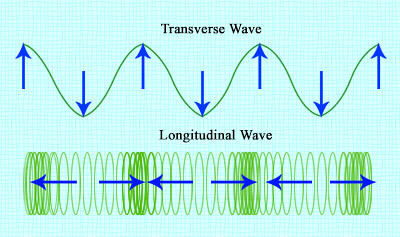 [Speaker Notes: A compression wave is a type of wave where the particles move back and forth in the _______ ________ the wave is moving.

[A. same direction]]
A compression wave a type of wave where the particles move back and forth in the _______ _________ the wave is moving
same direction
different direction
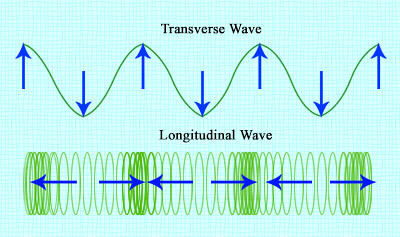 [Speaker Notes: A compression wave is a type of wave where the particles move back and forth in the same direction the wave is moving.]
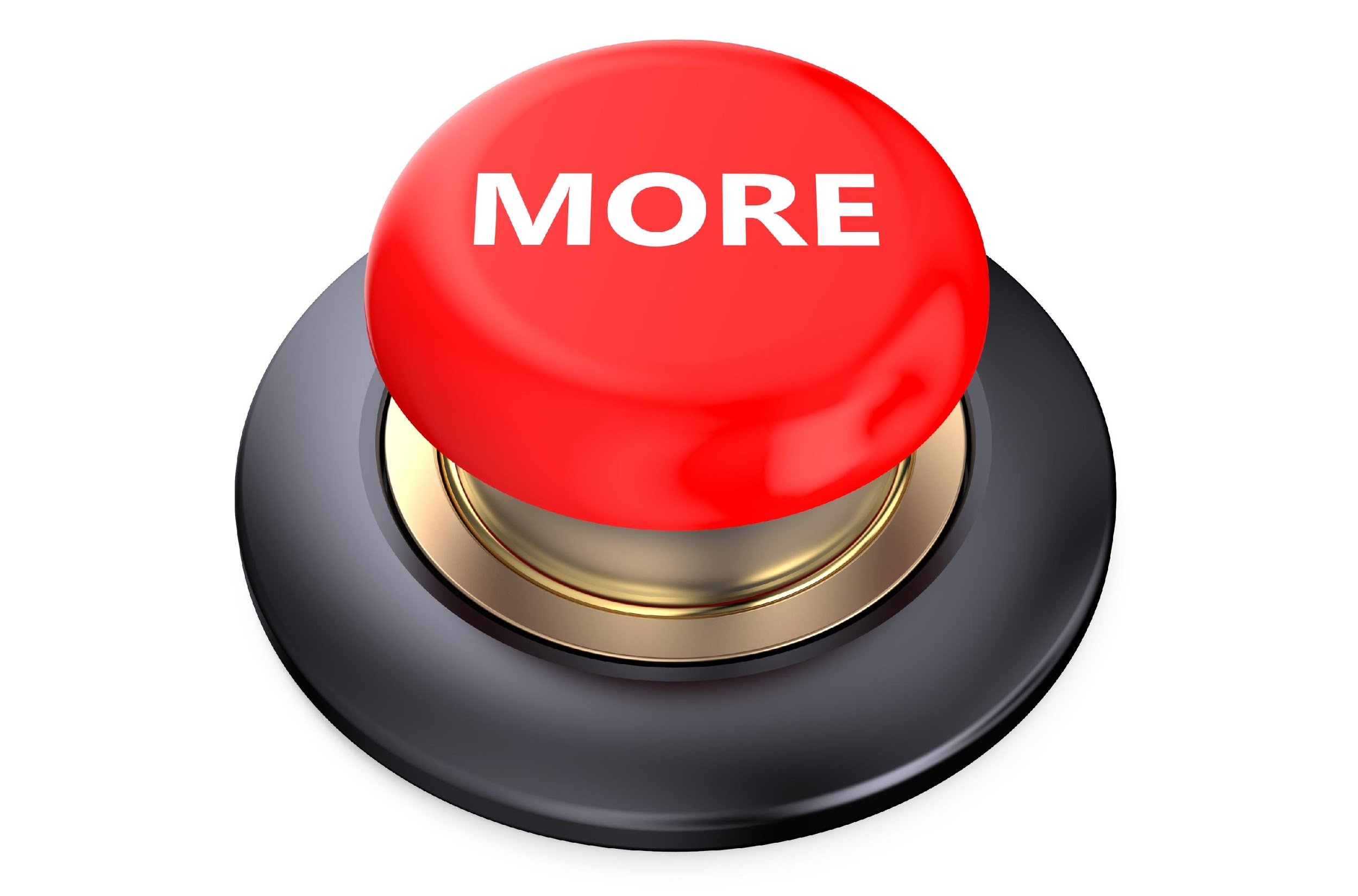 [Speaker Notes: That is the basic definition, but there is a bit more you need to know.]
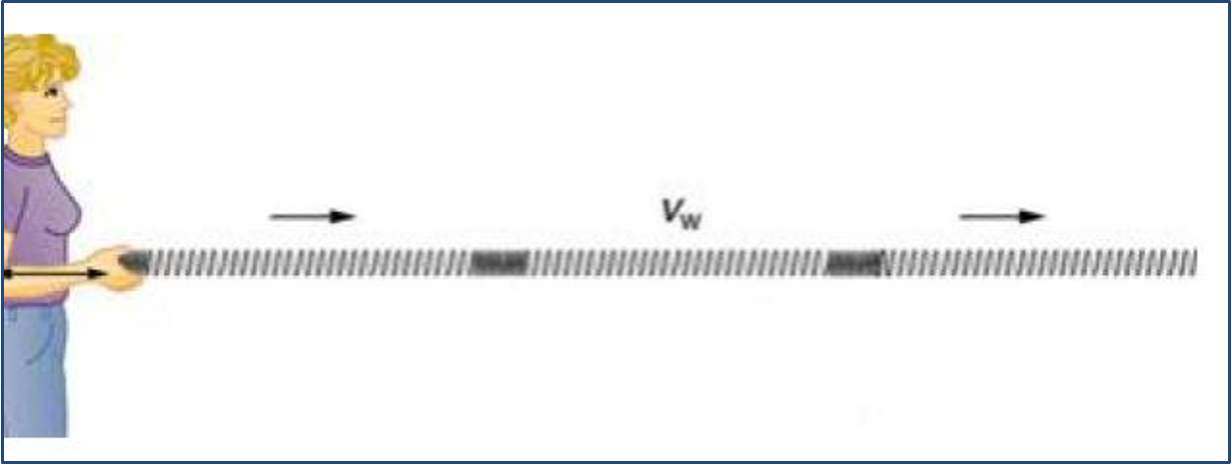 [Speaker Notes: Compression waves move like a slinky. If you push one end of the slinky toward the other and then pull it back, you create sections of a slinky that are bunched up and others that are spread out. Like the slinky, the compression waves have sections where the particles of bunched together tightly and sections where they are spread out.]
Compression waves have areas of compression.
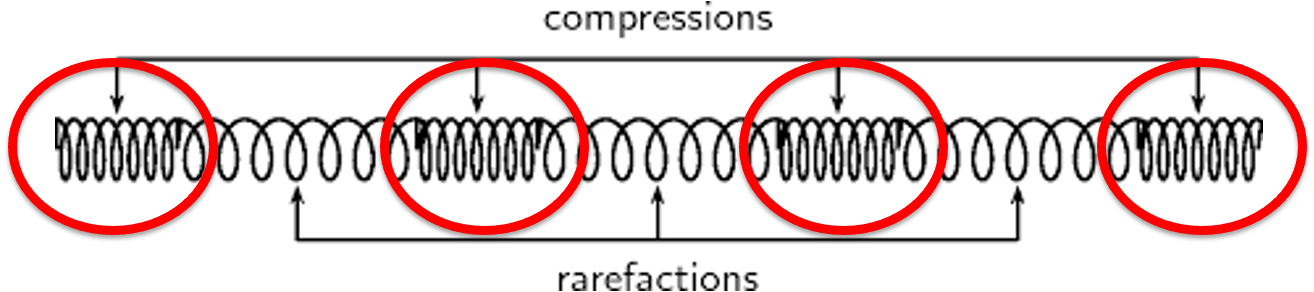 [Speaker Notes: Compression waves have two sections. Compressions are areas where the particles are the closest together.]
Compression waves also have areas of rarefactions
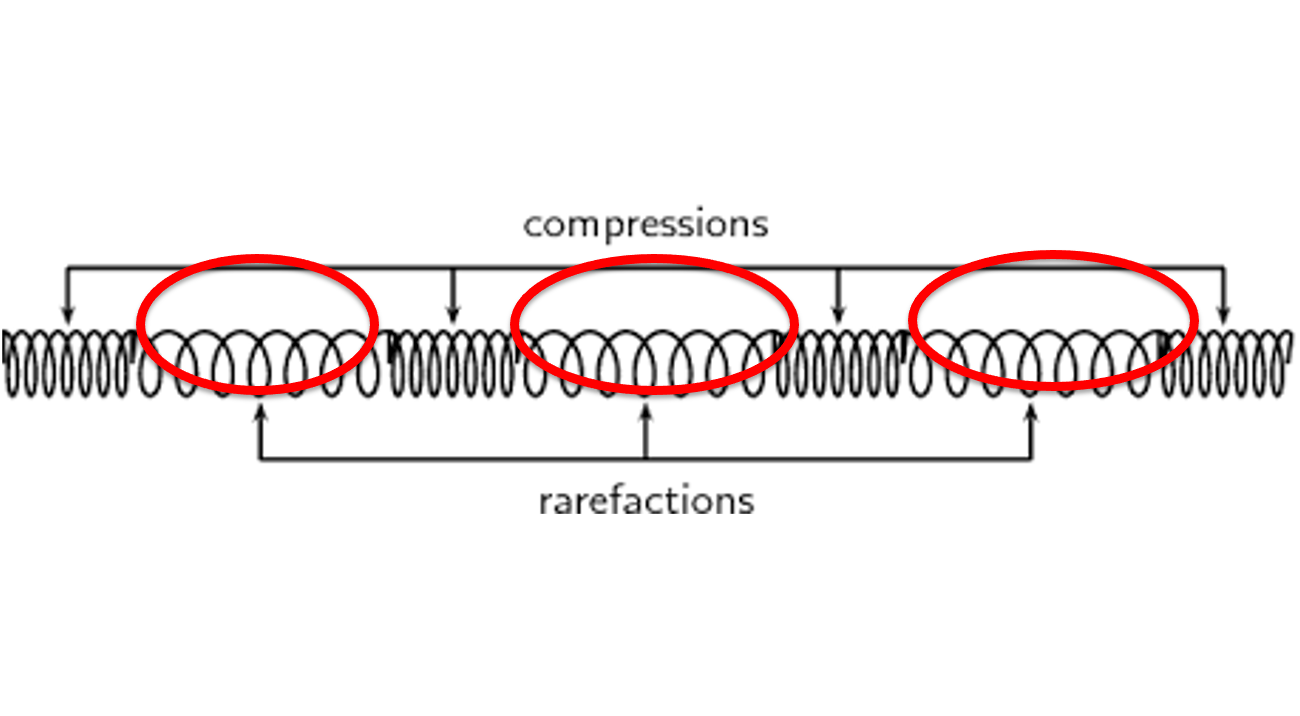 [Speaker Notes: Rarefactions are areas where the particles are most spread out.]
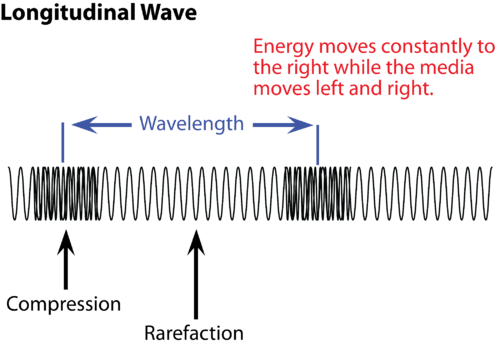 [Speaker Notes: A compression wave’s wavelength can be measured from one area of compression to the next, or one area of rarefaction to the next.]
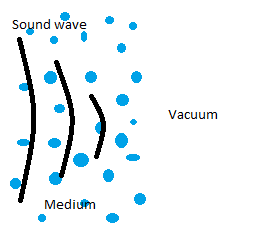 [Speaker Notes: Compression waves need some kind of matter, called a medium, to travel though. They can travel through solids, liquids, or gases - like air.  Without a medium, there is nothing to move back and forth.]
[Speaker Notes: Now let’s pause for a moment to check your understanding.]
What part of a compression wave is this?
compression
rarefaction
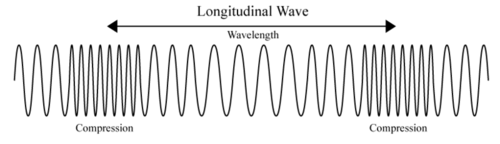 [Speaker Notes: What part of a compression wave is this?

[A. compression]]
What part of a compression wave is this?
compression
rarefaction
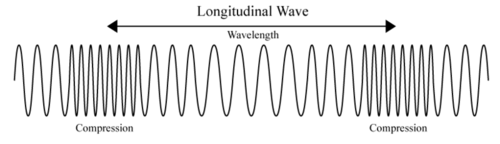 [Speaker Notes: What part of a compression wave is this?

[A. compression]]
How do you measure wavelength for a compression wave?
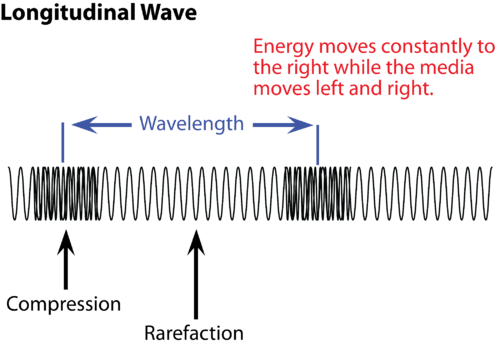 [Speaker Notes: How do you measure wavelength for a compression wave?

[length from one area of compression or rarefaction to the next]]
Compression waves move through a _____________.
medium
empty space
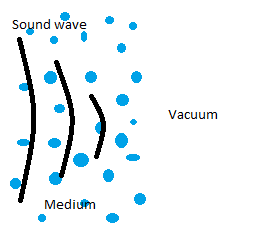 [Speaker Notes: Compression waves move through a _________

[a. medium]]
Compression waves move through a _____________.
medium
empty space
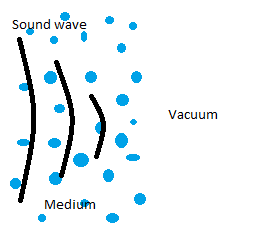 [Speaker Notes: Compression waves move through a medium.]
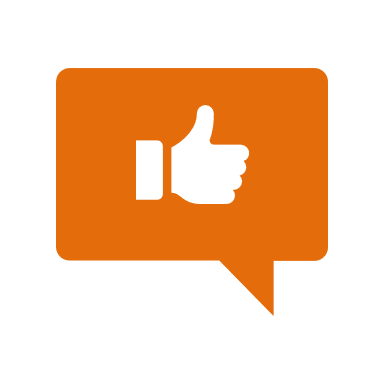 [Speaker Notes: Now, let’s talk about some examples of compression waves.]
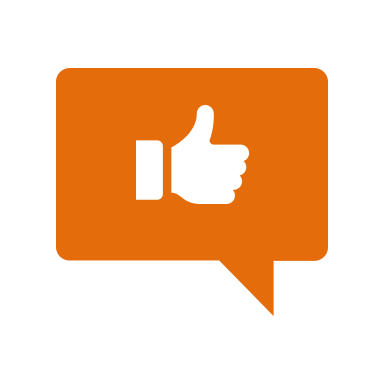 Sound waves are a kind of compression wave. When someone talks or claps their hands, they create vibrations in the air.
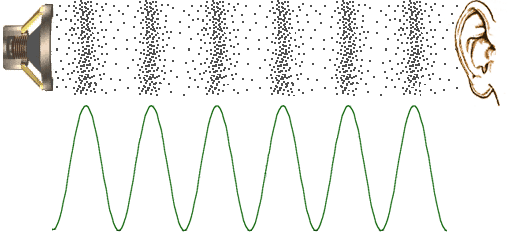 Direction of wave
[Speaker Notes: Sound waves are a kind of compression wave. When someone talks or claps their hands, they create vibrations in the air that moves toward our ears so we can hear the sound.]
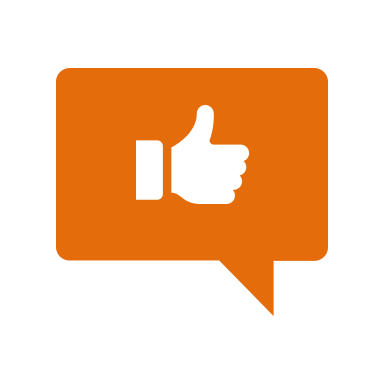 When you pluck the string on a guitar, the movement of the string back and forth creates a compression wave.
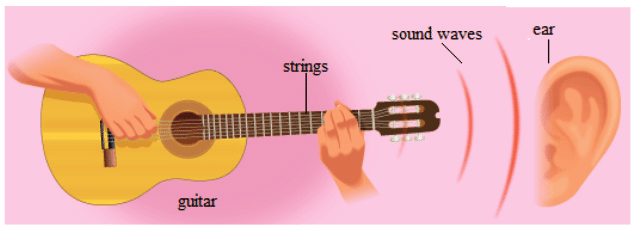 [Speaker Notes: This is how musical instruments make music. When you pluck the string on a guitar, the movement of the string back and forth creates a compression wave that moves from the guitar to your ear.]
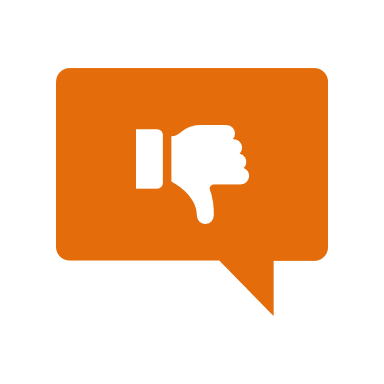 [Speaker Notes: Next, let’s talk about some non-examples of compression waves.  

Feedback: One important component of using non-examples is by clearly distinguishing similarities and explaining why it is a non-example.]
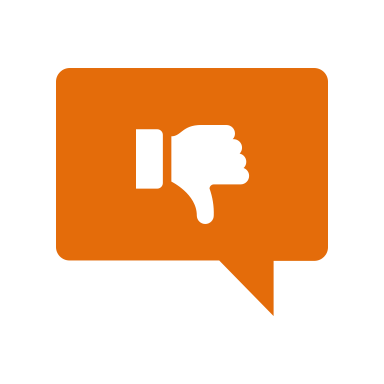 The particles are moving up and down instead of the same direction as the wave.
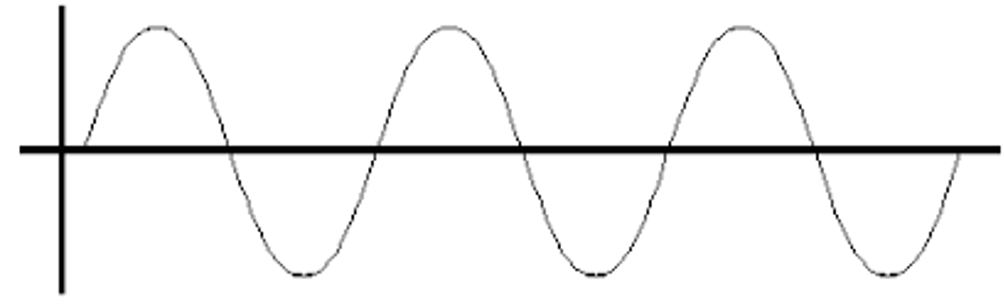 Direction of wave
[Speaker Notes: This is not an example of a compression wave. The particles are moving up and down instead of the same direction as the wave.]
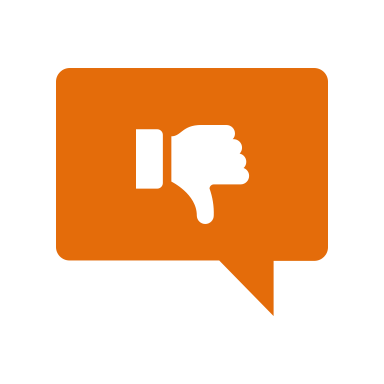 The particles are moving up and down instead of the same direction as the wave.
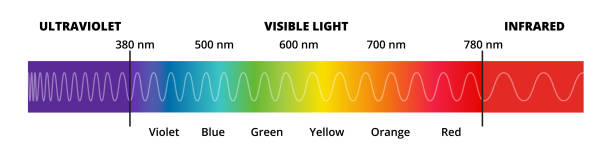 [Speaker Notes: Light waves are not a kind of compression wave. Light creates an up and down movement of particles when it moves through air. These are called transverse waves.]
[Speaker Notes: Now let’s pause for a moment to check your understanding.]
What is a compression wave?
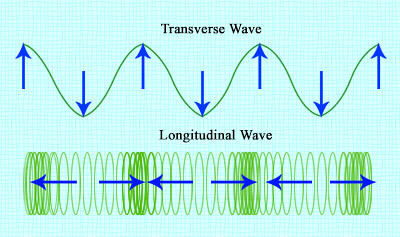 [Speaker Notes: A compression wave  is a type of wave where the particles move back and forth in the same direction the wave is moving.]
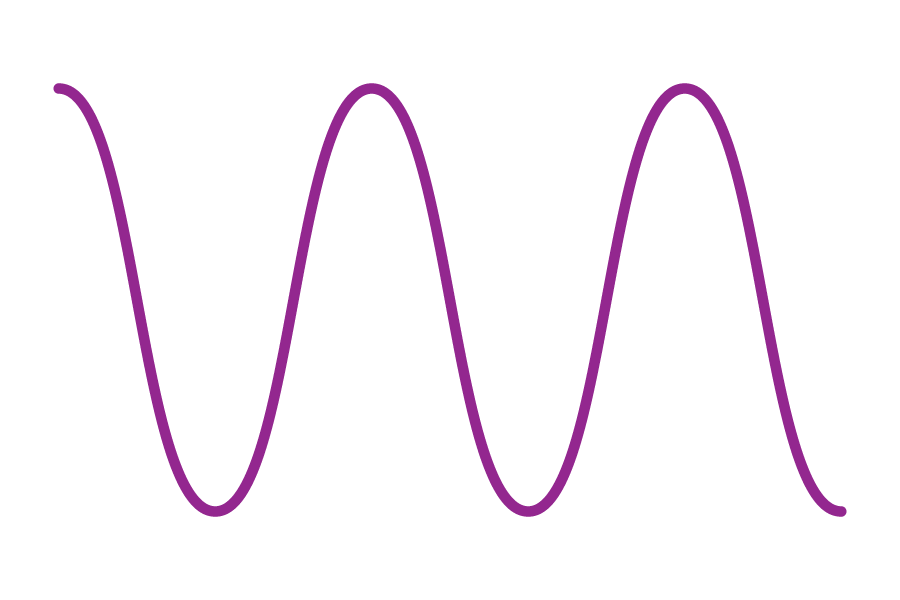 Which one is an example of a compression wave?
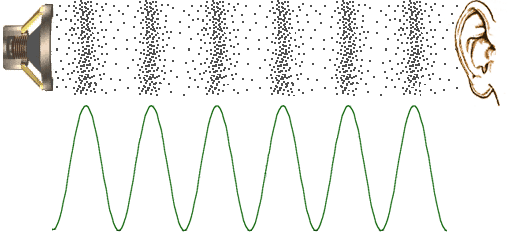 [Speaker Notes: Which one is an example of a compression wave?

Feedback: It is important to take time throughout the close of the lesson to check for understanding one last time, this will help you know who may need more instruction or where further explanation is needed.]
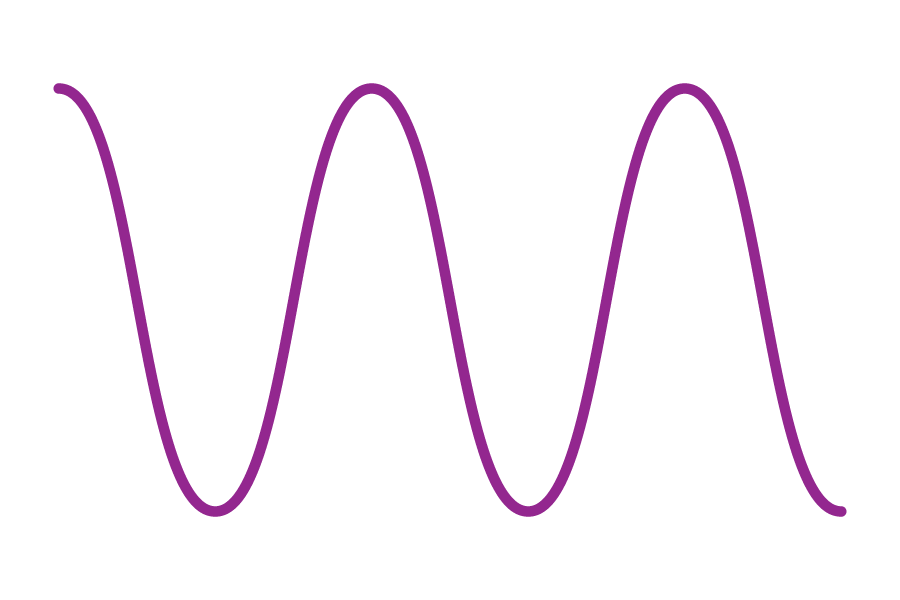 Which one is an example of a compression wave?
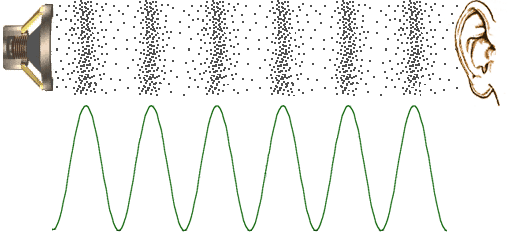 [Speaker Notes: Which one is an example of a compression wave?

Feedback: It is important to take time throughout the close of the lesson to check for understanding one last time, this will help you know who may need more instruction or where further explanation is needed.]
How do musical instruments create sound?
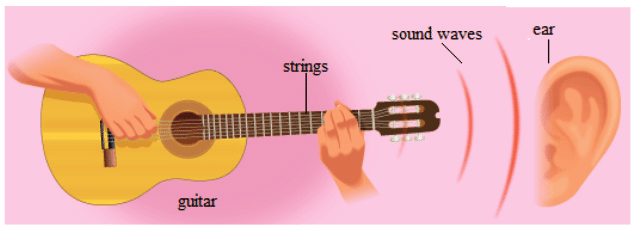 [Speaker Notes: How do musical instruments create sound?

[the vibration of a string creates waves in the air that travel to our ears]

Feedback: It is important to take time throughout the close of the lesson to check for understanding one last time, this will help you know who may need more instruction or where further explanation is needed.]
Remember!!!
[Speaker Notes: So remember!]
Compression Wave: a type of wave where the particles move back and forth in the same direction the wave is moving
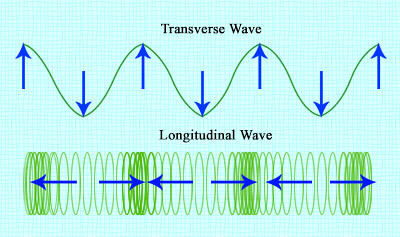 [Speaker Notes: A compression wave  is a type of wave where the particles move back and forth in the same direction the wave is moving.]
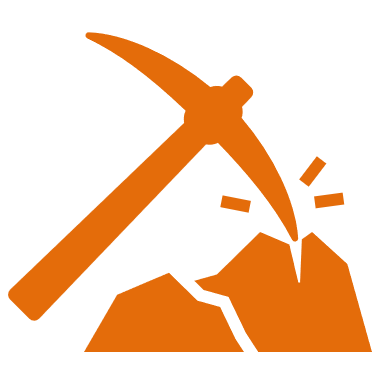 [Speaker Notes: We can also break down the term compression wave into different word parts to help us remember the meaning.  Let’s take a look!]
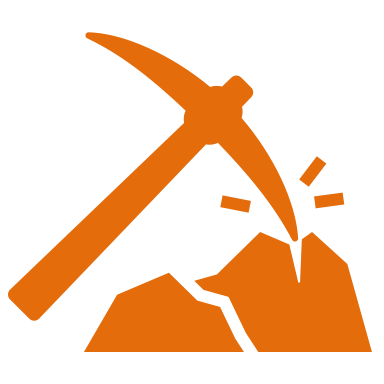 Compression Wave
(root)
(suffix)
[Speaker Notes: We can break up the term compression into two parts: root and suffix.]
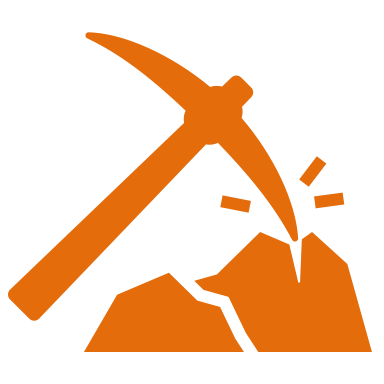 Compression Wave
Compress : to squeeze or press together
[Speaker Notes: Compress means to squeeze or press together.]
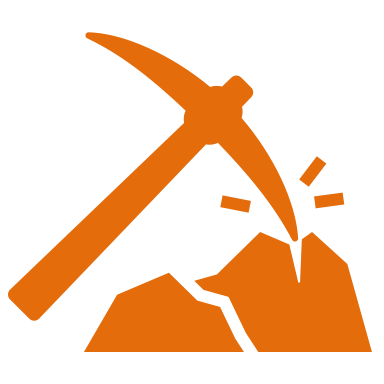 Compression Wave
-ion: a process  or result
[Speaker Notes: The suffix -ion means a process or result.]
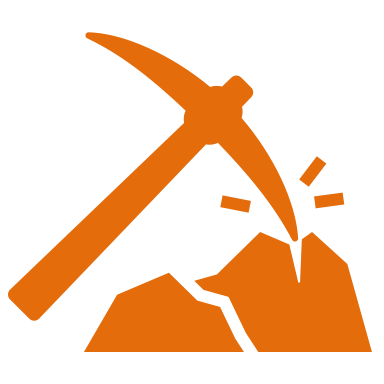 Compress + ion Wave
Compression
The process of being squeezed or pressed together
[Speaker Notes: So compression means the process of being squeezed or pressed together. A compression wave is a wave created by particles being pressed or squeezed together.]
Remember!!!
[Speaker Notes: So remember!]
Compression Wave: a type of wave where the particles move back and forth in the same direction the wave is moving
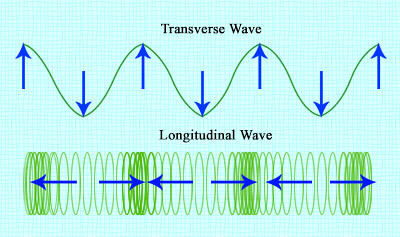 [Speaker Notes: A compression wave  is a type of wave where the particles move back and forth in the same direction the wave is moving.]
[Speaker Notes: We will now complete this concept map, called a Frayer model, to summarize and further clarify what you have learned about the term compression wave.]
Picture
Definition
Compression Wave
How do compression waves
impact my life?
Example
[Speaker Notes: To complete the Frayer model, we will choose from four choices the correct picture, definition, example, and response to the question, “How does compression wave impact my life?” Select the best response for each question using the information you just learned. As we select responses, we will see how this model looks filled in for the term compression wave.]
Directions: Choose the correct picture of a compression wave from the choices below.
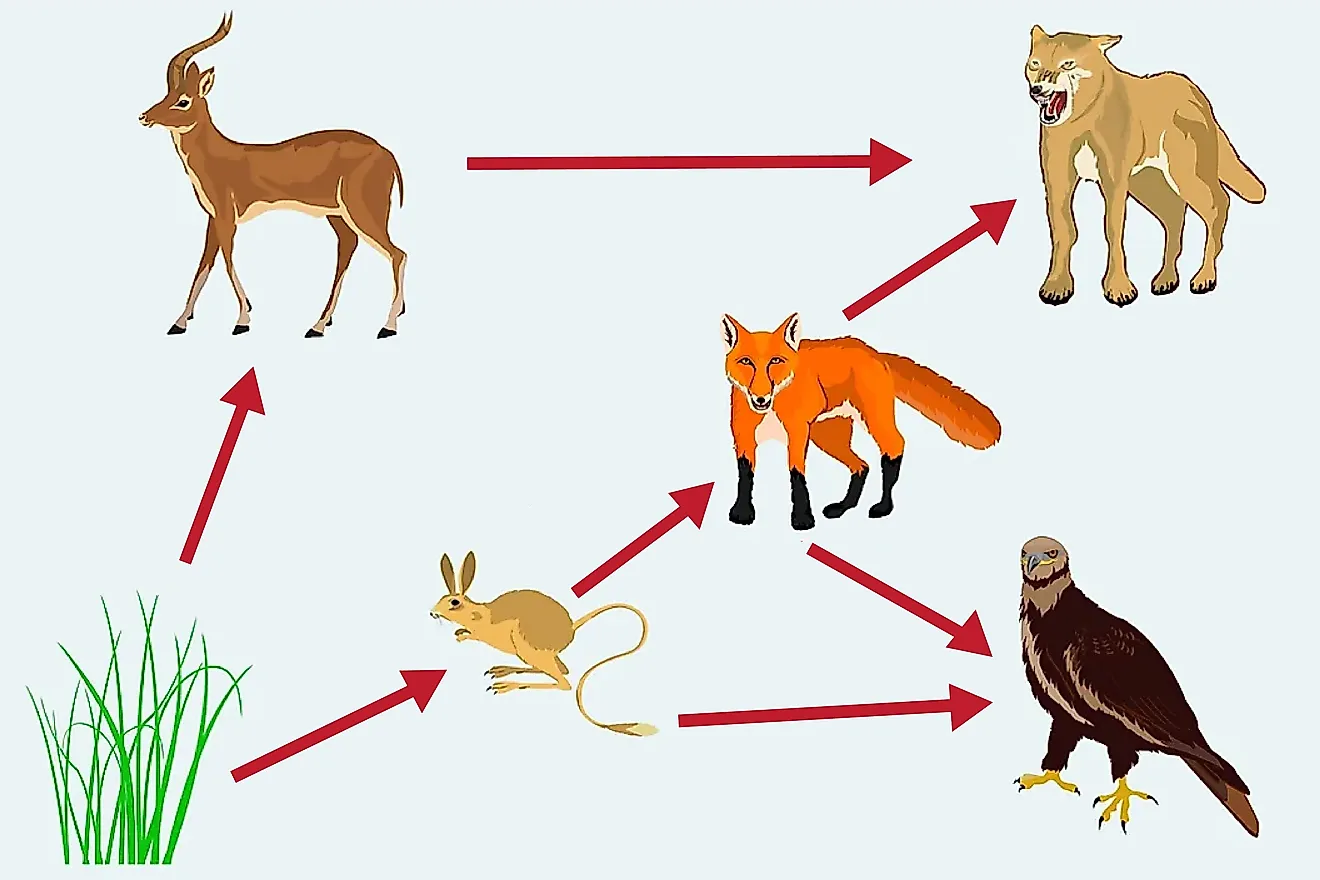 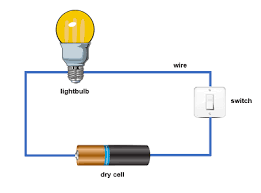 B
A
D
C
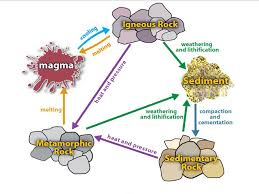 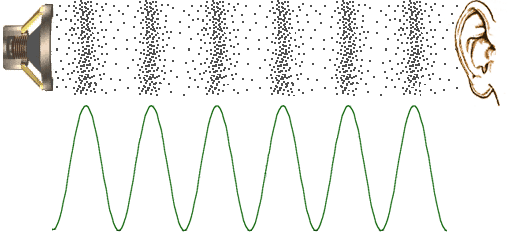 [Speaker Notes: Choose the one correct picture of a compression wave from these four choices.]
Directions: Choose the correct picture of a compression wave from the choices below.
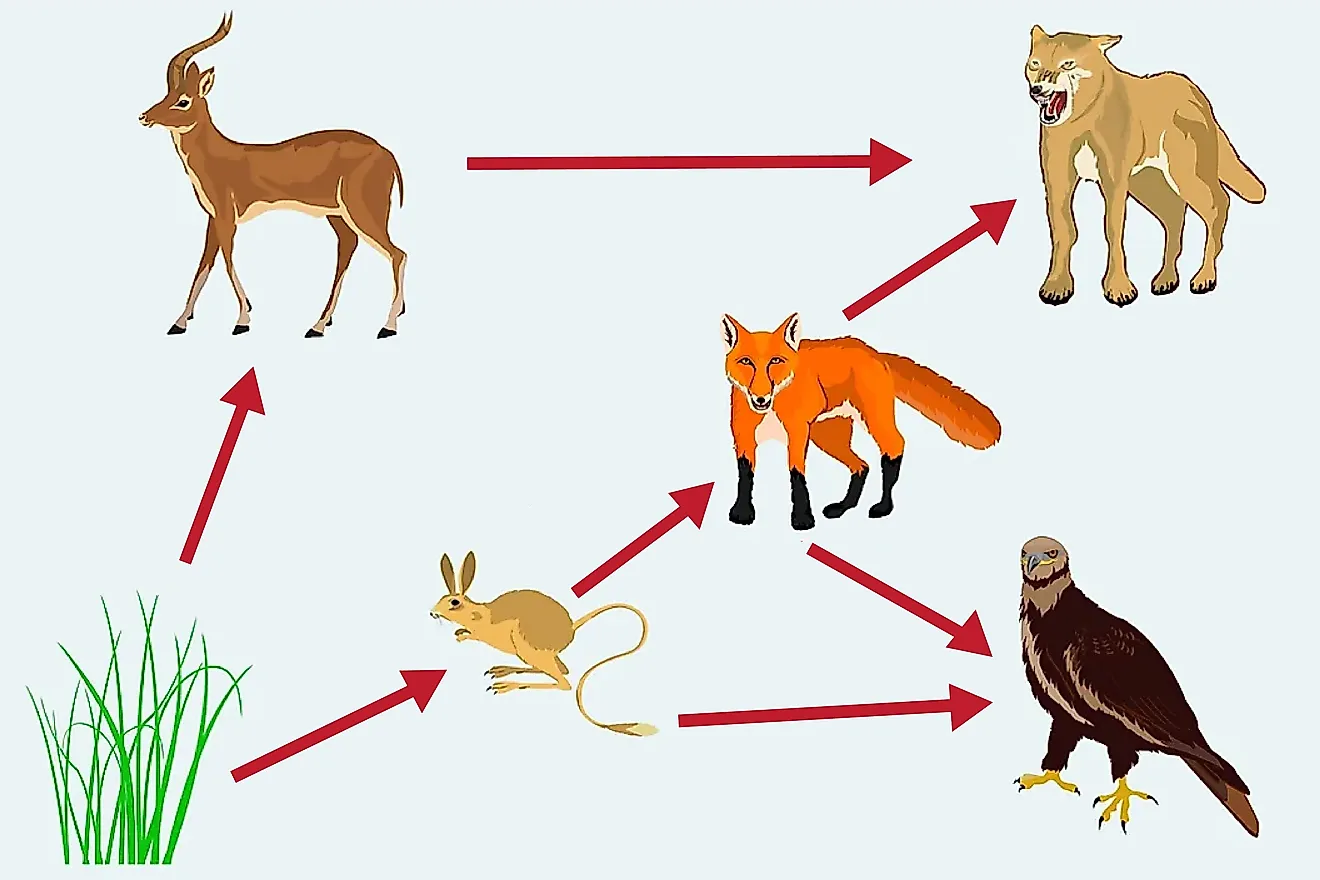 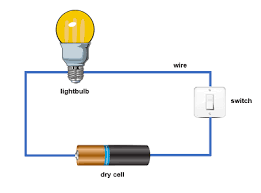 B
A
D
C
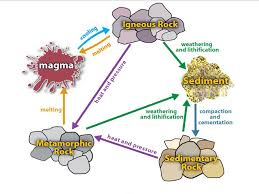 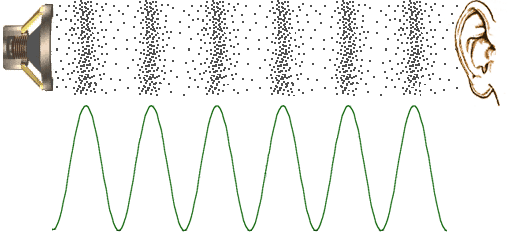 [Speaker Notes: This is the picture that shows a compression wave.]
Picture
Definition
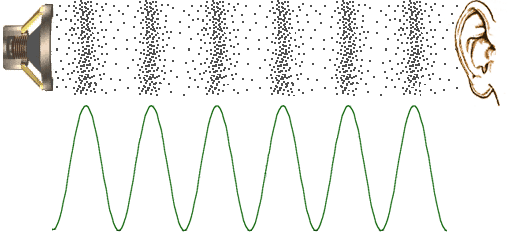 Compression Wave
How do compression waves
impact my life?
Example
[Speaker Notes: Here is the Frayer model filled in with a picture of a compression wave.]
Directions: Choose the correct definition of compression wave from the choices below.
A
Energy from heat
A type of wave where the particles move back and forth in the same direction the wave is moving
B
C
A force that surrounds all magnets, that moves electrically charged particles in a circular path​
D
The process of breaking down rock over long periods of time
[Speaker Notes: Choose the one correct definition of compression wave from these four choices.]
Directions: Choose the correct definition of compression wave from the choices below.
A
Energy from heat
A type of wave where the particles move back and forth in the same direction the wave is moving
B
C
A force that surrounds all magnets, that moves electrically charged particles in a circular path​
D
The process of breaking down rock over long periods of time
[Speaker Notes: “A type of wave where the particles move back and forth in the same direction the wave is moving” is correct! This is the definition of compression wave.]
Picture
Definition
A type of wave where the particles move back and forth in the same direction the wave is moving
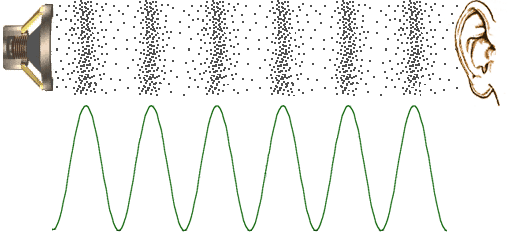 Compression Wave
How do compression waves
impact my life?
Example
[Speaker Notes: Here is the Frayer Model with a picture and the definition filled in for compression wave: a type of wave where the particles move back and forth in the same direction the wave is moving.]
Directions: Choose the correct example of compression wave from the choices below.
A
A bird protecting her eggs
B
A cake baking in the oven
C
A child practicing the piano
D
A tomato growing in the garden
[Speaker Notes: Choose the one correct example of compression wave from these four choices.]
Directions: Choose the correct example of compression wave from the choices below.
A
A bird protecting her eggs
B
A cake baking in the oven
C
A child practicing the piano
D
A tomato growing in the garden
[Speaker Notes: “A child practicing the piano” is correct! This is an example of a compression wave.]
Picture
Definition
A type of wave where the particles move back and forth in the same direction the wave is moving
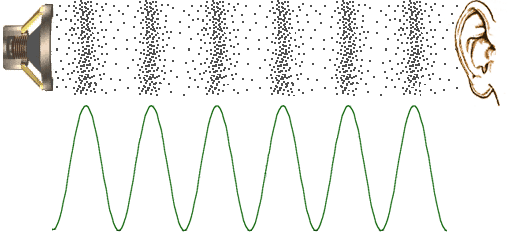 Compression Wave
A child practicing the piano
How do compression waves
impact my life?
Example
[Speaker Notes: Here is the Frayer Model with a picture, definition, and an example of compression wave: a child practicing the piano.]
Directions: Choose the correct response for “how do compression waves impact my life?” from the choices below.
A
Compression waves keep the air we breathe clean so we can stay healthy.
B
Compression waves helps us hear sounds so we can communicate and enjoy music.
C
Compression waves transmit heat so we can cook our food.
D
Compression waves keep our feet on the ground so we can move around our environment more easily.
[Speaker Notes: Choose the one correct response for “how do compression waves impact my life?” from these four choices.]
Directions: Choose the correct response for “how do compression waves impact my life?” from the choices below.
A
Compression waves keep the air we breathe clean so we can stay healthy.
B
Compression waves helps us hear sounds so we can communicate and enjoy music.
C
Compression waves transmit heat so we can cook our food.
D
Compression waves keep our feet on the ground so we can move around our environment more easily.
[Speaker Notes: “Compression waves helps us hear sounds so we can communicate and enjoy music” That is correct! This is an example of how compression waves impacts your life.]
Picture
Definition
A type of wave where the particles move back and forth in the same direction the wave is moving
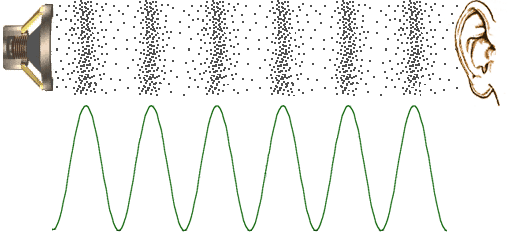 Compression Wave
Compression waves 
helps us hear sounds so we can communicate and enjoy music.
A child practicing the piano
How do compression waves
impact my life?
Example
[Speaker Notes: Here is the Frayer Model with a picture, definition, example, and a correct response to “how do compression waves impact my life?”: Compression waves helps us hear sounds so we can communicate and enjoy music.]
Remember!!!
[Speaker Notes: So remember!]
Compression Wave: a type of wave where the particles move back and forth in the same direction the wave is moving
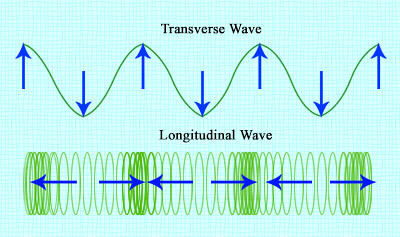 [Speaker Notes: A compression wave  is a type of wave where the particles move back and forth in the same direction the wave is moving. 

Feedback: When providing more student-friendly definitions, it is helpful to provide students with cues so that they can be prepared and know what to expect and be ready to copy down the information.]
Big Question: What are the properties of waves and how are they related?
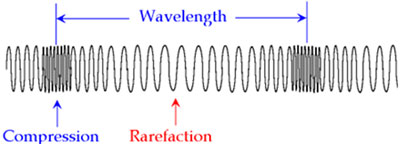 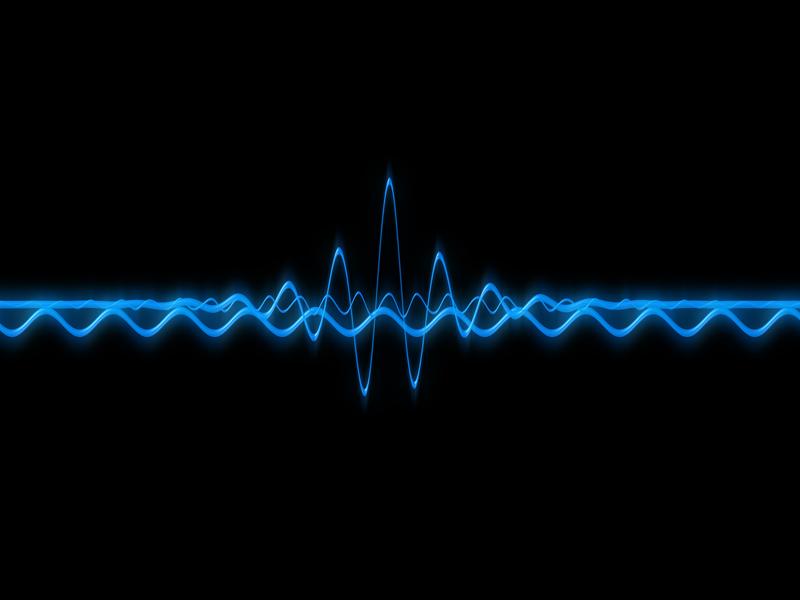 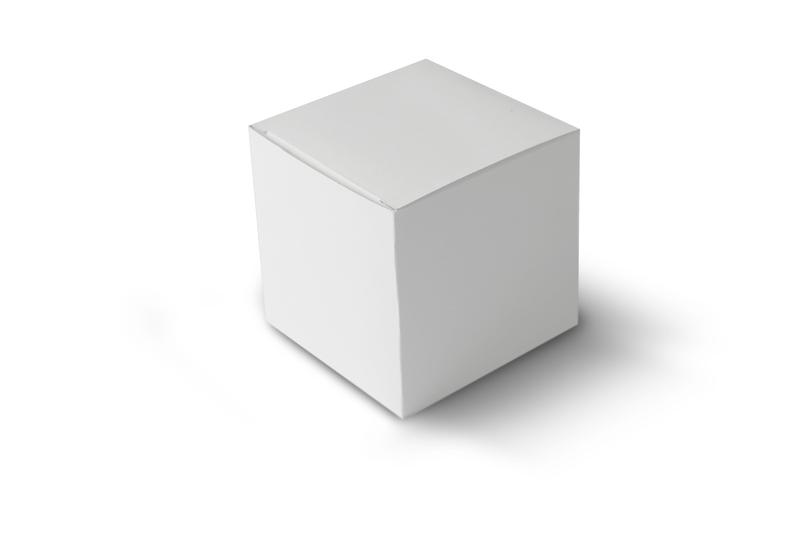 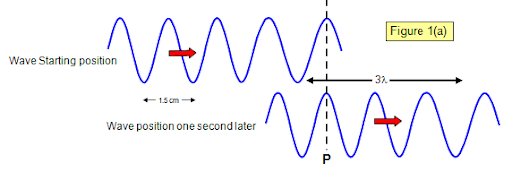 [Speaker Notes: Let’s reflect once more on our big question. Our “big question” is: What are the properties of waves and how are they related?

Does anyone have any additional examples to share that haven’t been discussed yet?]
Demonstration
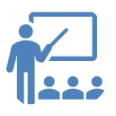 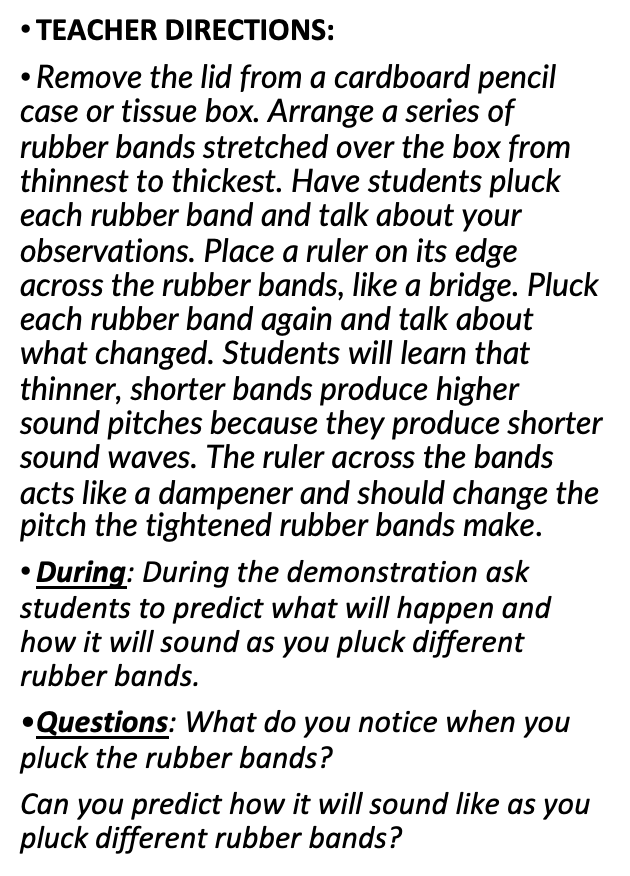 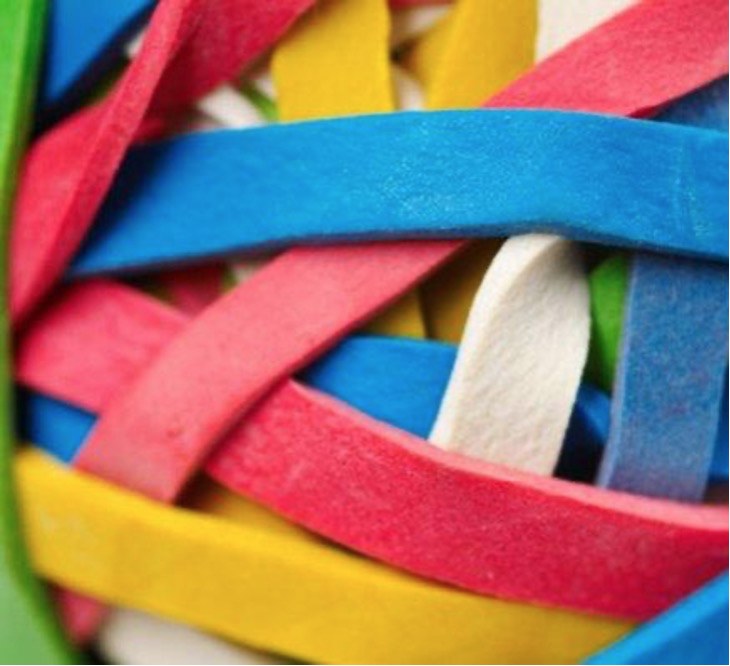 [Speaker Notes: Let’s do a quick demonstration that will help get our brains ready to think about sound waves, and how it relates to our big question.]
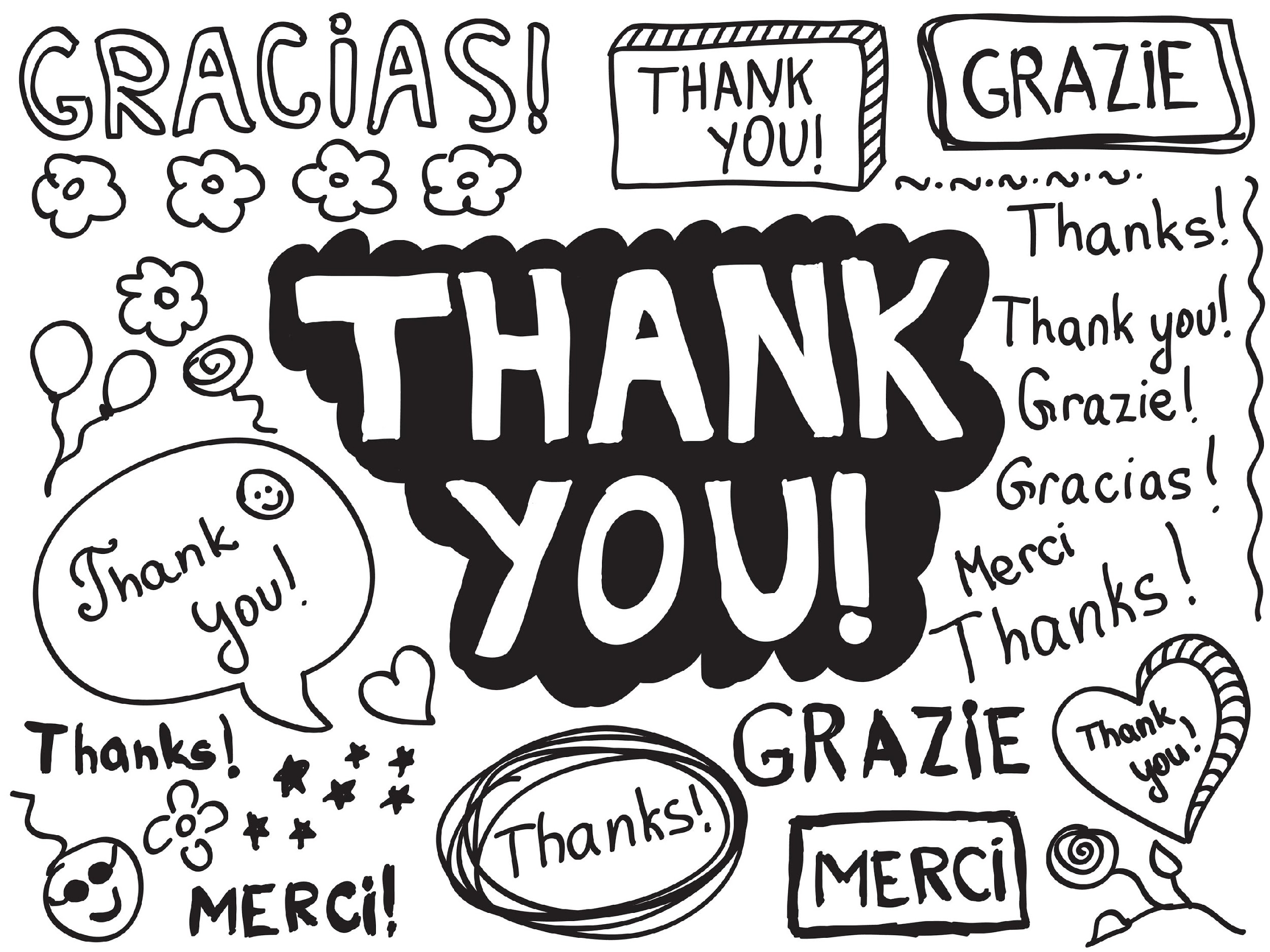 [Speaker Notes: Thanks for watching, and please continue watching CAPs available from this website.]
This Was Created With Resources From:
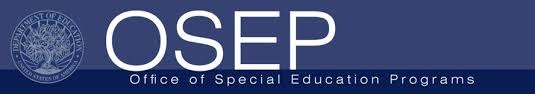 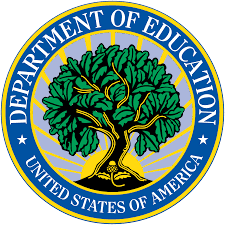 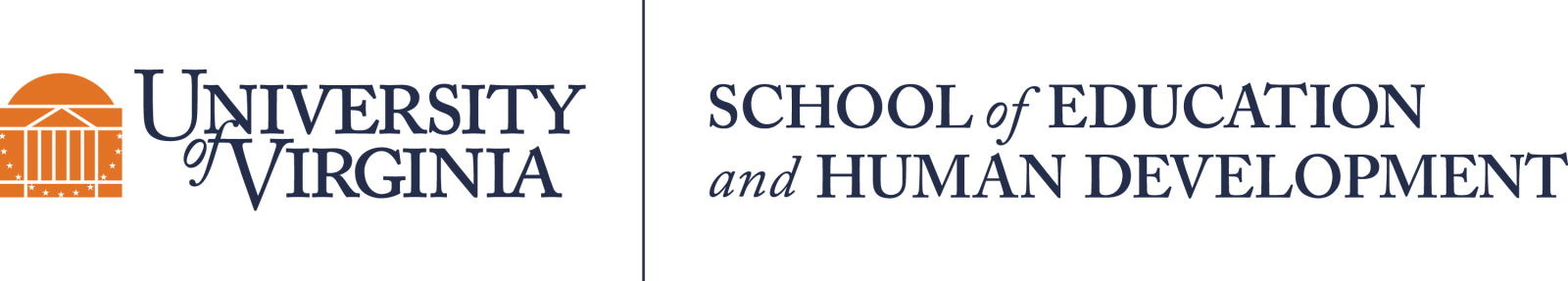 Questions or Comments

 Michael Kennedy, Ph.D.          MKennedy@Virginia.edu 
Rachel L Kunemund, Ph.D.	             rk8vm@virginia.edu